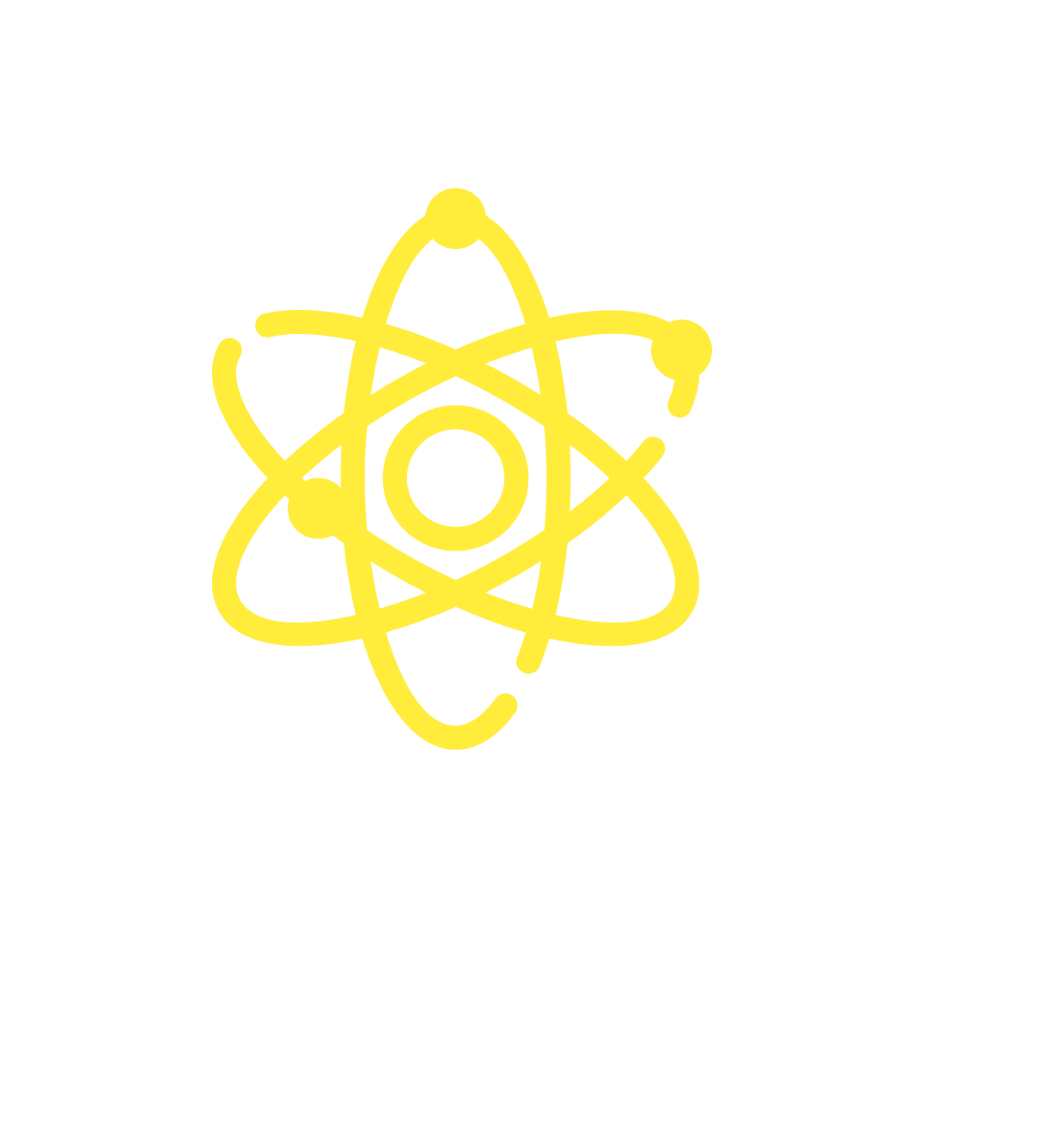 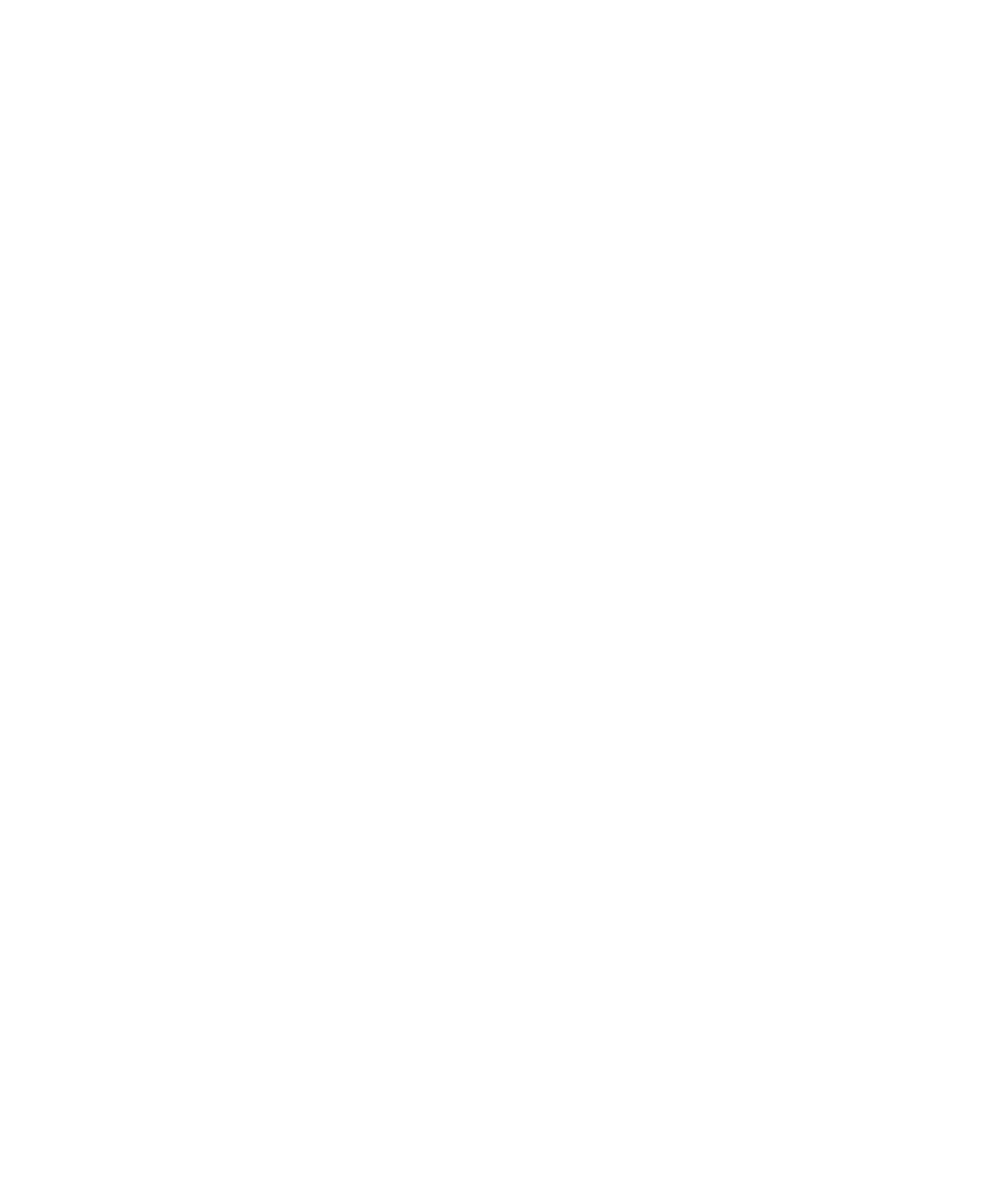 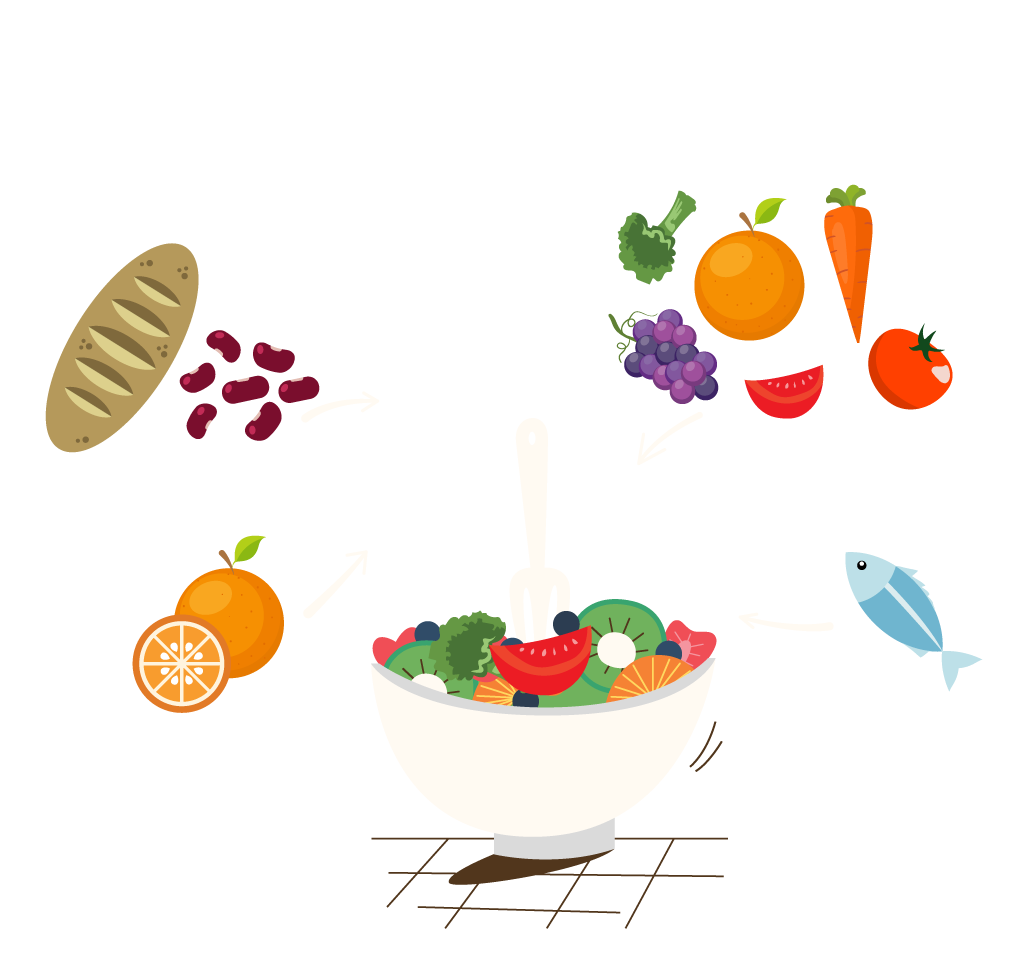 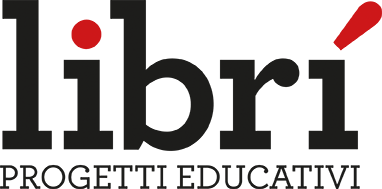 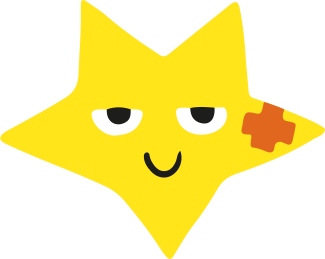 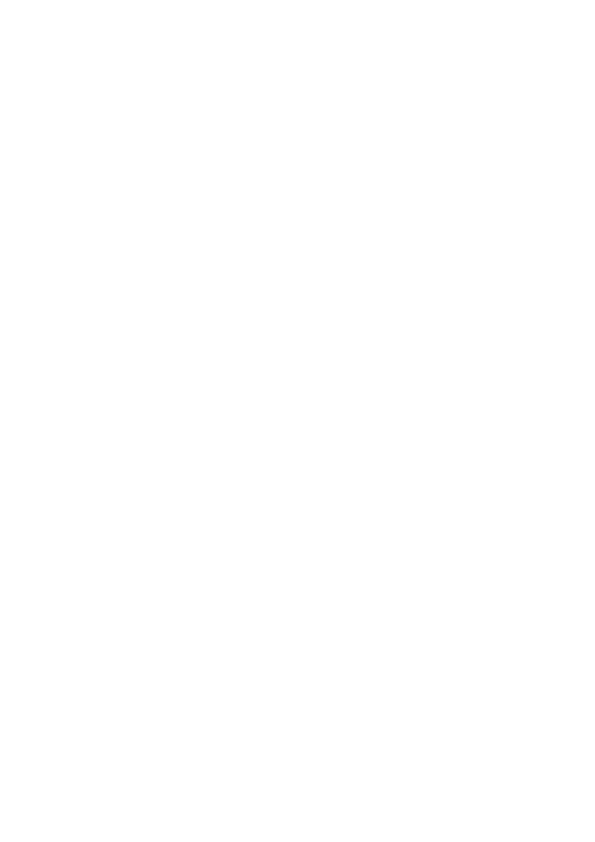 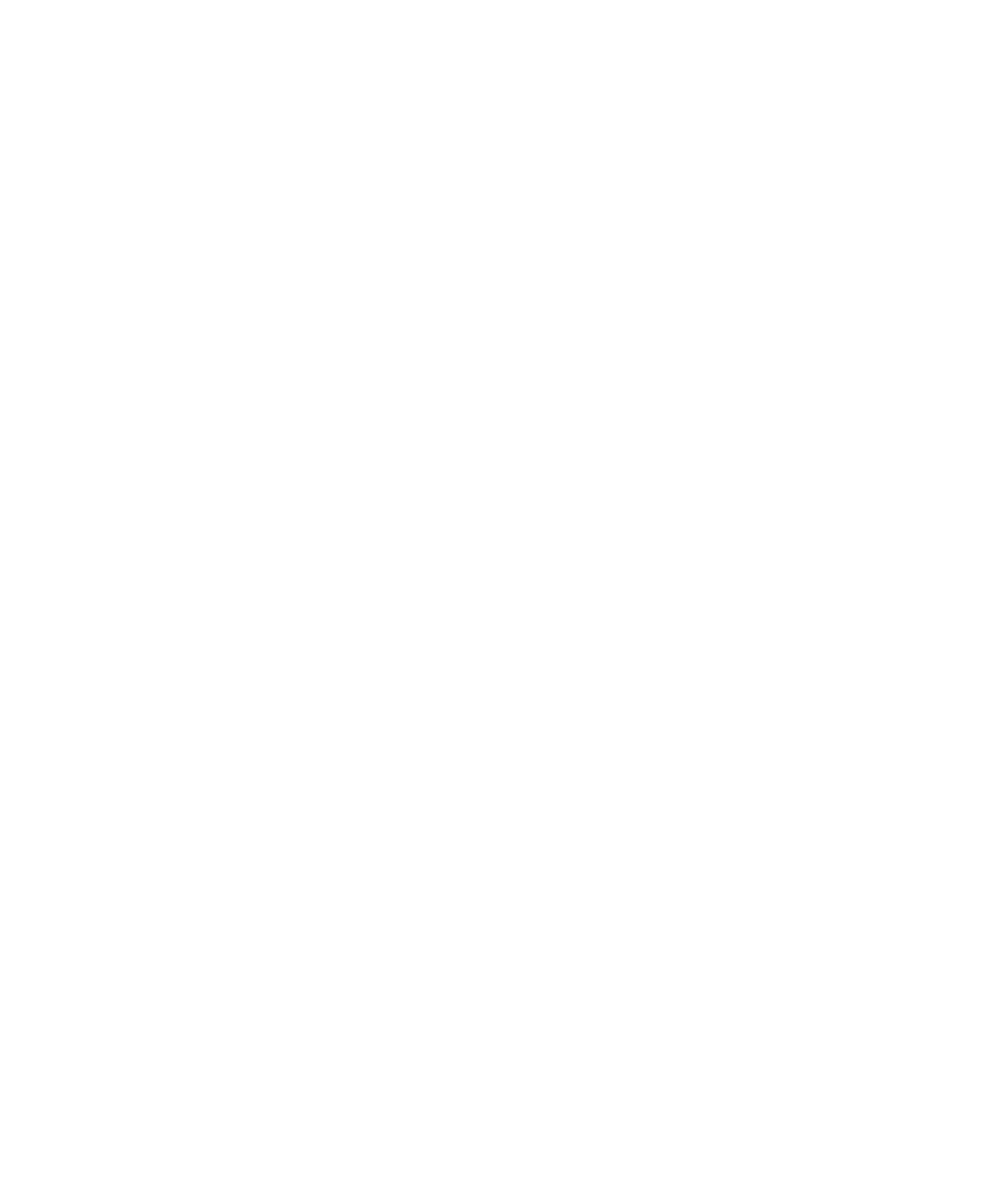 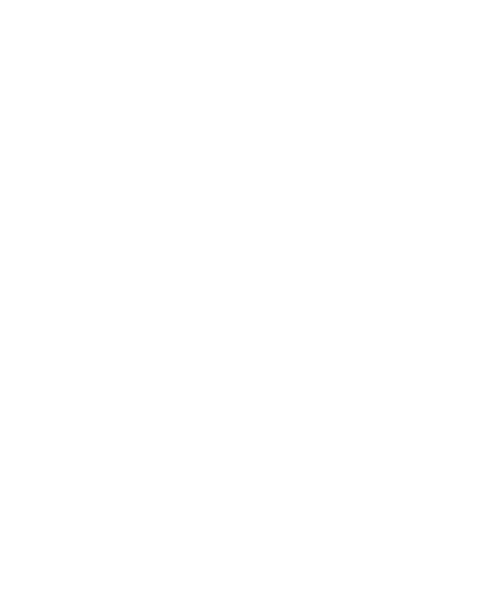 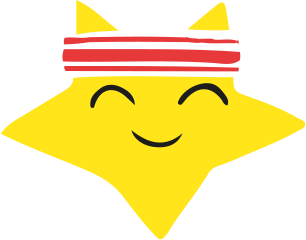 UNA DIDATTICA EFFICACE PER LE STEM

Avvicinare i bambini e le bambine
 alle discipline matematiche, tecnico-scientifiche
scuola.airc.it progettieducativi.it
AIRC
nelle scuole
SCUOLA.AIRC.IT
WEBINAR
formazione live
con ricercatori 
e divulgatori
e schede didattiche di 
approfondimento
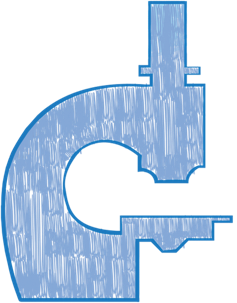 NEWSLETTER 
per essere aggiornati 
sulle attività del 
progetto
CANALE 
YOUTUBE
AIRC Education
ricco di contenuti su 
ricerca, salute e prevenzione
KIT DIDATTICI 
MULTIMEDIALI 
schede, presentazioni, 
giochi, animazioni 
e video
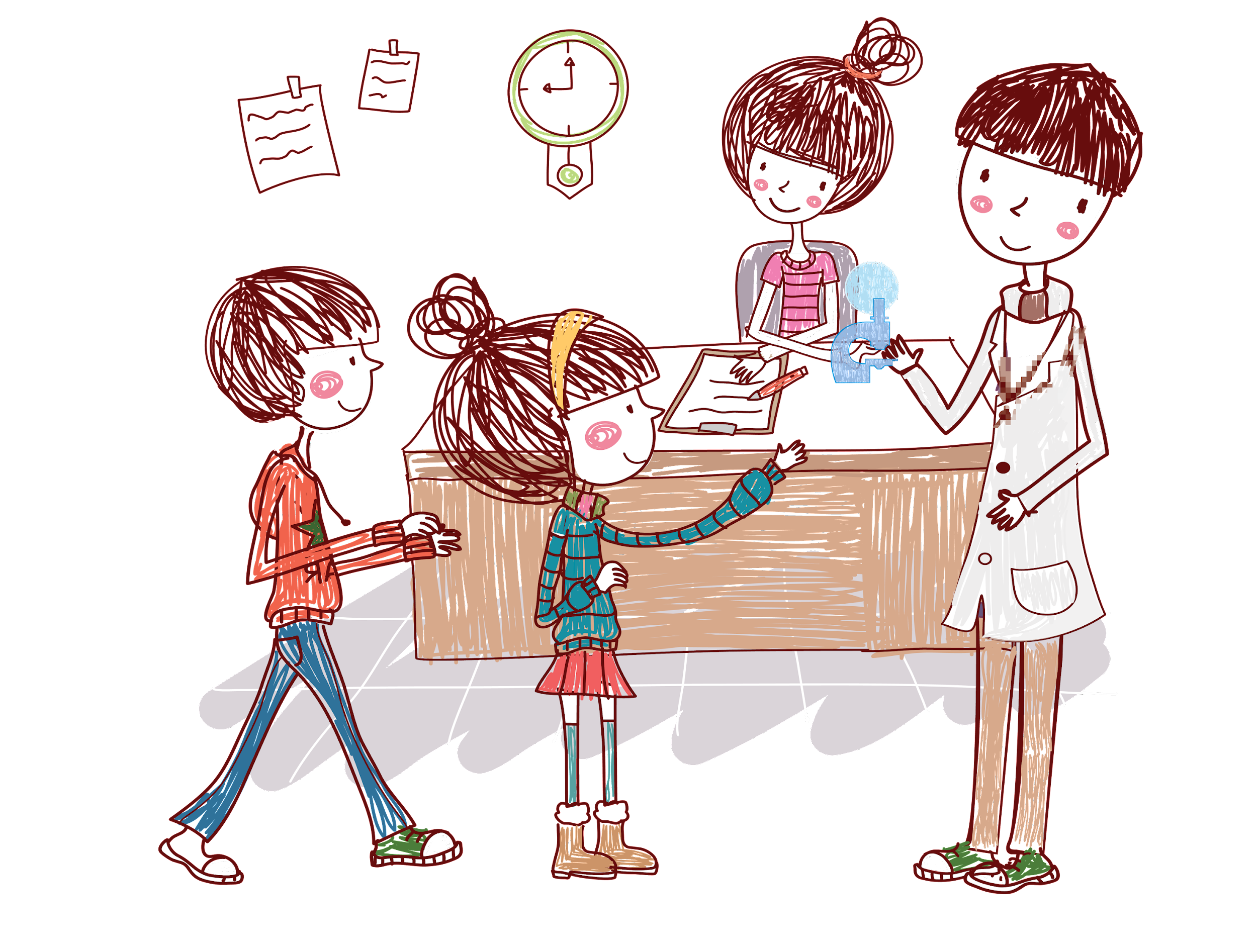 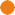 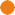 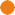 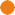 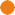 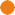 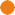 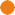 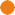 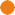 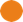 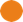 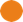 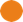 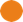 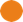 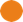 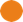 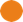 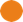 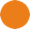 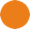 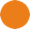 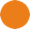 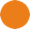 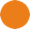 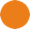 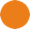 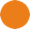 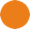 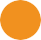 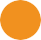 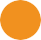 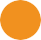 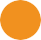 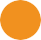 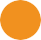 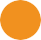 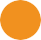 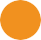 CANCRO 
IO TI BOCCIO
fai della tua scuola 
una piazza distribuendo
le Arance della Salute,
miele e marmellata
CONTEST
concorsi e altre 
iniziative speciali 
sui temi del dono, 
della prevenzione 
e della cittadinanza 
attiva
L’ISOLA
DEI FUMOSI 
videogioco educational
per dire di no 
alla sigaretta
INCONTRI
CON LA RICERCA
ospitare a scuola e online
un ricercatore
 per parlare di scienza 
e prevenzione
EDUCAZIONE 
CIVICA TRA PARI
ragazzi e ragazze promotori di stili di vita sani, ricerca e cittadinanza attiva
WORKSHOP
incontri formativi 
e informativi
per docenti e dirigenti
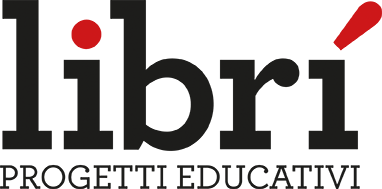 UNA COSTELLAZIONE LUMINOSA
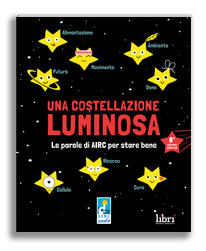 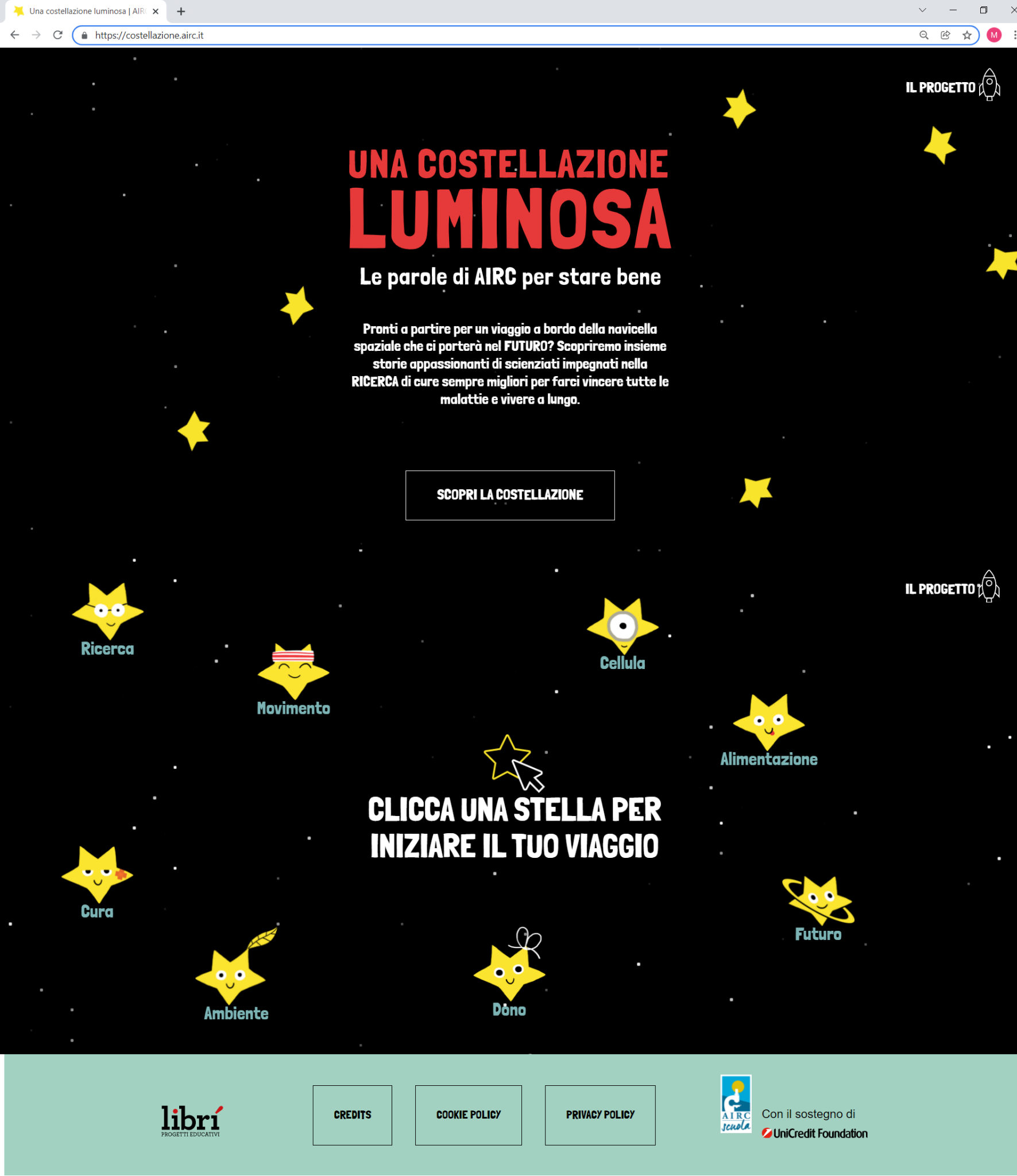 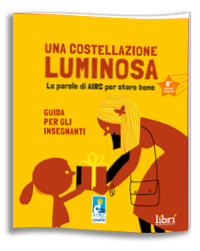 kit educativo
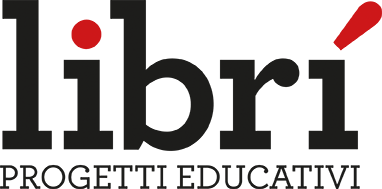 scuola.airc.it
sito web costellazione.airc.it
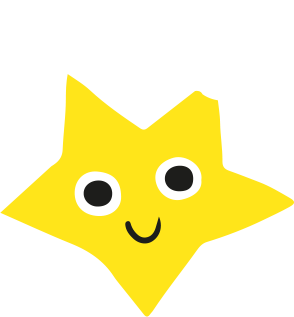 “Scatola Generosa” e “Festa della Costellazione”
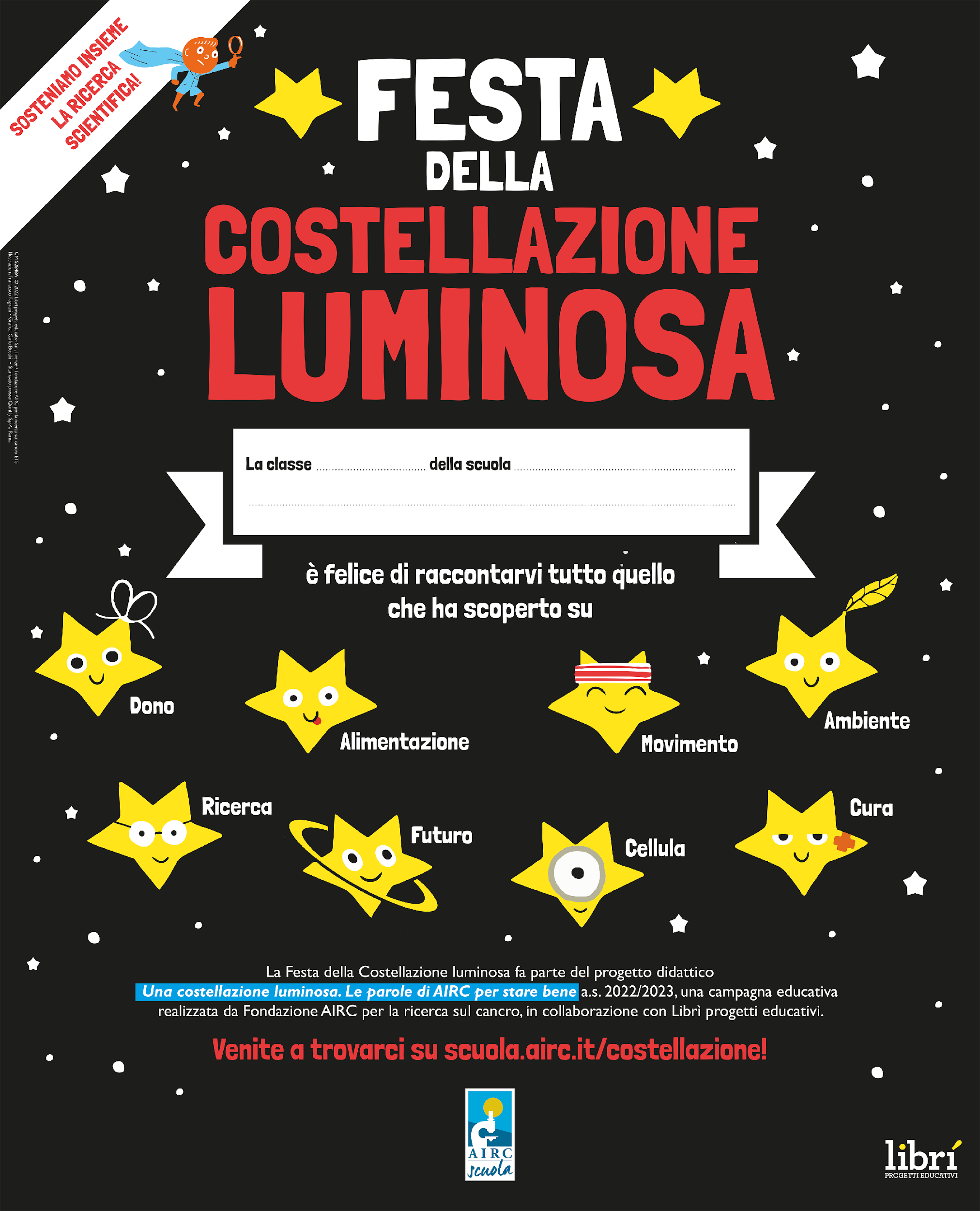 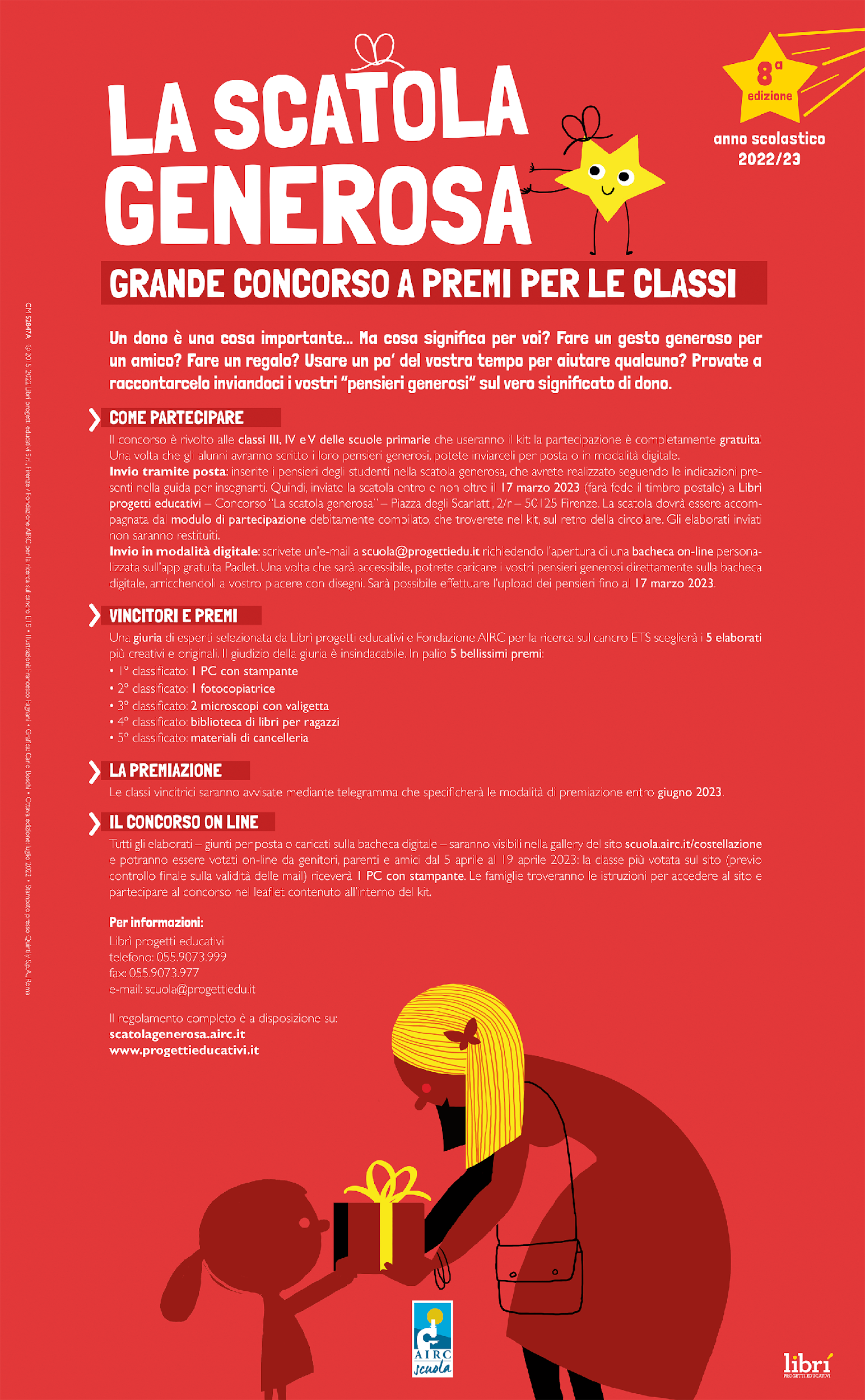 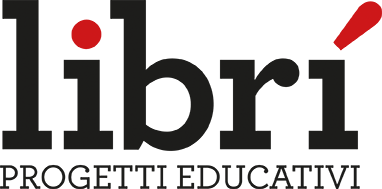 scuola.airc.it
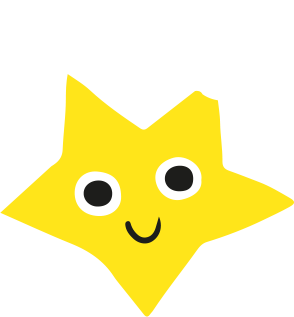 OGGI SONO CON NOI
Cristina Fabbri, docente di scuola primaria, relatrice e formatrice sulle tematiche riguardanti la didattica inclusiva 

Davide Ferraresi, Green Science Expert, si occupa dello sviluppo di contenuti didattici e attività nell’ambito delle scienze ambientali e della sostenibilità

Barbara Bonoli, esperta di data management, docente di informatica e matematica nelle scuole secondarie di secondo grado, si occupa in FEM di learning design e progettazione in ambito data science, matematica digitale e didattica STEAM.
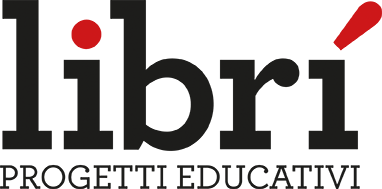 scuola.airc.it
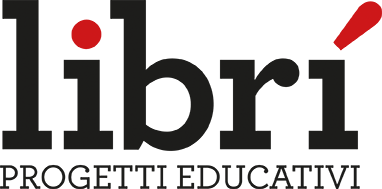 ORIENTIAMOCI…NELLA SCUOLA PRIMARIA
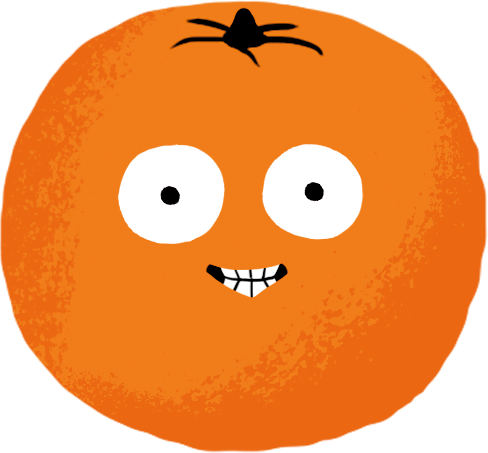 CORNICE DI RIFERIMENTO
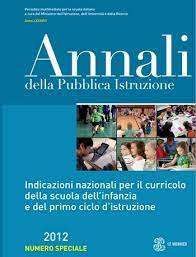 INDICAZIONI NAZIONALI E NUOVI SCENARI
LE 8 COMPETENZE CHIAVE EUROPEE
.
TRAGUARDI PER LO SVILUPPO DELLE COMPETENZE 

matematica
scienze
tecnologia
geografia
competenza matematica, in scienze e tecnologie
competenza digitale
competenza personale, sociale 
capacità di imparare ad imparare
competenza sociale e civica in materia di cittadinanza
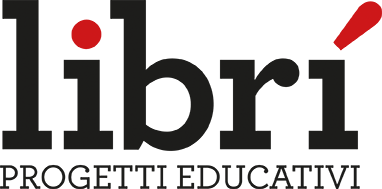 scuola.airc.it
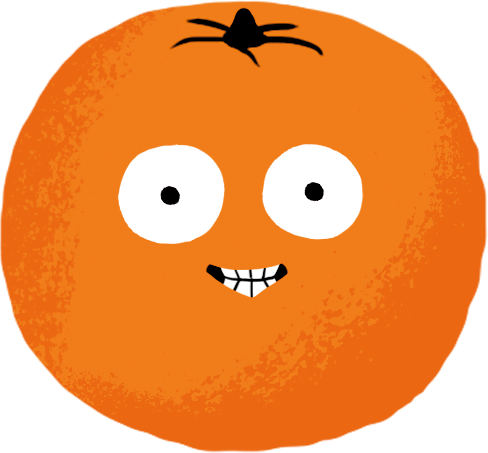 CORNICE DI RIFERIMENTO
AGENDA 2030
LINEE GUIDA PER L’EDUCAZIONE CIVICA
.
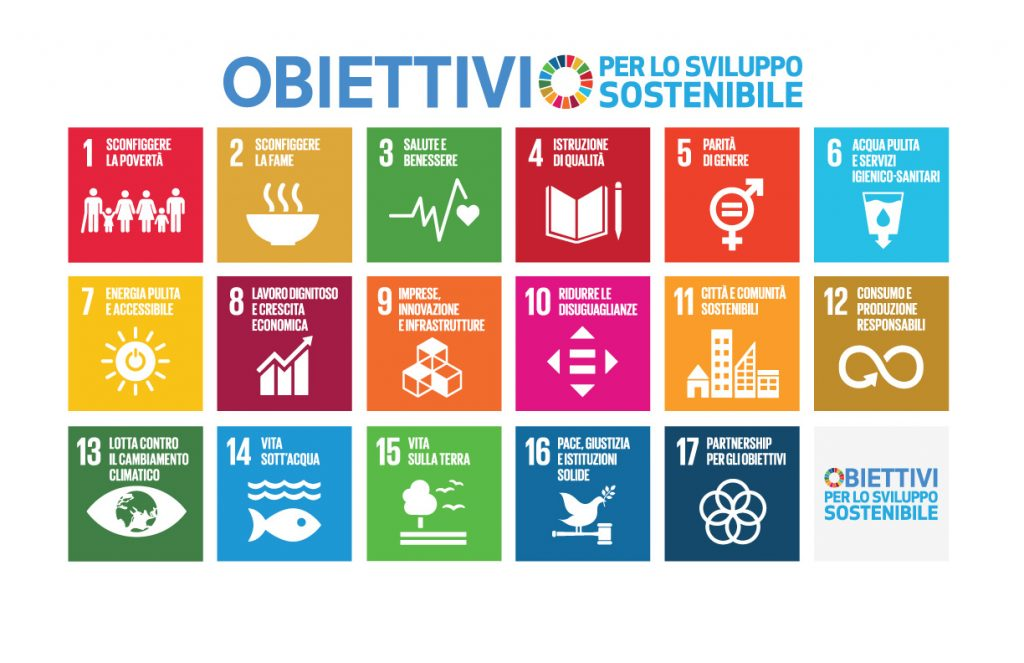 SVILUPPO SOSTENIBILE, educazione ambientale, conoscenza e tutela del patrimonio e del territorio
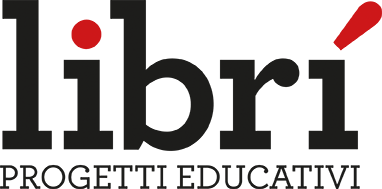 scuola.airc.it
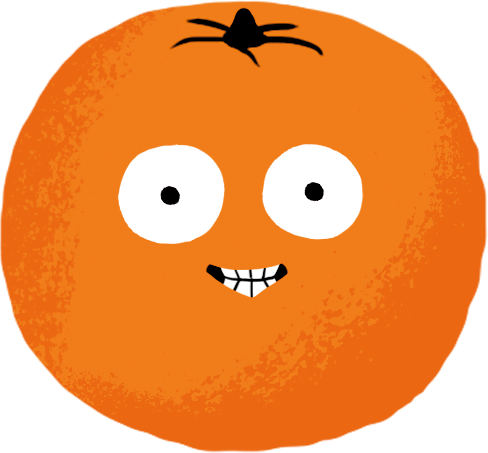 CORNICE DI RIFERIMENTO
PROFILO DEL DOCENTE INCLUSIVO
.
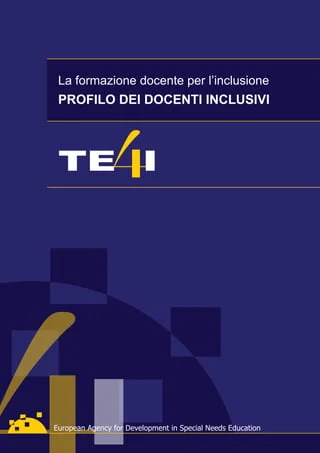 Non uno di meno…
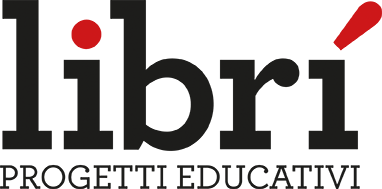 scuola.airc.it
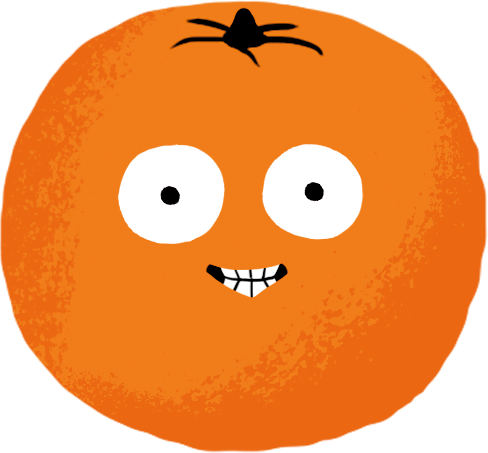 Chi ben comincia… è a metà dell’opera
mediatore di apprendimento e relazione
.
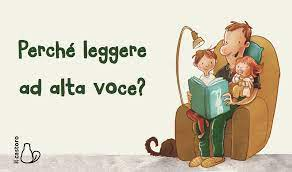 creazione di un clima di ascolto
attivatore di curiosità
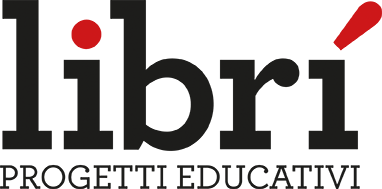 scuola.airc.it
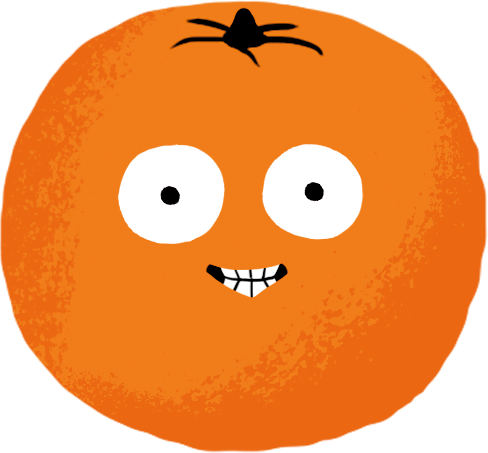 Alcune proposte
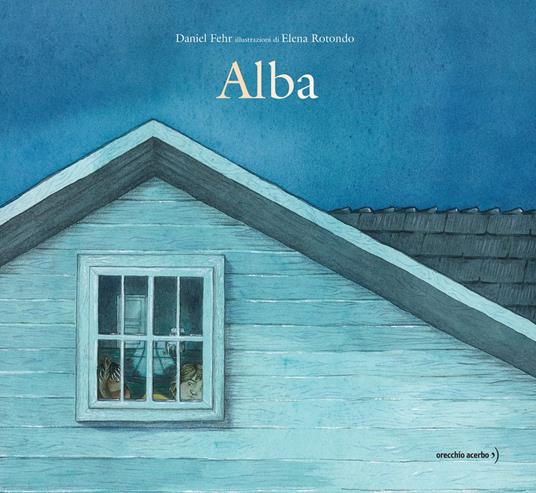 “Non mi sveglio mai a quest’ora.  
A quest’ora normalmente dormo.
Oggi no. 
Oggi sono sveglio”


Nella penombra e nel silenzio di una casa, padre e figlio si vestono e partono per una passeggiata notturna. Attraversano il bosco, attraversano il buio. Unica luce, quella della piccola torcia che il bambino punta davanti a sé.  Una storia universale di incontro con la natura.
sistemi complessi
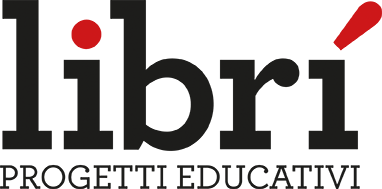 scuola.airc.it
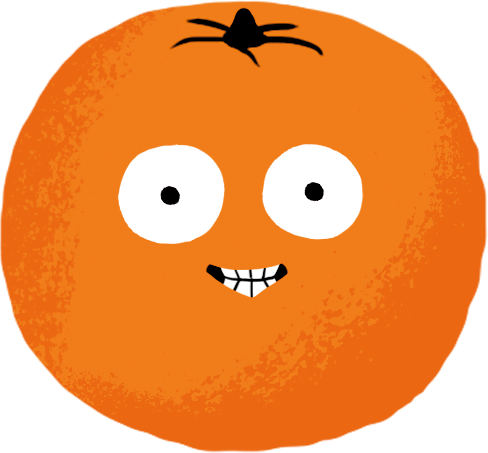 Alcune proposte
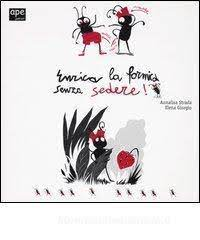 Enrica è una giovane formica molto saggia, ma non ha il sedere e ha passato tutta la vita a sentirsi dire di tutto. 
Un giorno particolarmente freddo ha un’intuizione geniale. 
Afferra un paio di mutande di lana ed esulta: "Finalmente anch'io le potrò indossare!" 
E le mutande se le infila in testa!
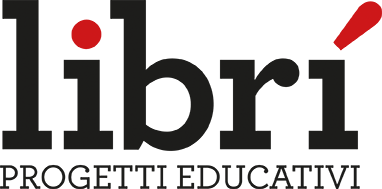 scuola.airc.it
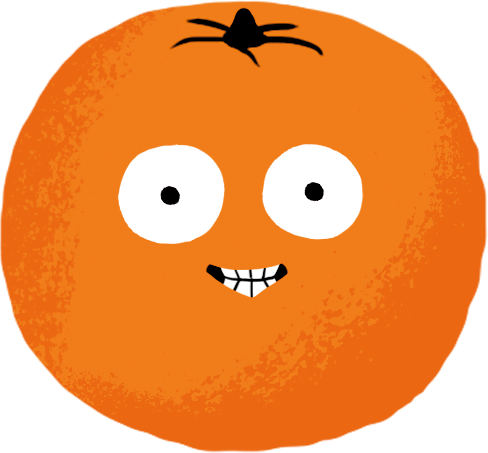 Alcune proposte
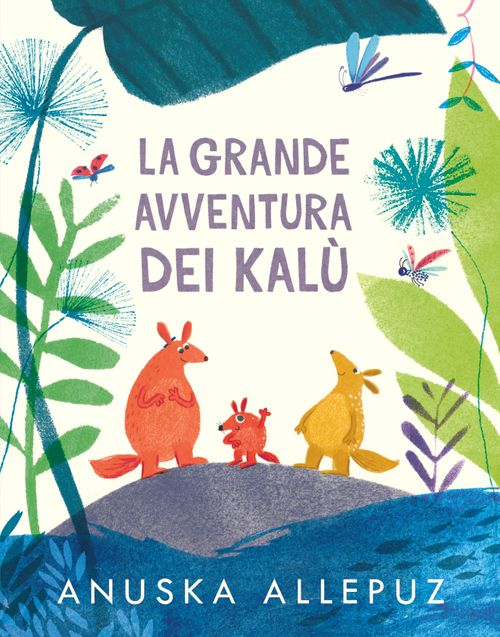 Minikalù, Grankalù, Dolcekalù e Nonnokalù fanno parte di una dolcissima famiglia amante delle avventure che un giorno decide di partire alla ricerca dell’isola tropicale molto esotica. Nel trovarla rimangono meravigliati dalla sua bellezza e dalla sua abbondanza, così visto la quantità e varietà di piante decidono di sfruttarle per costruire tante barche e preparare infinite torte. 
Presto però si accorgeranno che l’isola in realtà è il naso di un ippopotamo che dovrà lasciare la sua terra perché loro, senza pensare, hanno finito per tagliare quasi tutte le piante che circondavano e proteggevano dal caldo la zona. 
Tutti insieme come una grande famiglia troveranno la soluzione e rimedieranno ai danni che hanno causato. 

Con parole semplici il libro parla del rispetto della natura e racconta come insieme possiamo cambiare e migliorare anche le situazioni avverse.
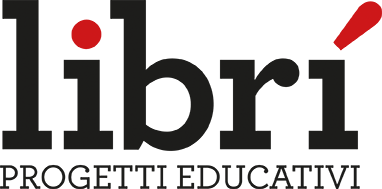 scuola.airc.it
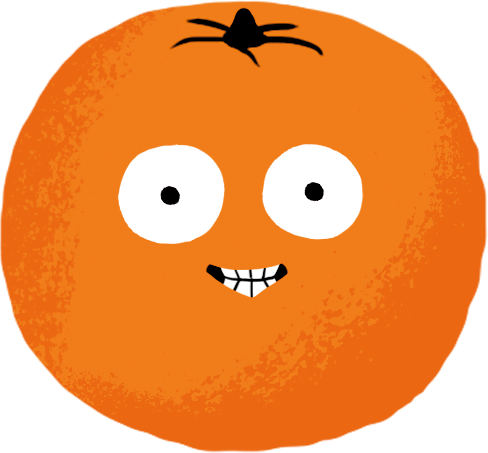 Alcune proposte
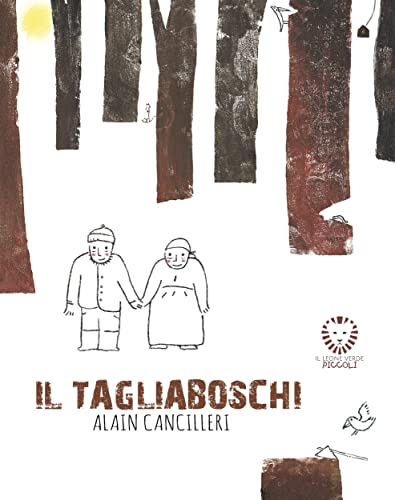 Un tagliaboschi esce presto al mattino per svolgere il suo lavoro finché un giorno si accorge che tutto il bosco è sparito, 
tranne un albero. 
Gli animali sono tutti nascosti in quell'ultimo esemplare, che fare? 

Un silent book che racconta una storia di silenzio e poesia per riconciliarsi con la natura, per stimolare l'interdipendenza e il rispetto della vita.
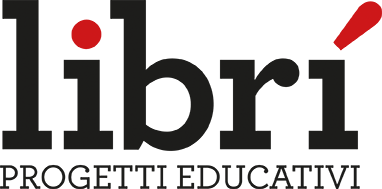 scuola.airc.it
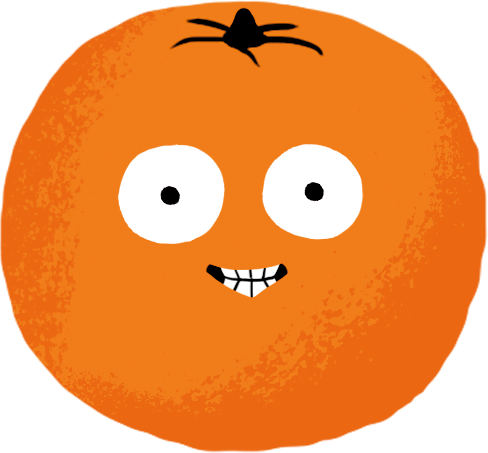 Alcune proposte
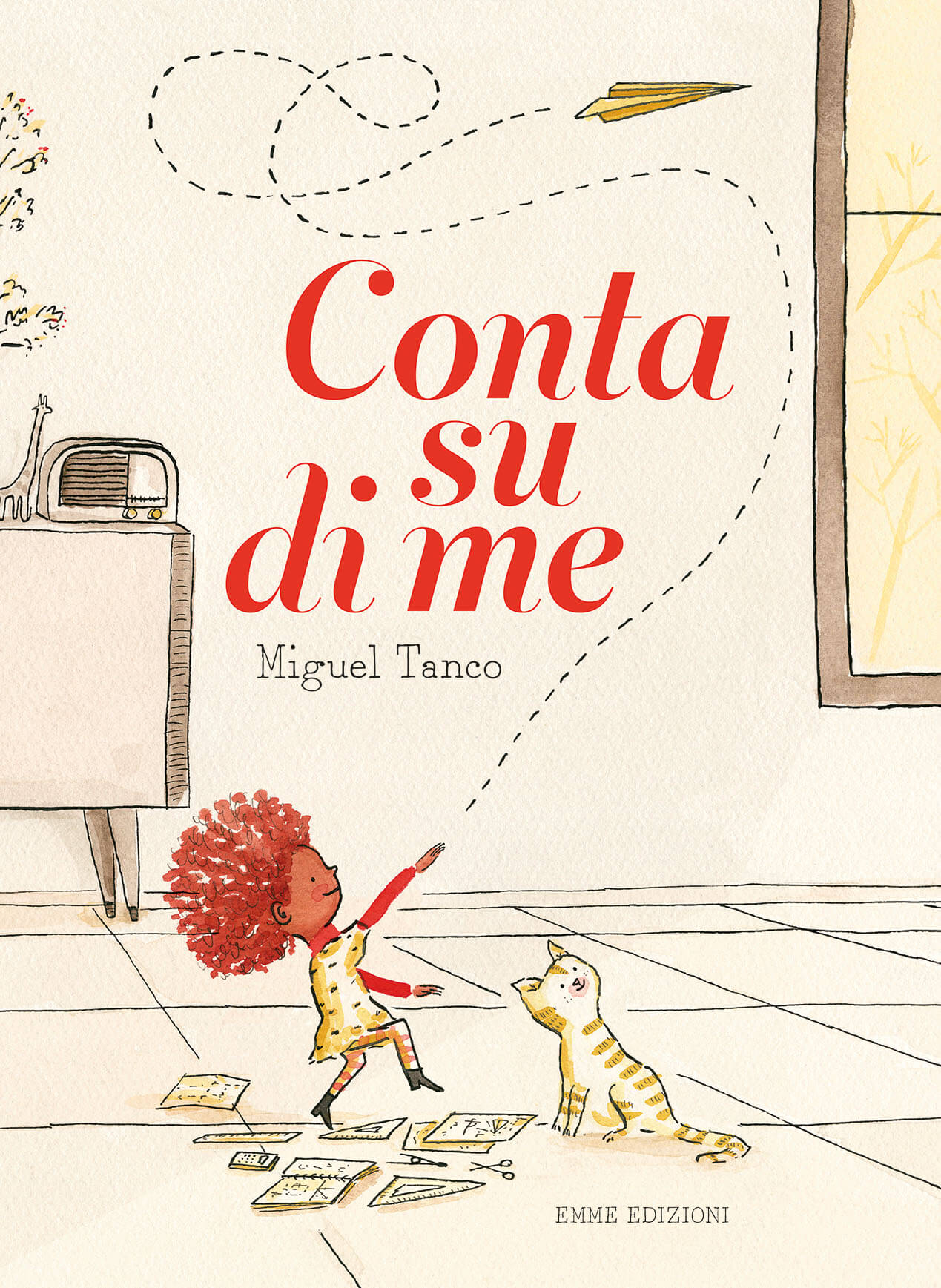 Qualcuno vede la bellezza del mondo attraverso l'arte. 
Qualcuno attraverso la musica. 
E qualcuno attraverso... la matematica. 

Sembra una passione strana, 
ma poco importa: 
ci sono infiniti modi di guardare il mondo e la matematica è certamente uno di questi!
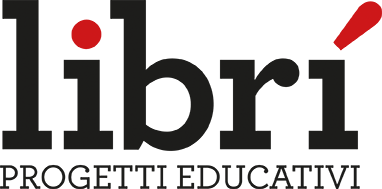 scuola.airc.it
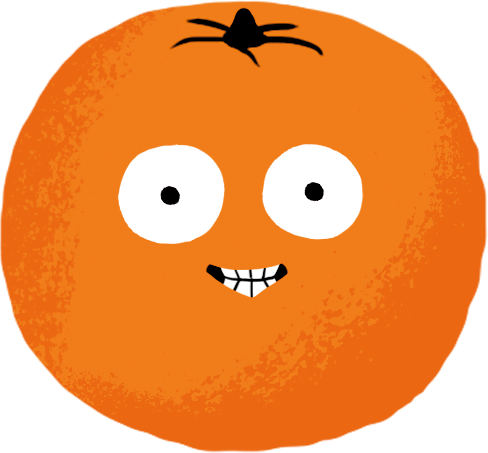 Alcune proposte
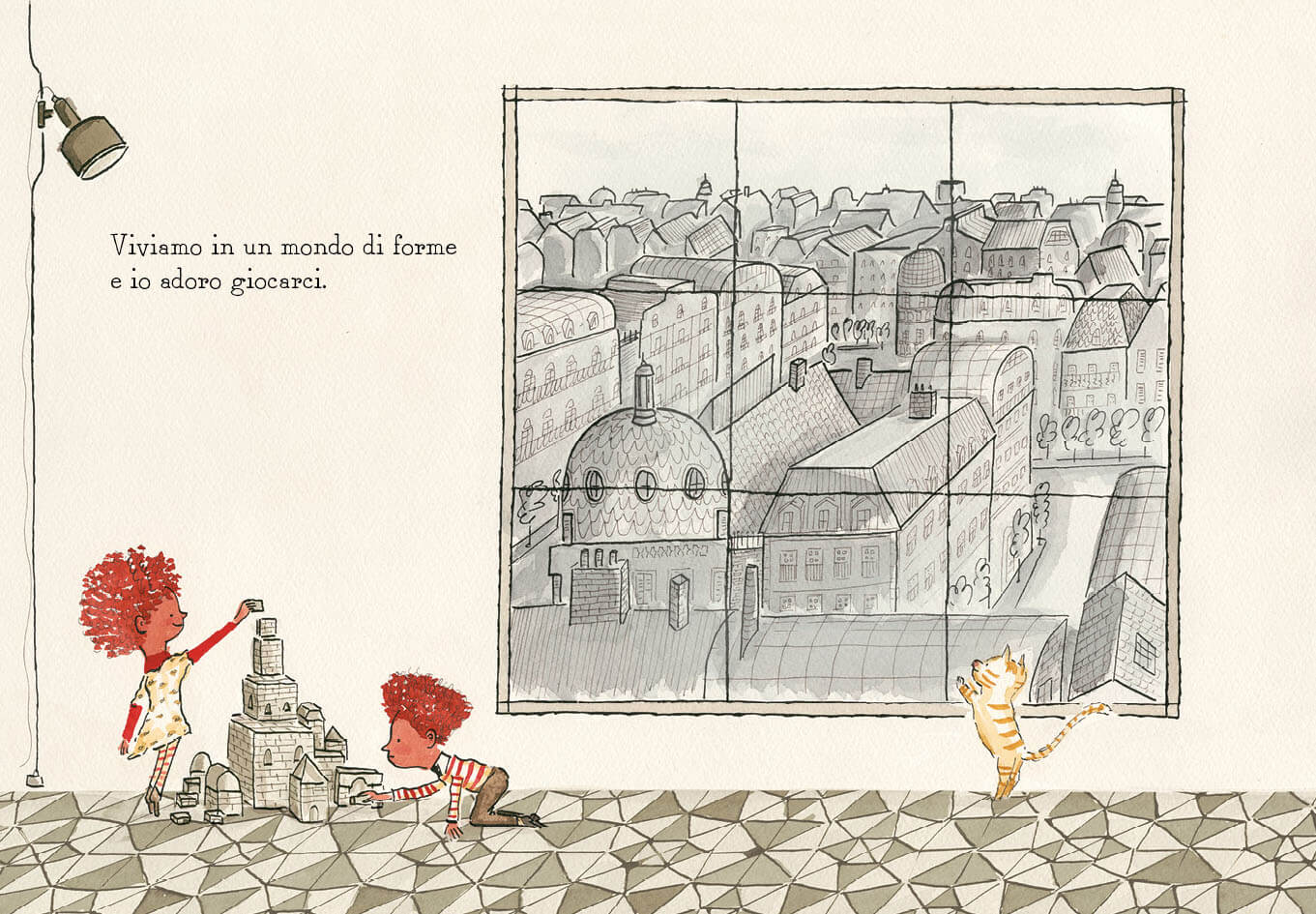 …la matematica è ovunque
…a volte è nascosta, 
ma a me piace trovarla
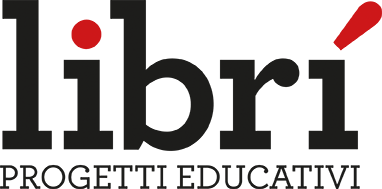 scuola.airc.it
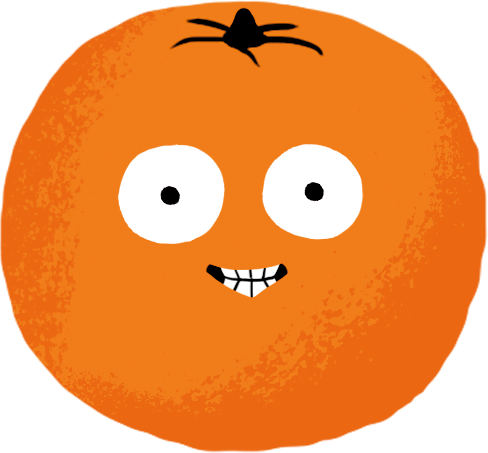 Quali scelte metodologiche e strategiche?
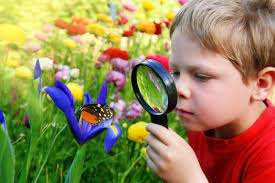 osservazione diretta dei fenomeni e formulazione di ipotesi
.
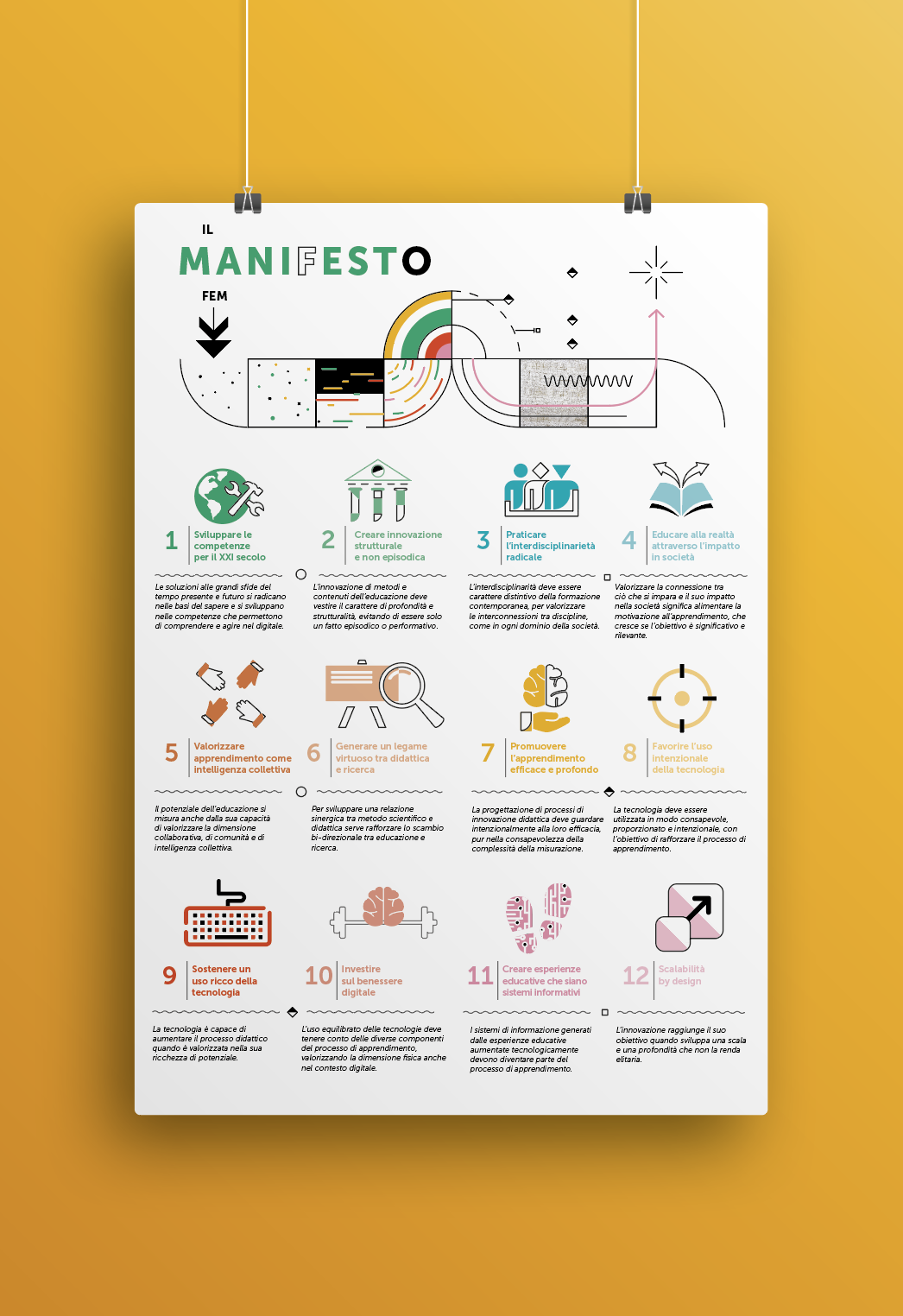 digitale 
a supporto della didattica
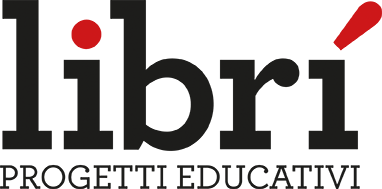 scuola.airc.it
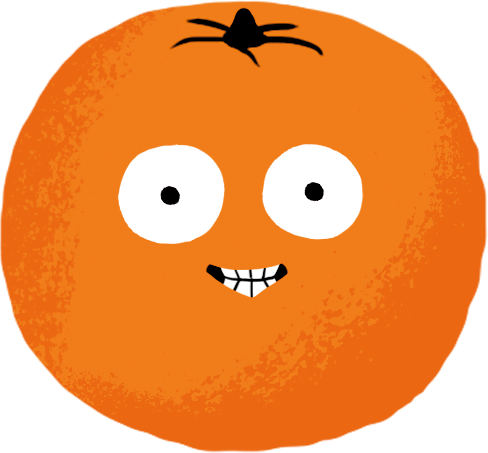 Quali scelte metodologiche e strategiche?
imparare facendo
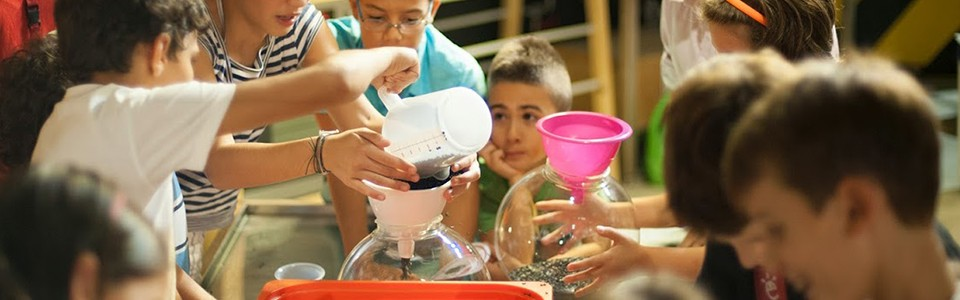 .
imparare insieme
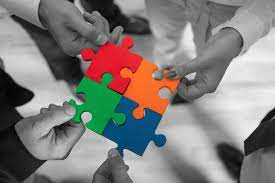 valutazione formativa
e compiti di realtà
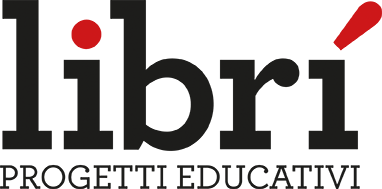 scuola.airc.it
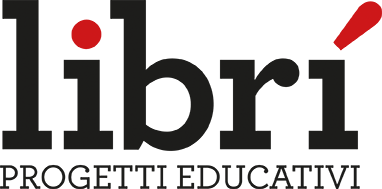 STRUMENTI PER COMPRENDERE LA COMPLESSITÀ AMBIENTALE
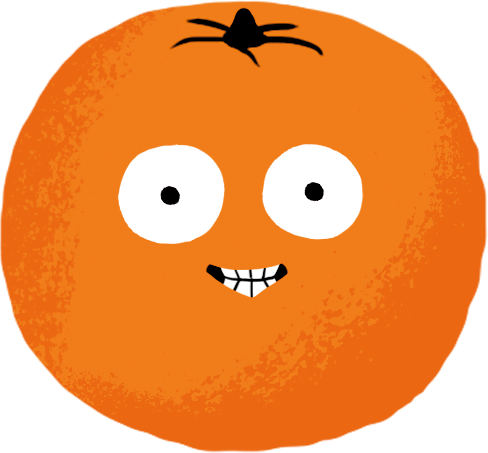 Quali obiettivi specifici?
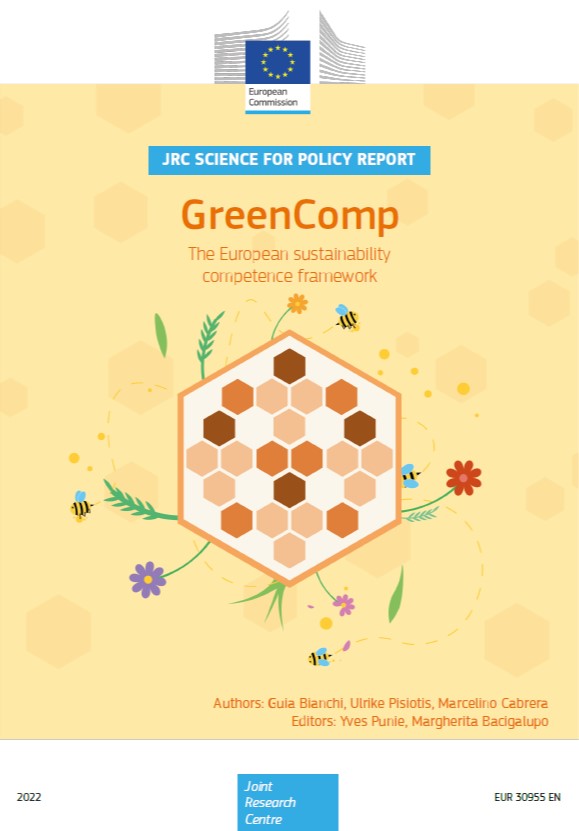 Incarnare i valori della
sostenibilità
Accettare la
complessità nella
sostenibilità
Immaginare futuri
sostenibili
Agire per la sostenibilità
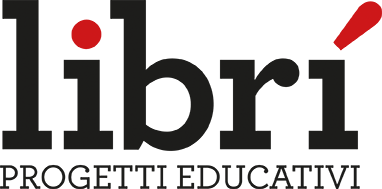 scuola.airc.it
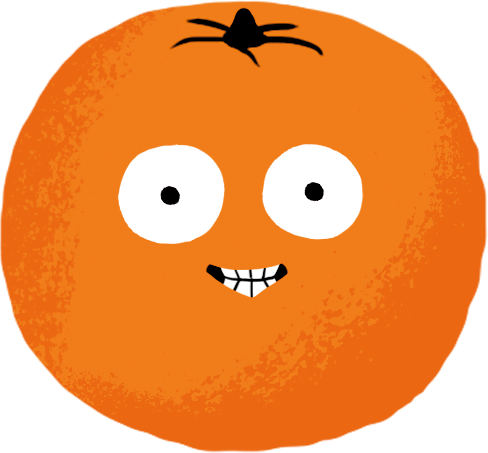 Quali obiettivi specifici?
Attribuire valore alla sostenibilità
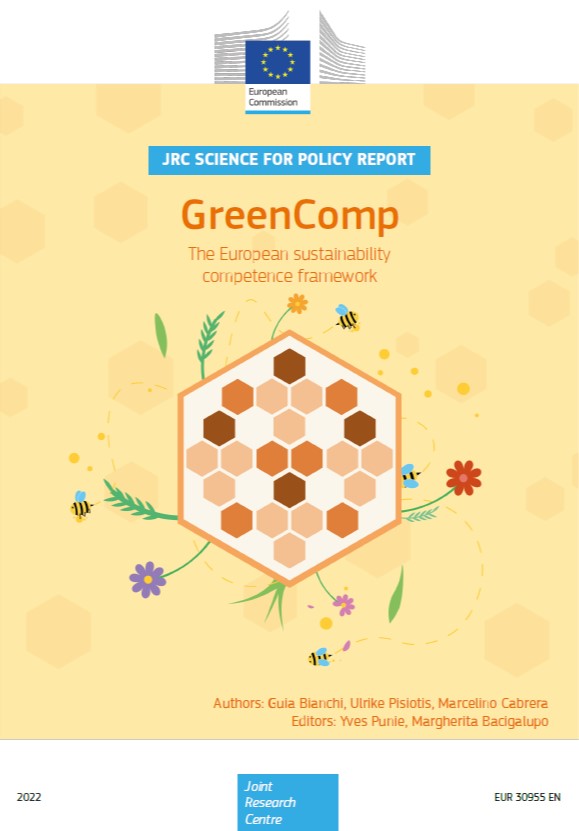 Incarnare i valori della
sostenibilità
Difendere l’equità
Accettare la
complessità nella
sostenibilità
Promuovere la natura
Immaginare futuri
sostenibili
Agire per la sostenibilità
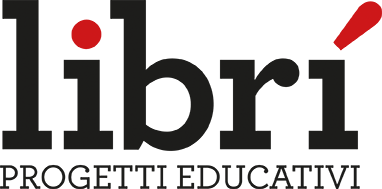 scuola.airc.it
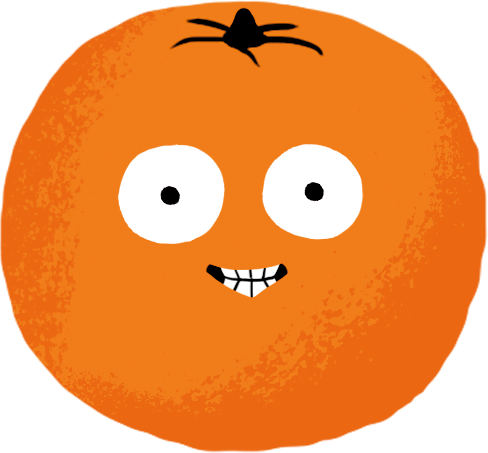 Quali obiettivi specifici?
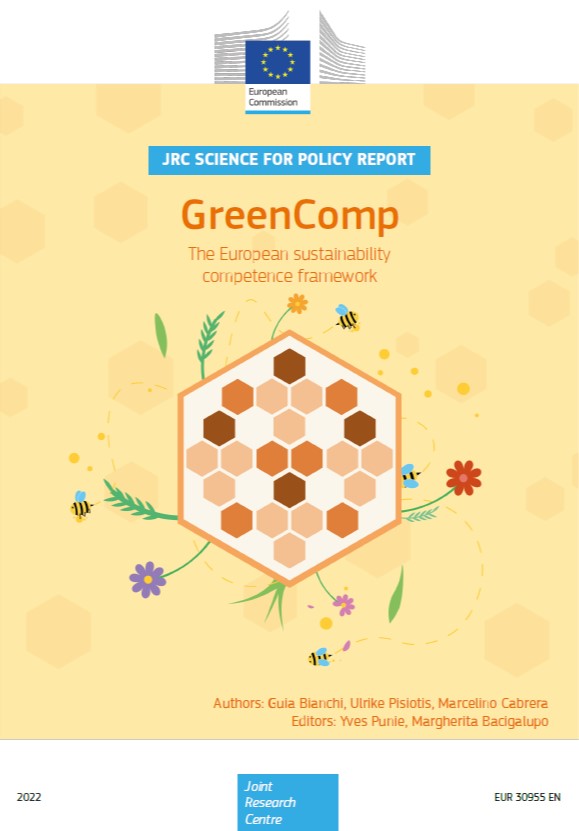 Pensiero sistemico
Incarnare i valori della
sostenibilità
Accettare la
complessità nella
sostenibilità
Pensiero critico
Immaginare futuri
sostenibili
Definizione del problema
Agire per la sostenibilità
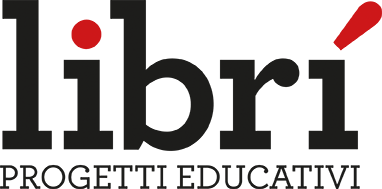 scuola.airc.it
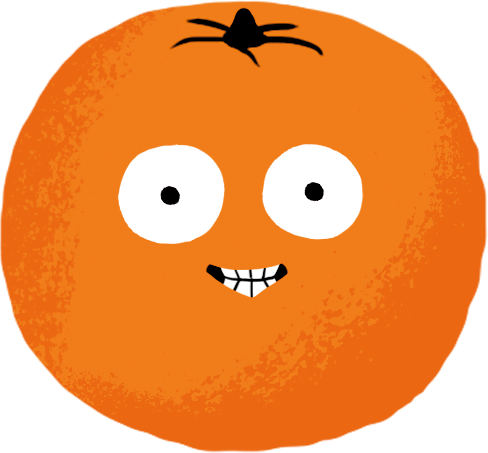 Quali obiettivi specifici?
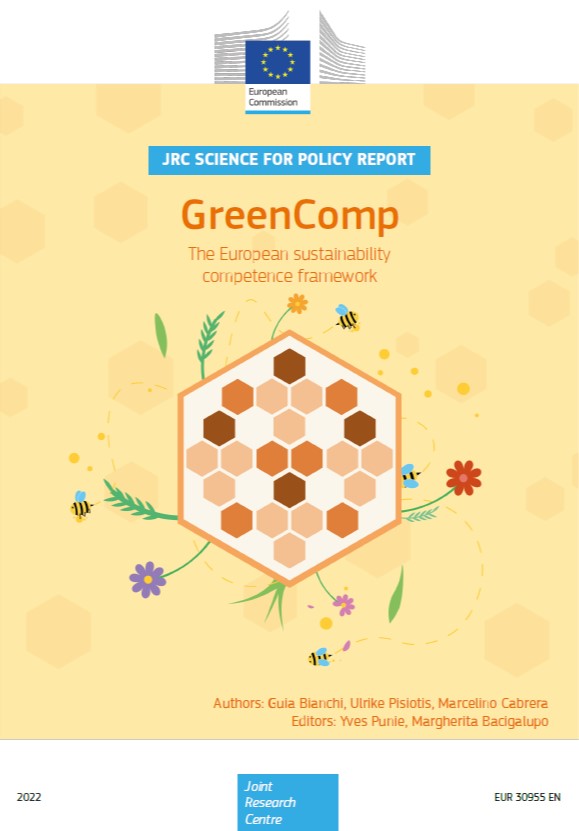 Incarnare i valori della
sostenibilità
Accettare la
complessità nella
sostenibilità
Senso del futuro
Immaginare futuri
sostenibili
Adattabilità
Agire per la sostenibilità
Pensiero esplorativo
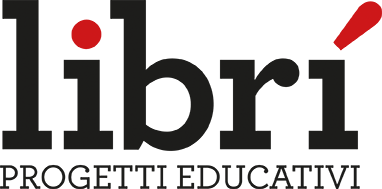 scuola.airc.it
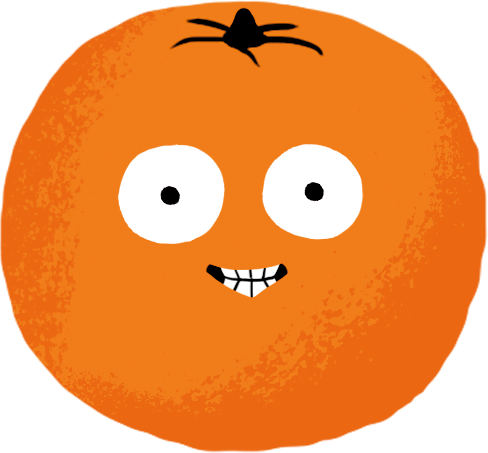 Quali obiettivi specifici?
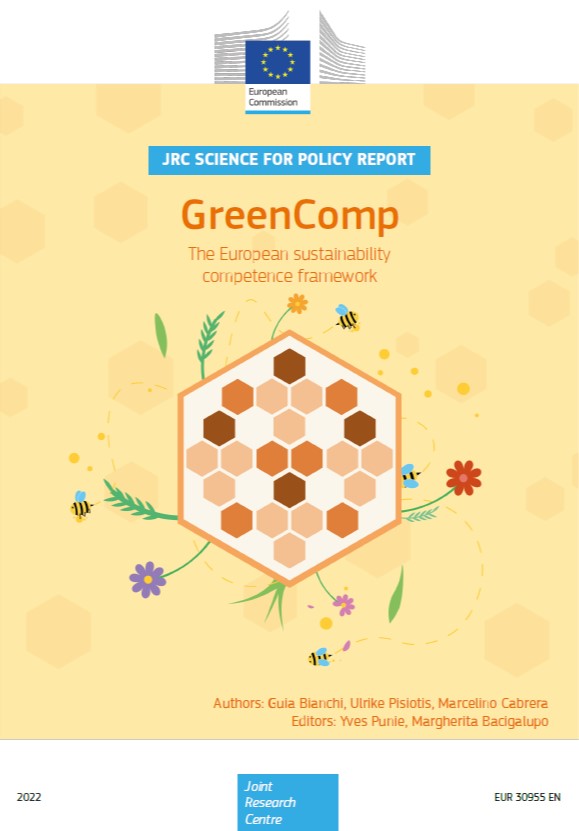 Incarnare i valori della
sostenibilità
Accettare la
complessità nella
sostenibilità
Agentività politica
Immaginare futuri
sostenibili
Agire per la sostenibilità
Azione collettiva
Iniziativa individuale
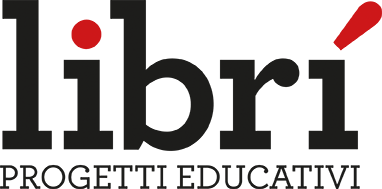 scuola.airc.it
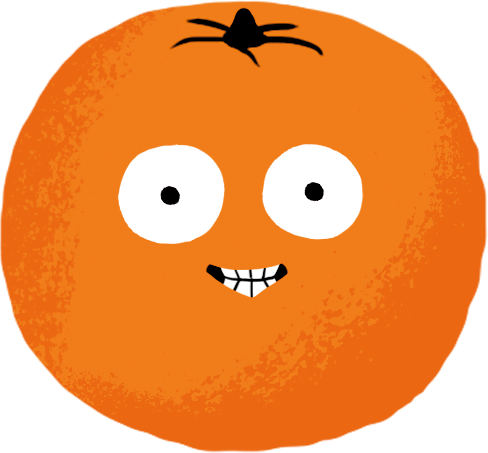 Le basi dei sistemi complessi
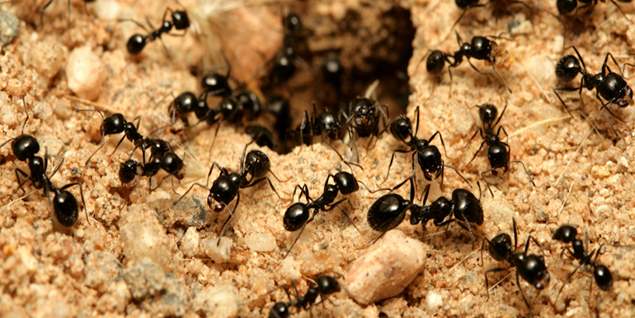 Gli agenti sono le principali componenti del sistema complesso. Si tratta di entità che si trovano all’interno del sistema, che si muovono e interagiscono fra loro e con l’ambiente
Agenti
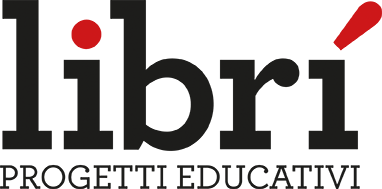 scuola.airc.it
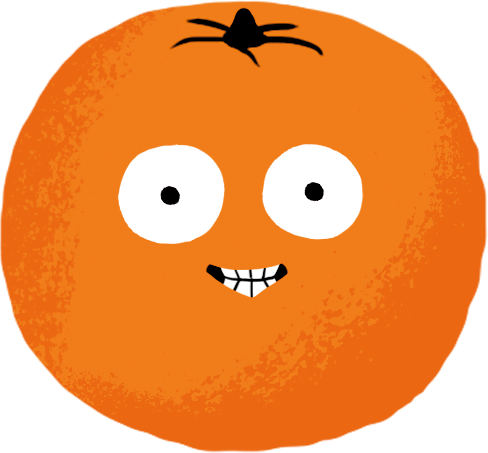 Le basi dei sistemi complessi
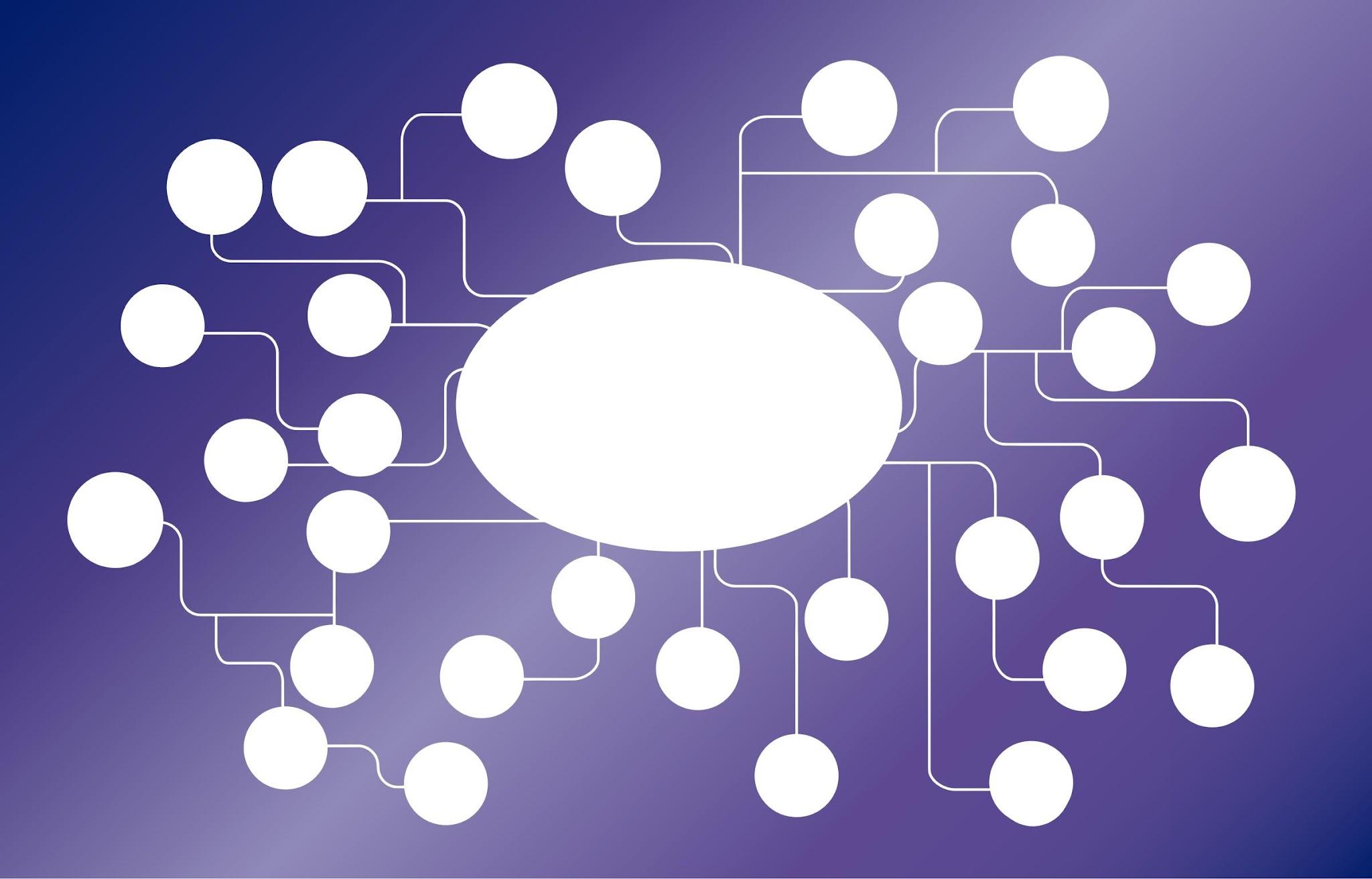 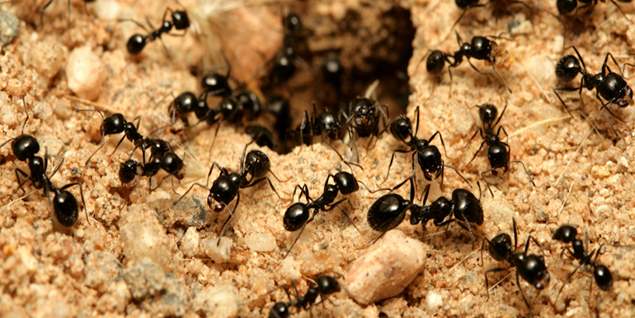 Le connessioni indicano il modo in cui gli agenti e l’ambiente che costituiscono il sistema interagiscono tra loro.
Connessioni
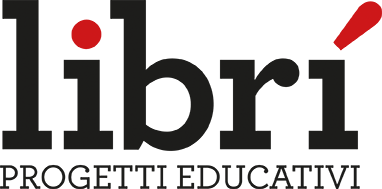 scuola.airc.it
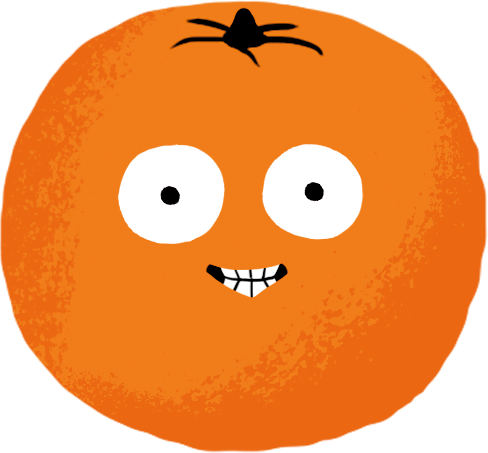 Le basi dei sistemi complessi
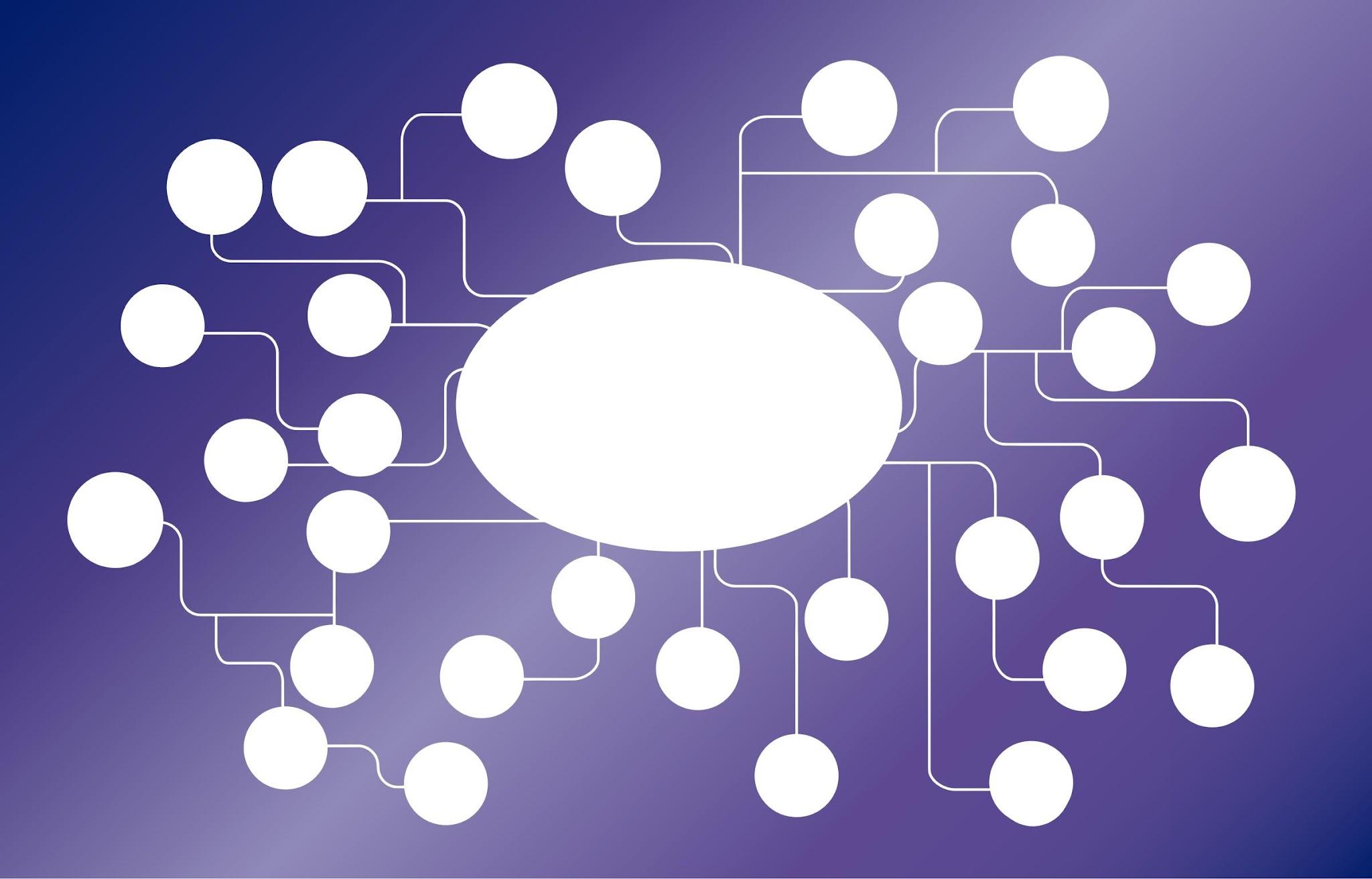 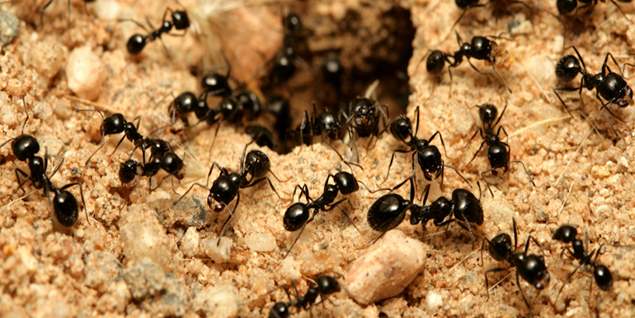 L’interazione tra gli agenti e l’ambiente che li circonda produce fenomeni inaspettati, definiti “emergenti”.
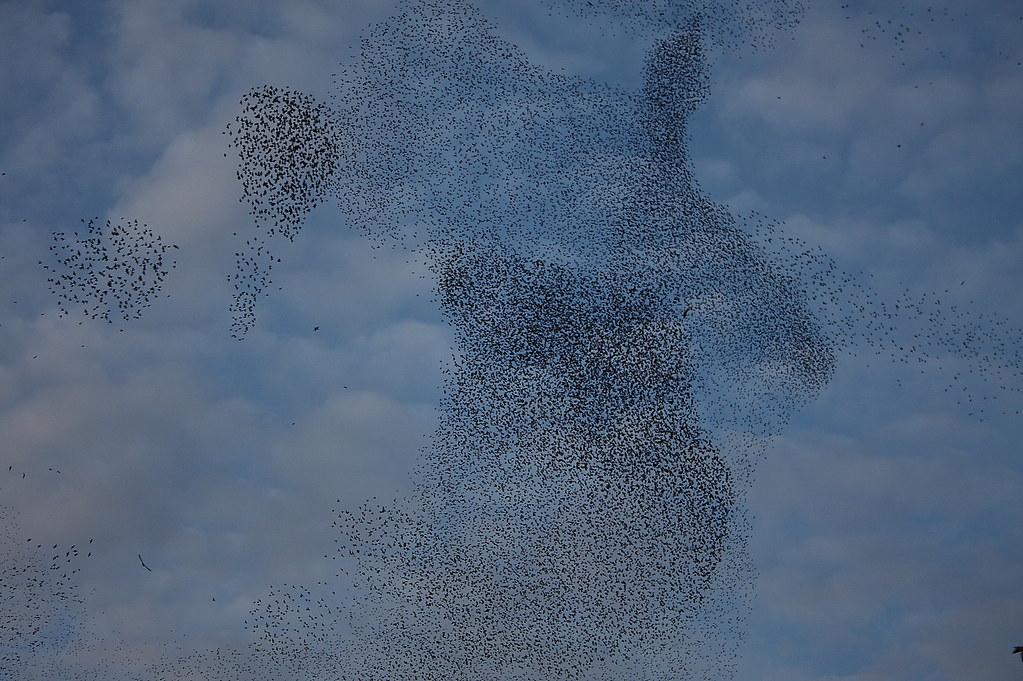 Comportamenti emergenti
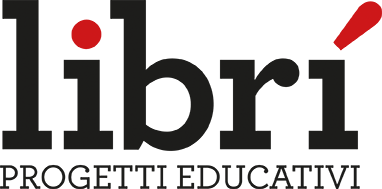 scuola.airc.it
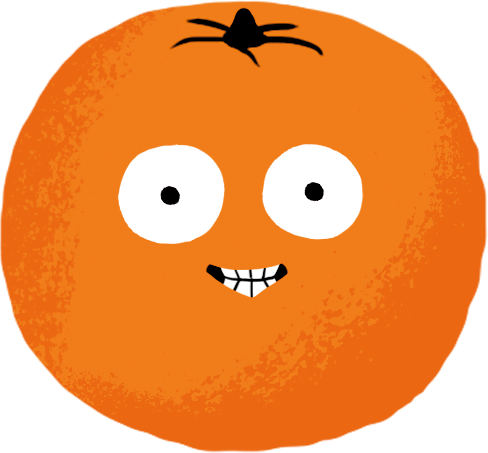 Le basi dei sistemi complessi
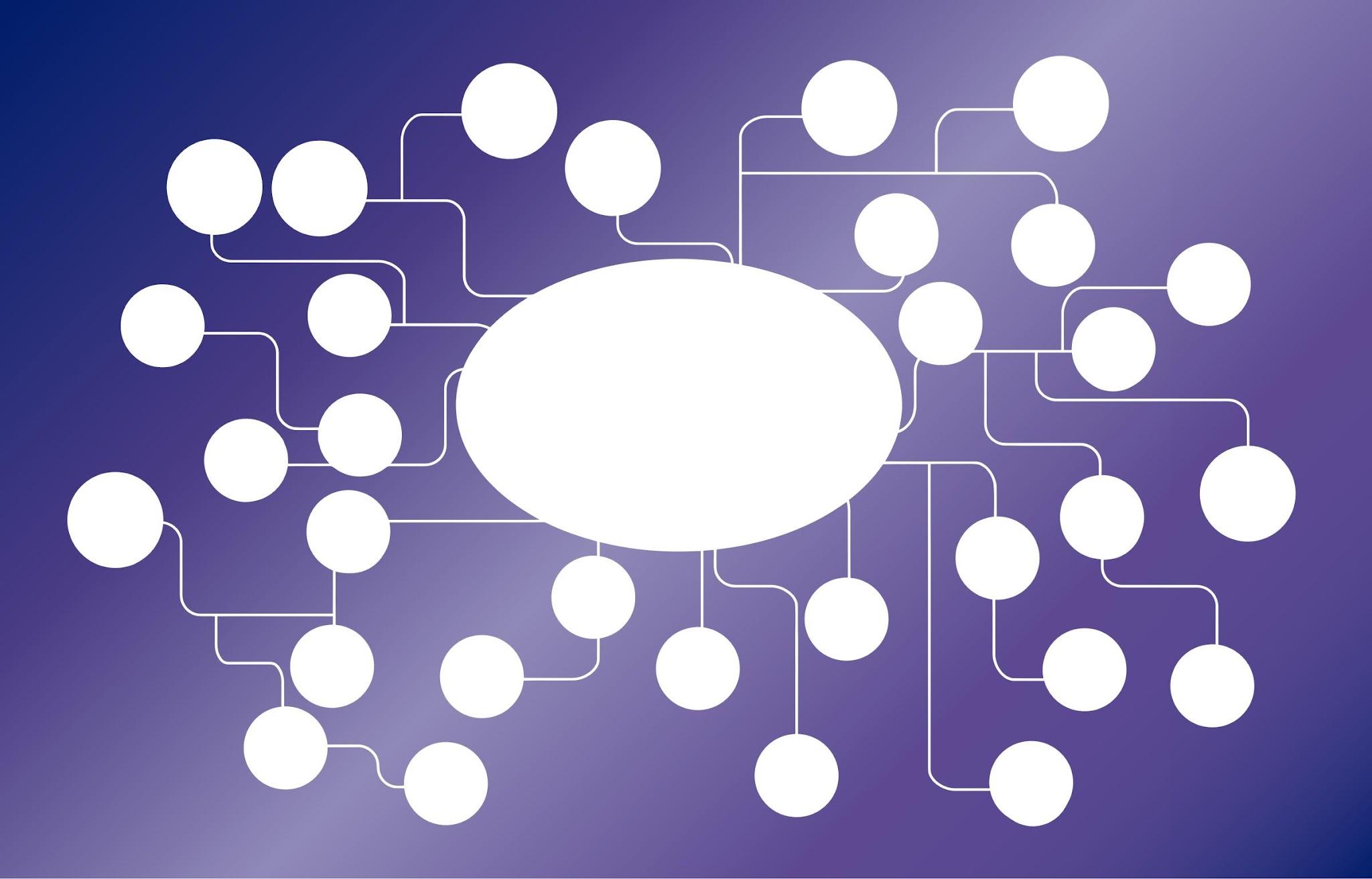 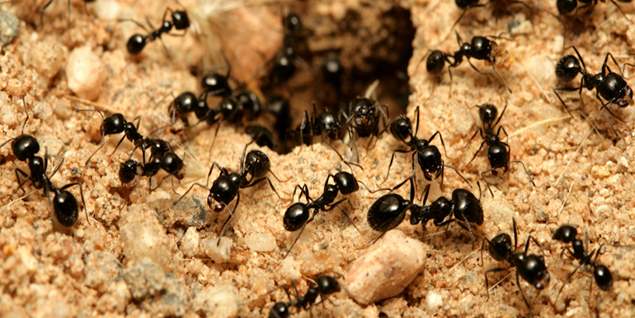 In tutti i sistemi reali, sulla Terra e non solo, i fenomeni avvengono grazie a scambi di materia e energia interni al sistema e a scambi con l’esterno.
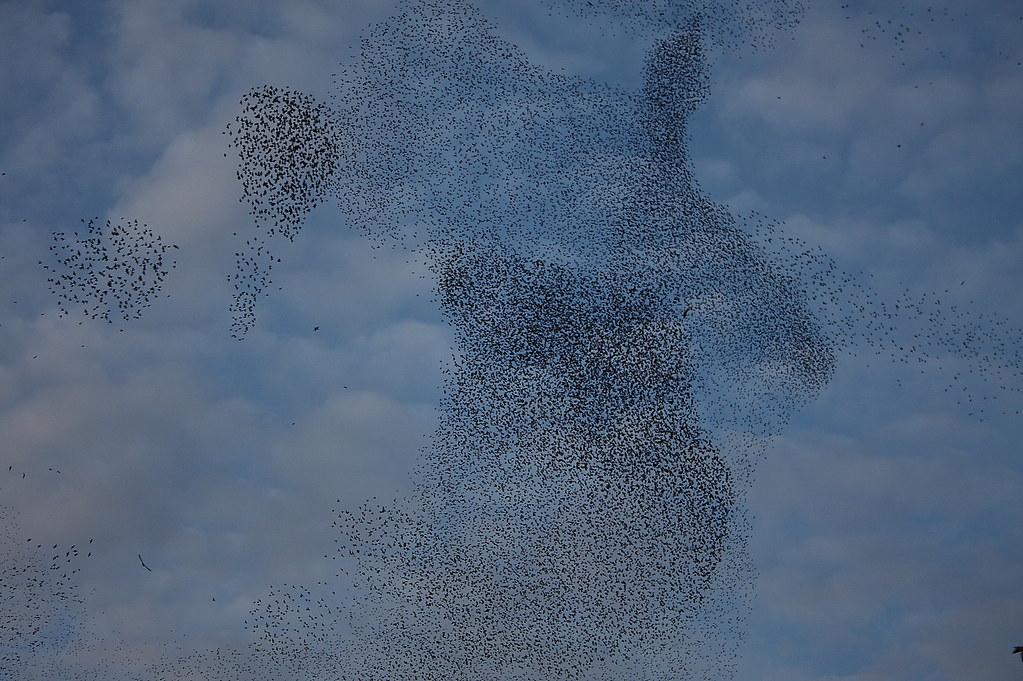 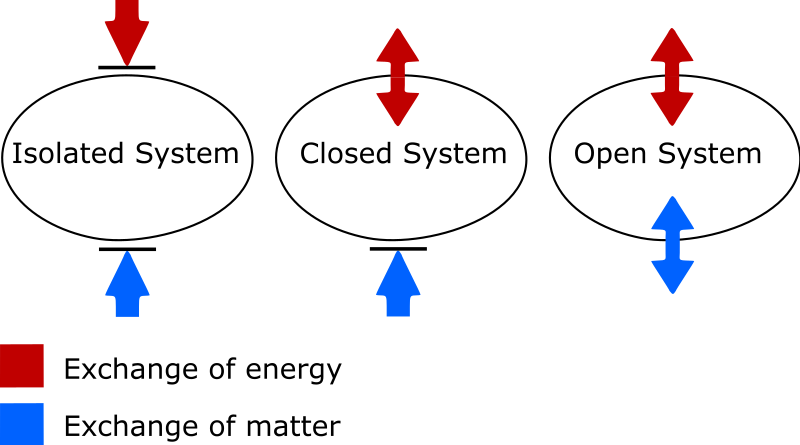 Scambi di materia e energia
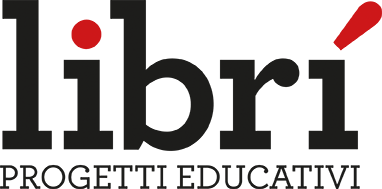 scuola.airc.it
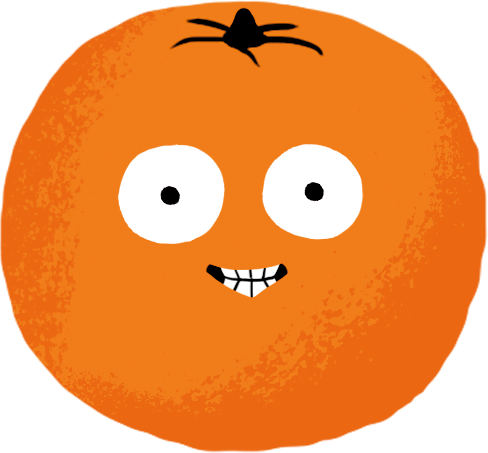 Le basi dei sistemi complessi
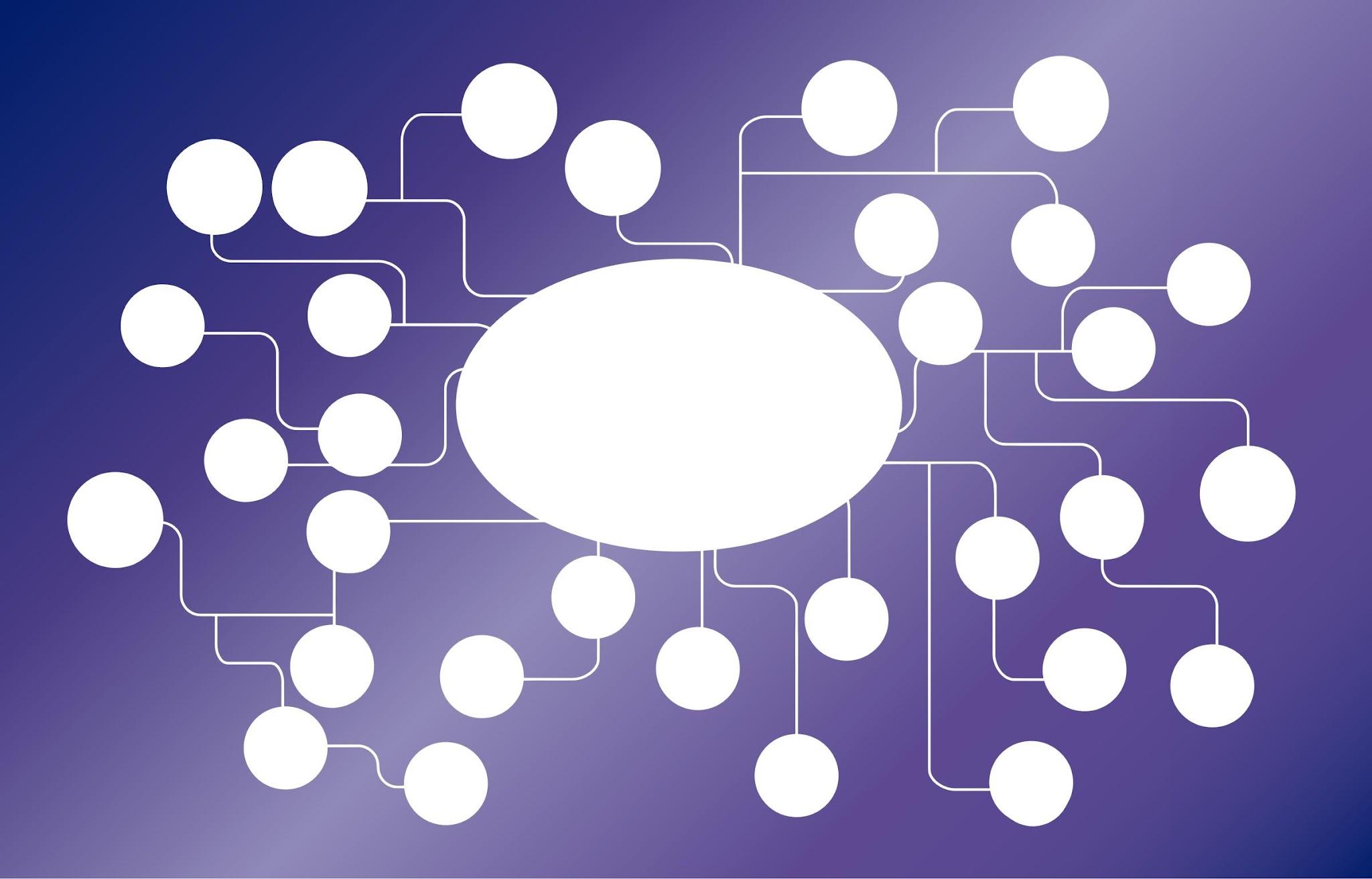 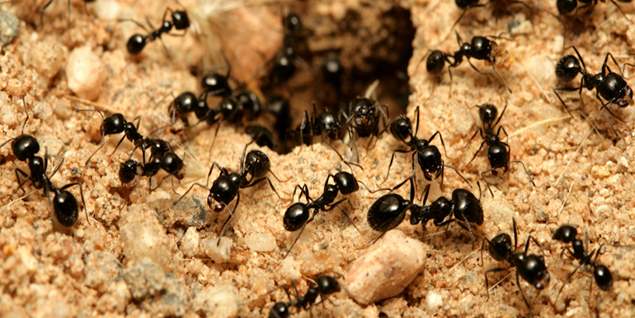 La composizione caratteristica di un sistema complesso può essere oggetto di osservazione…
Connessioni
Agenti
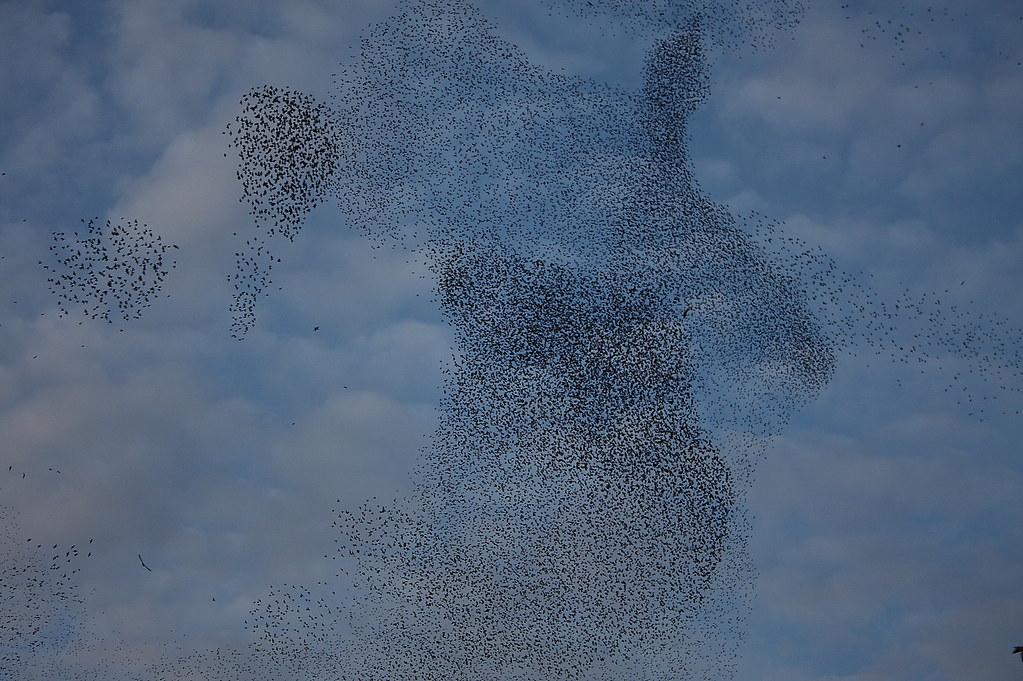 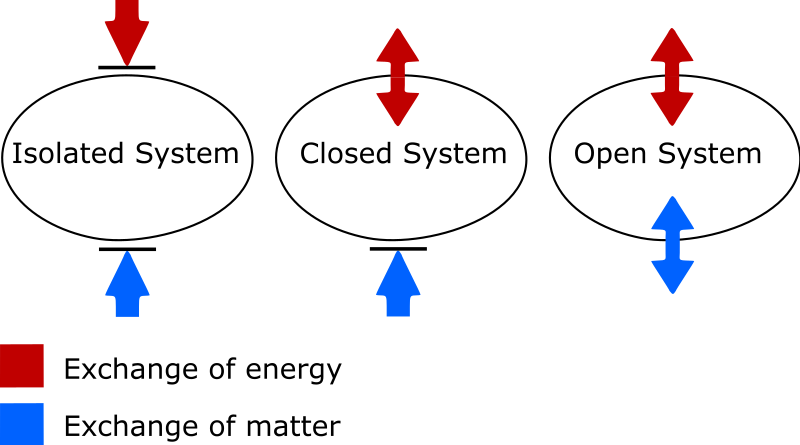 Comportamenti emergenti
Scambi di materia e energia
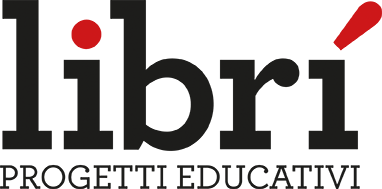 scuola.airc.it
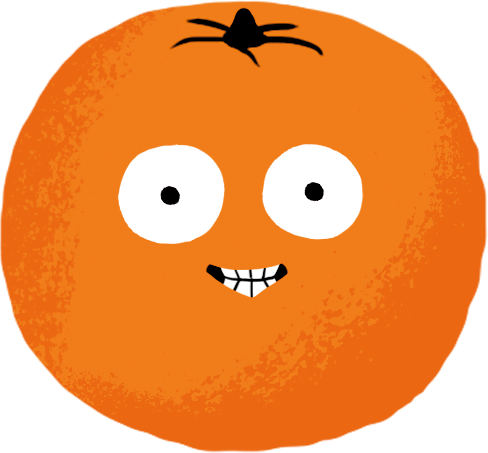 Osservare sistemi complessi
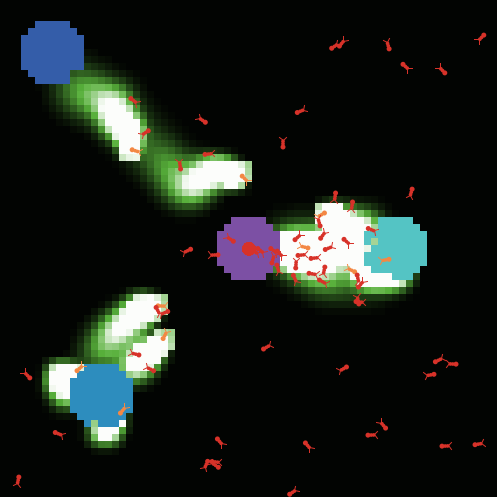 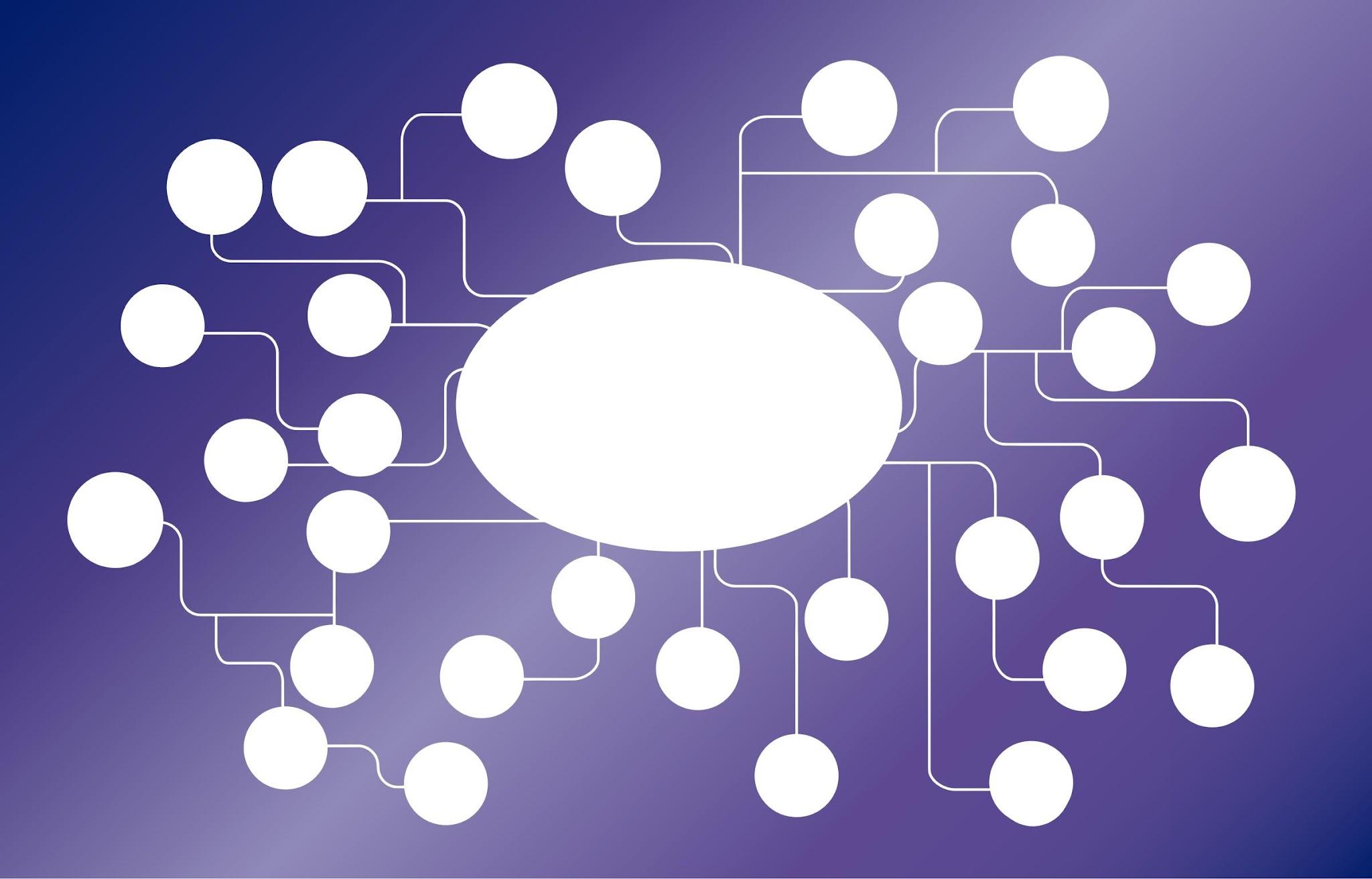 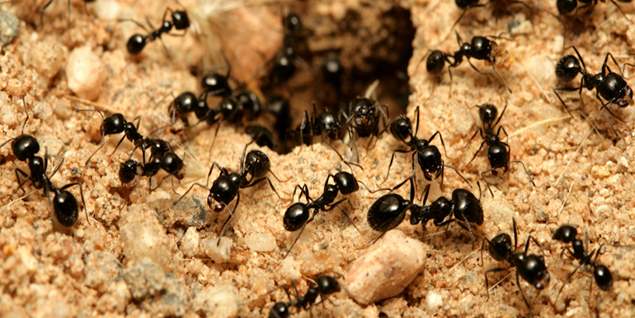 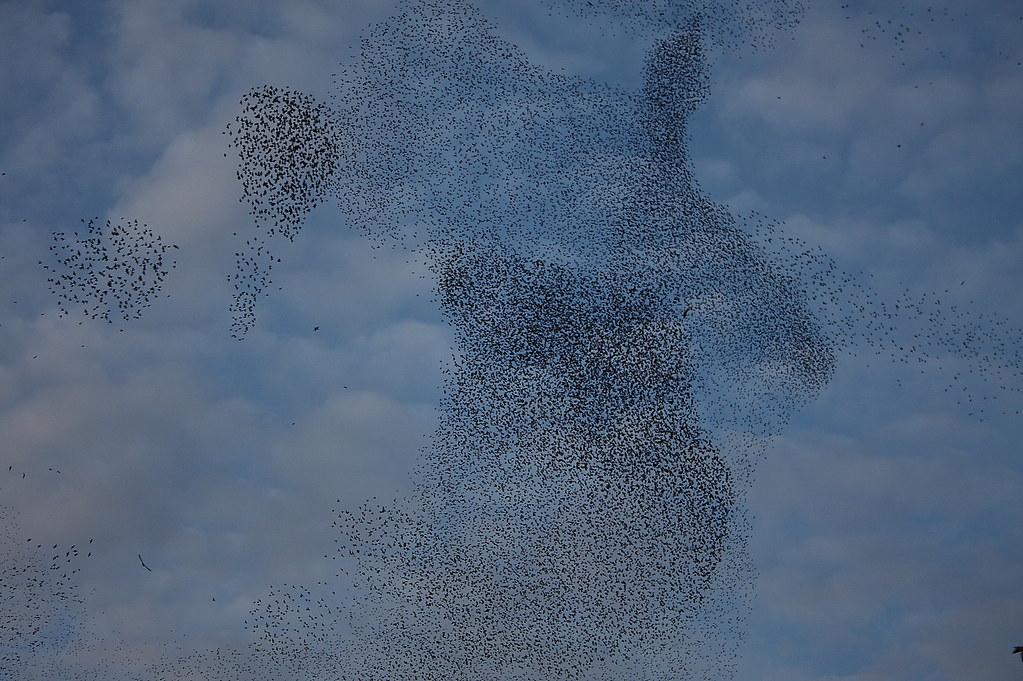 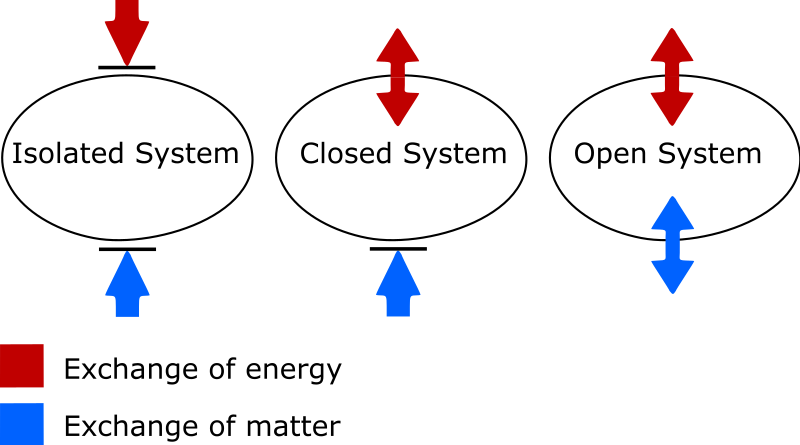 L’esplorazione di modelli di simulazione ad agenti può aiutare a riflettere su come si comportano gli agenti in relazione all’ambiente…
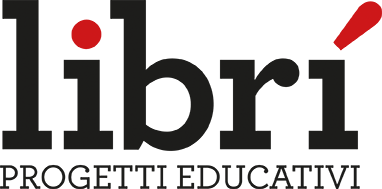 scuola.airc.it
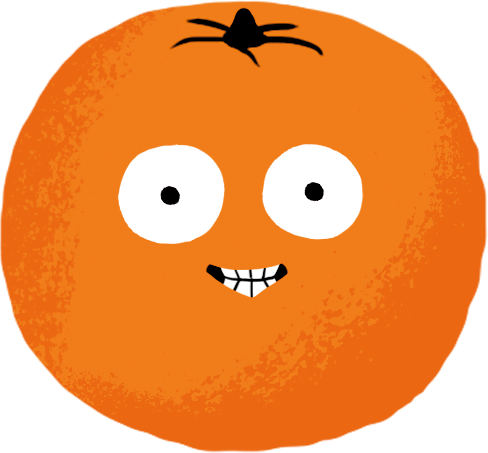 Osservare sistemi complessi
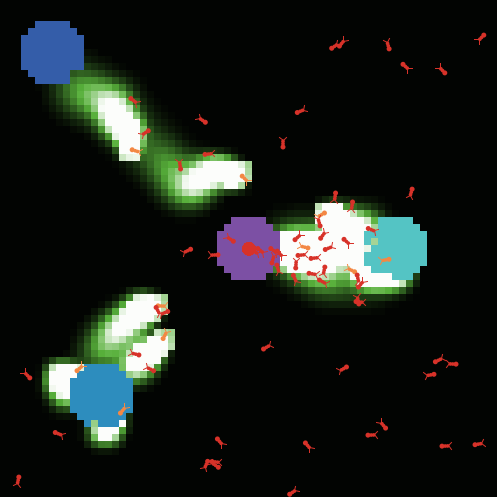 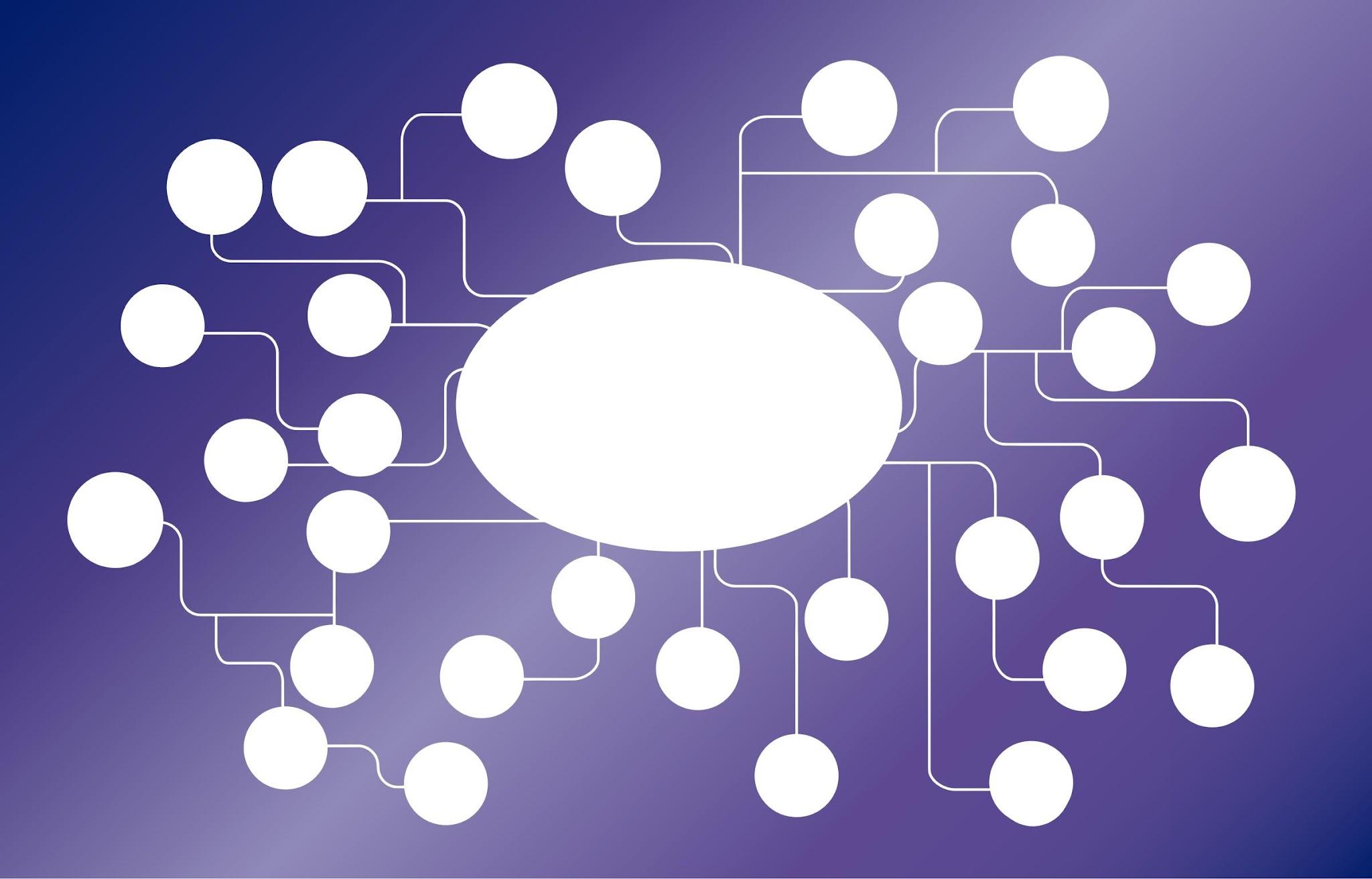 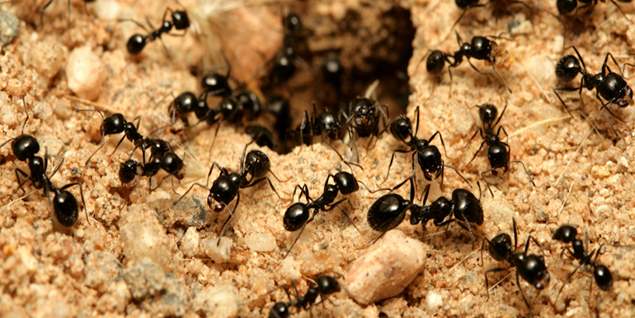 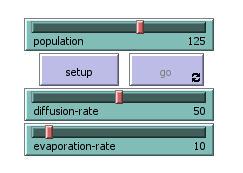 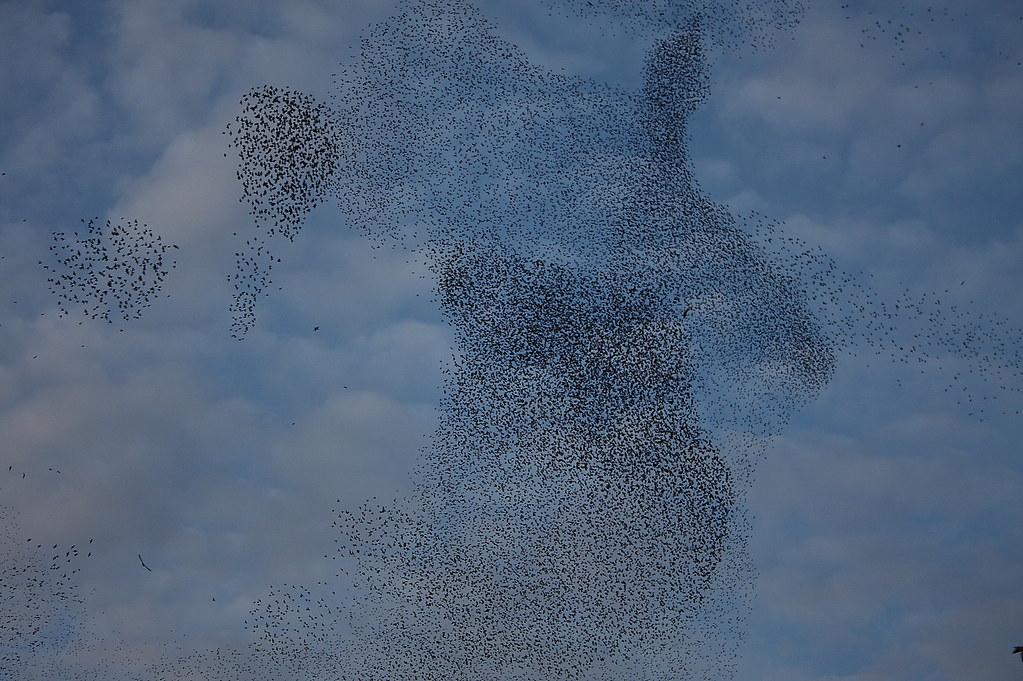 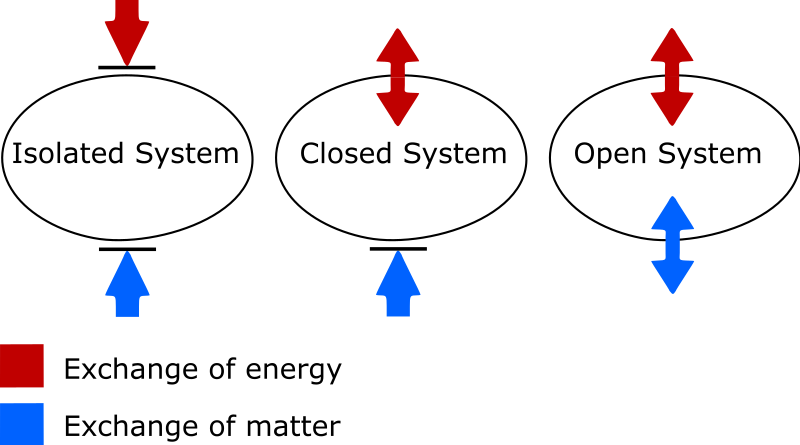 L’esplorazione di modelli di simulazione ad agenti può aiutare a riflettere su come si comportano gli agenti in relazione all’ambiente…
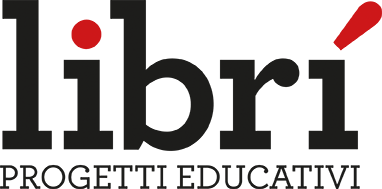 scuola.airc.it
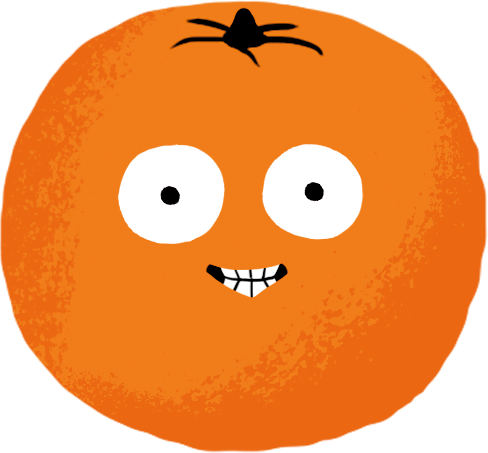 Osservare sistemi complessi
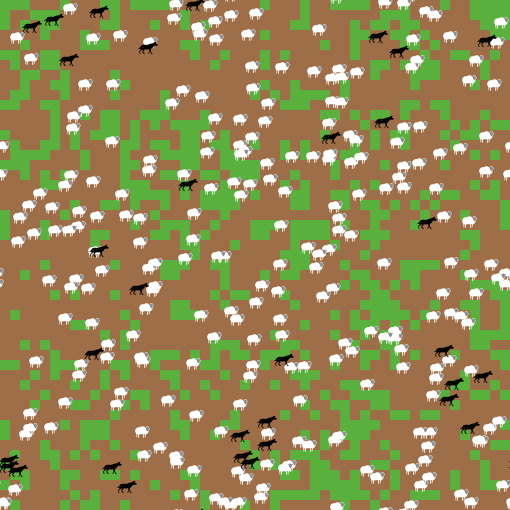 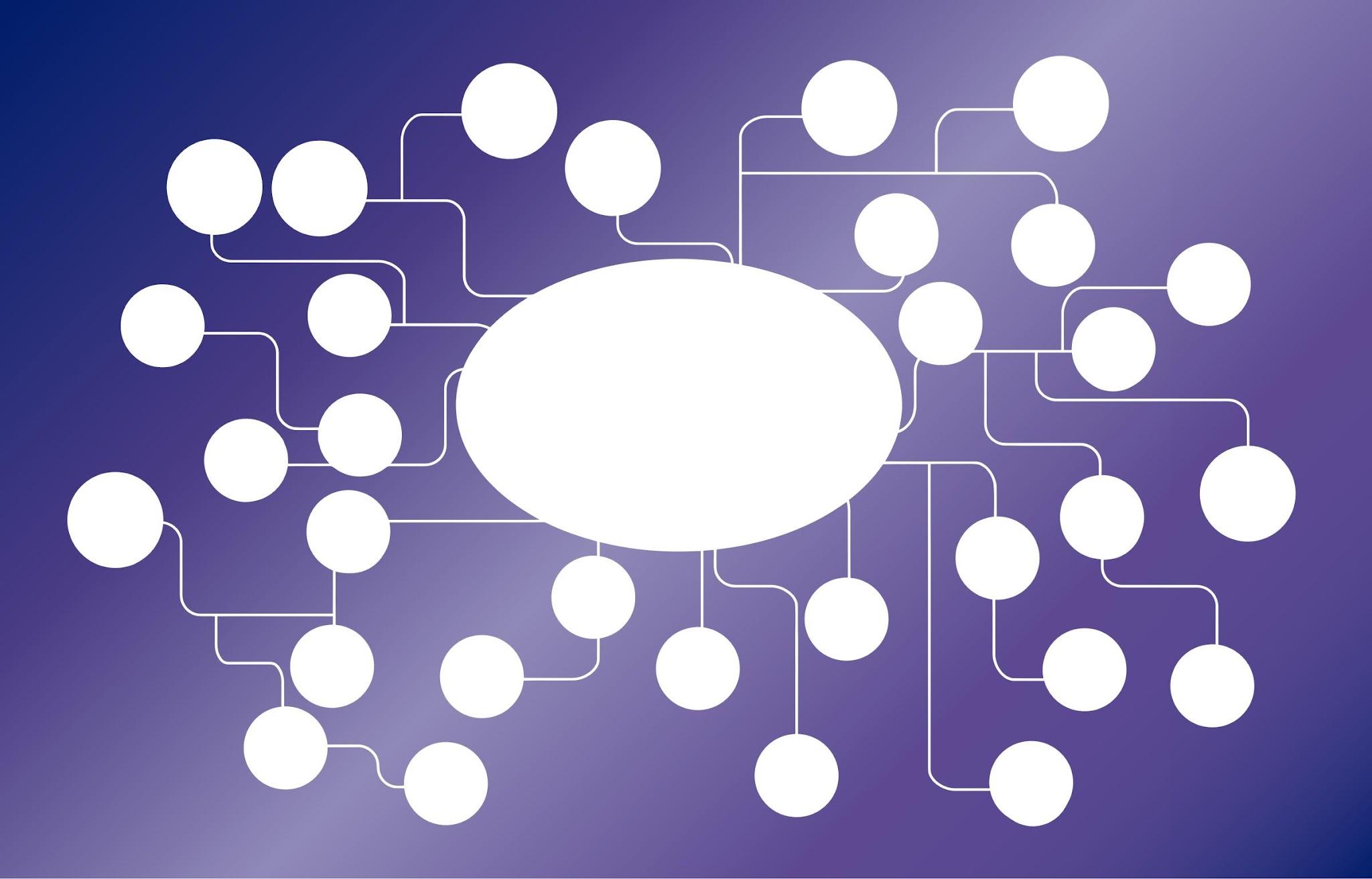 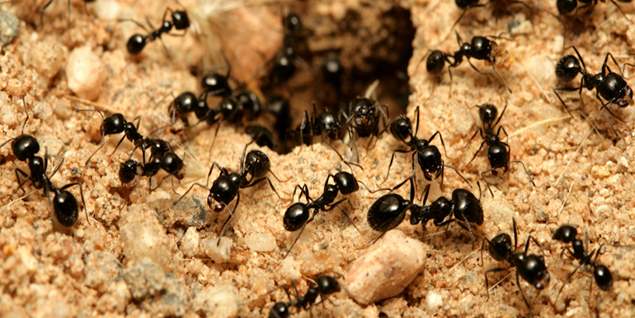 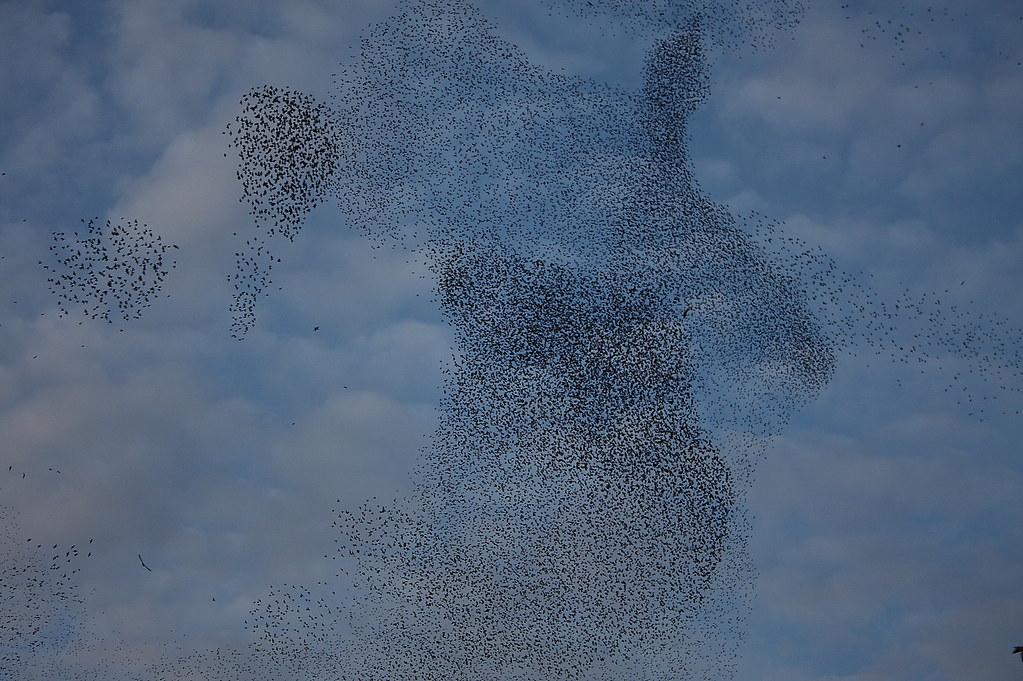 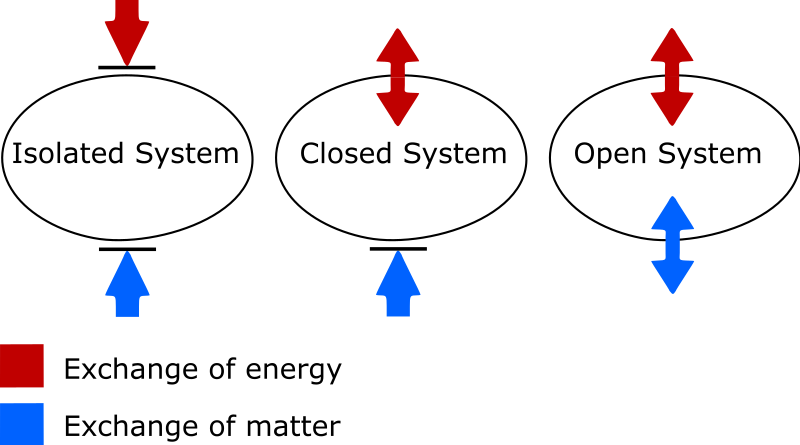 … o in relazione ad altri agenti (dinamiche di popolazione)
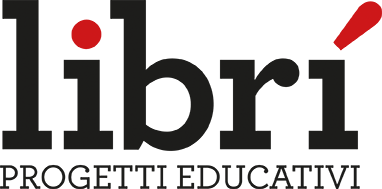 scuola.airc.it
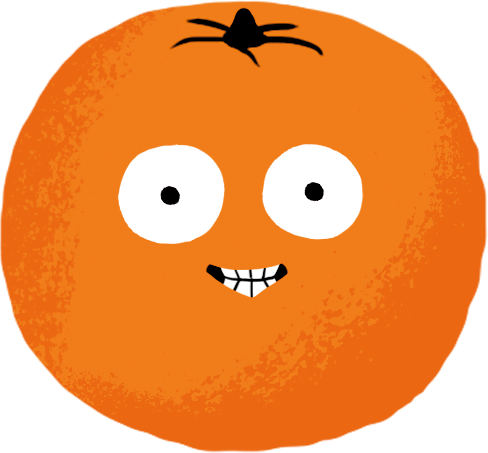 Osservare sistemi complessi
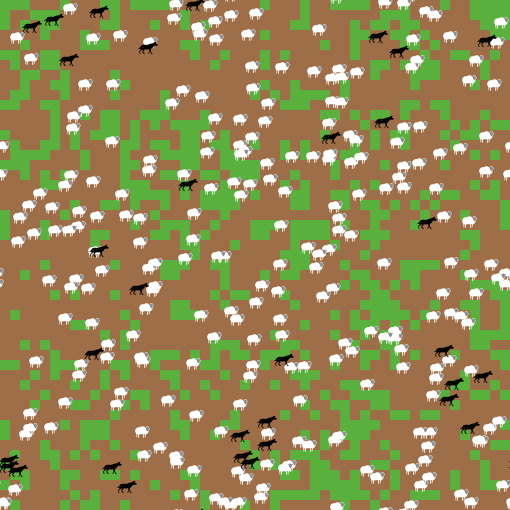 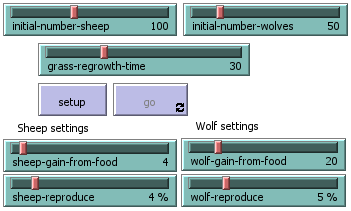 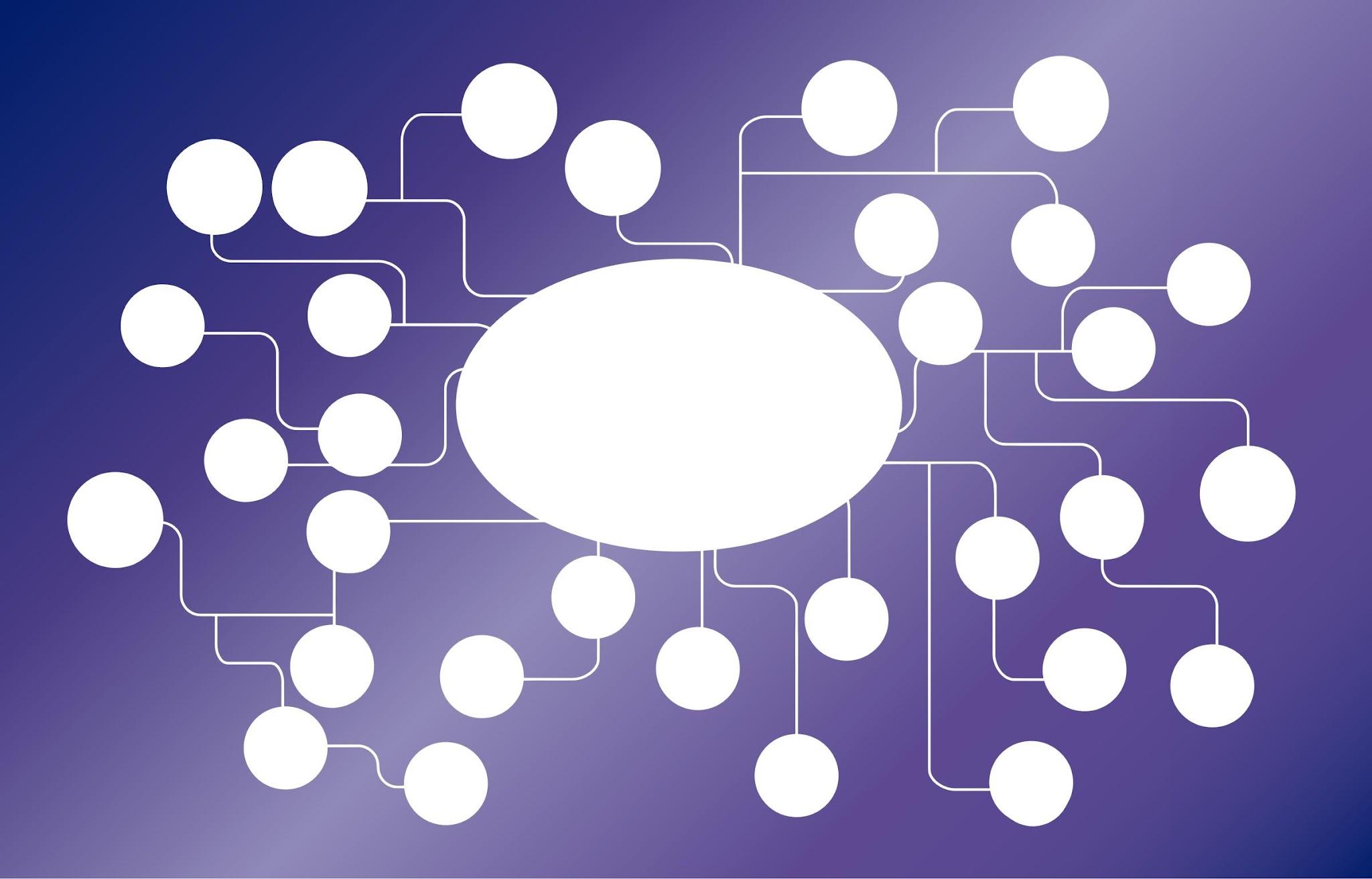 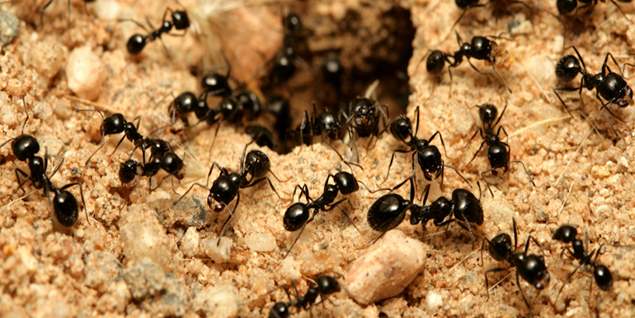 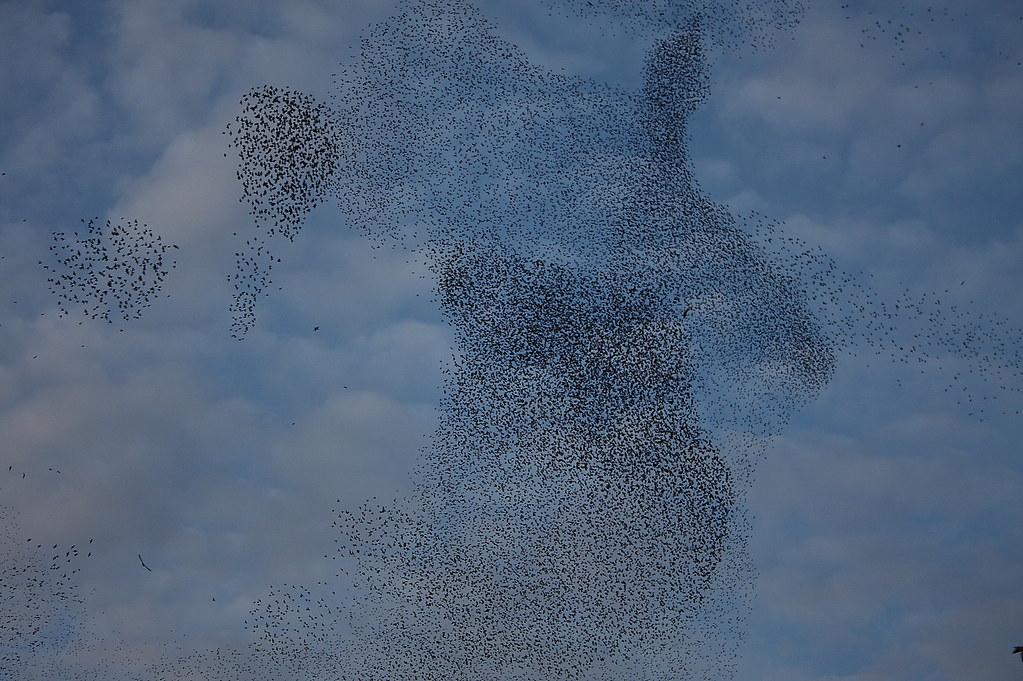 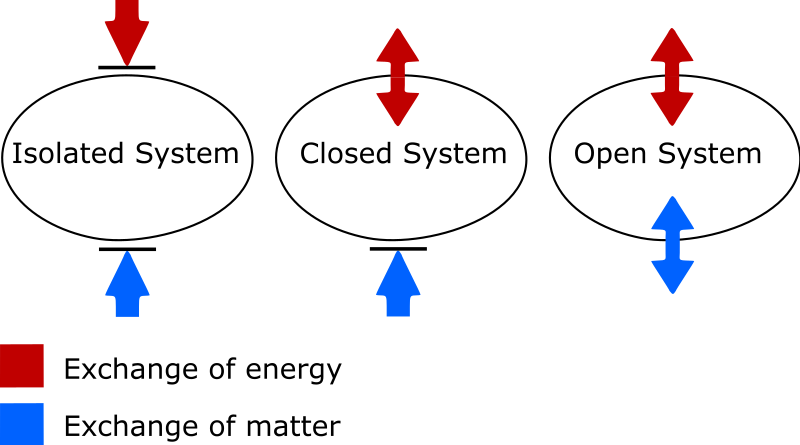 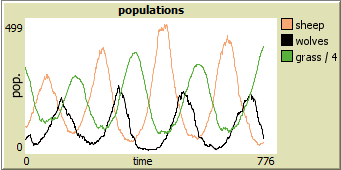 … o in relazione ad altri agenti (dinamiche di popolazione)
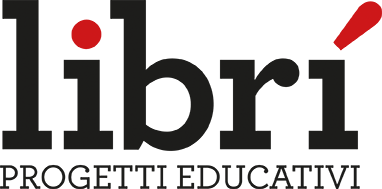 scuola.airc.it
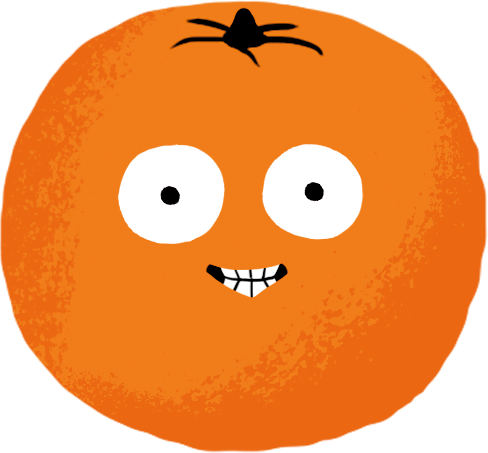 Osservare sistemi complessi
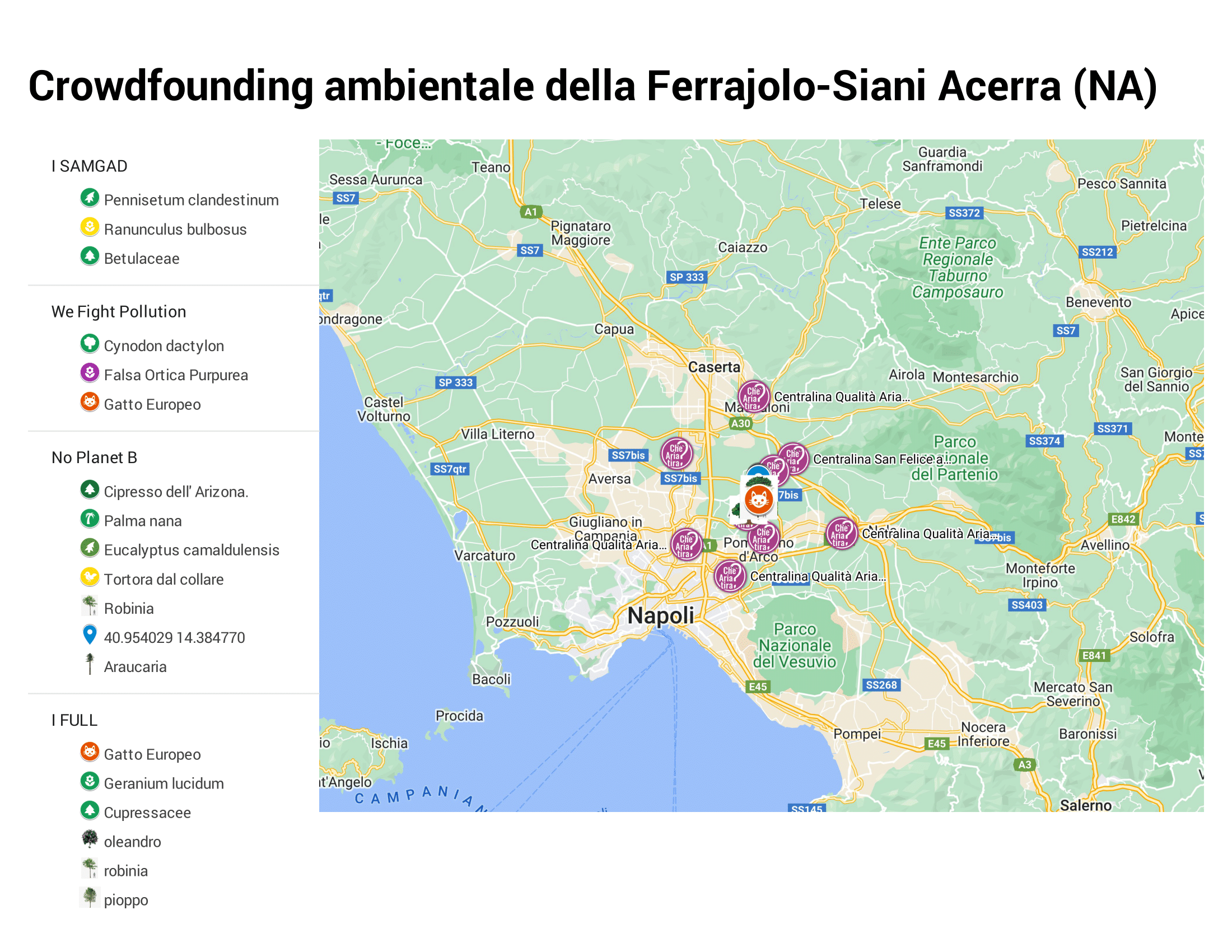 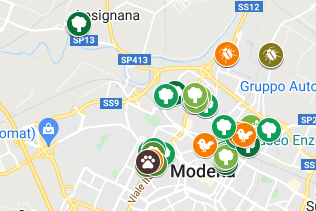 L’osservazione delle componenti viventi degli ecosistemi può costituire il primo passo per ricostruire una parte della rete trofica.
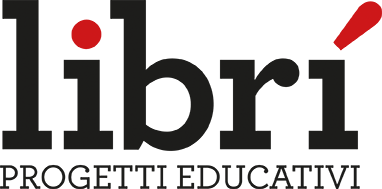 scuola.airc.it
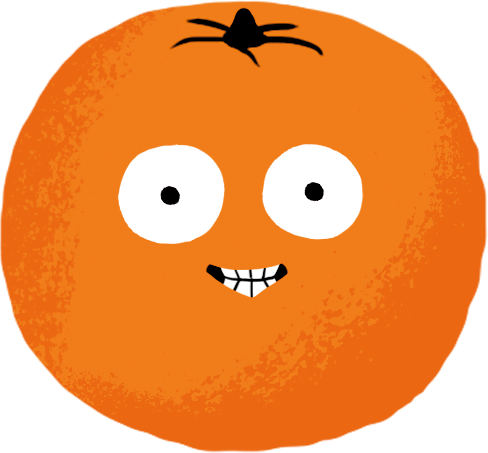 Osservare sistemi complessi
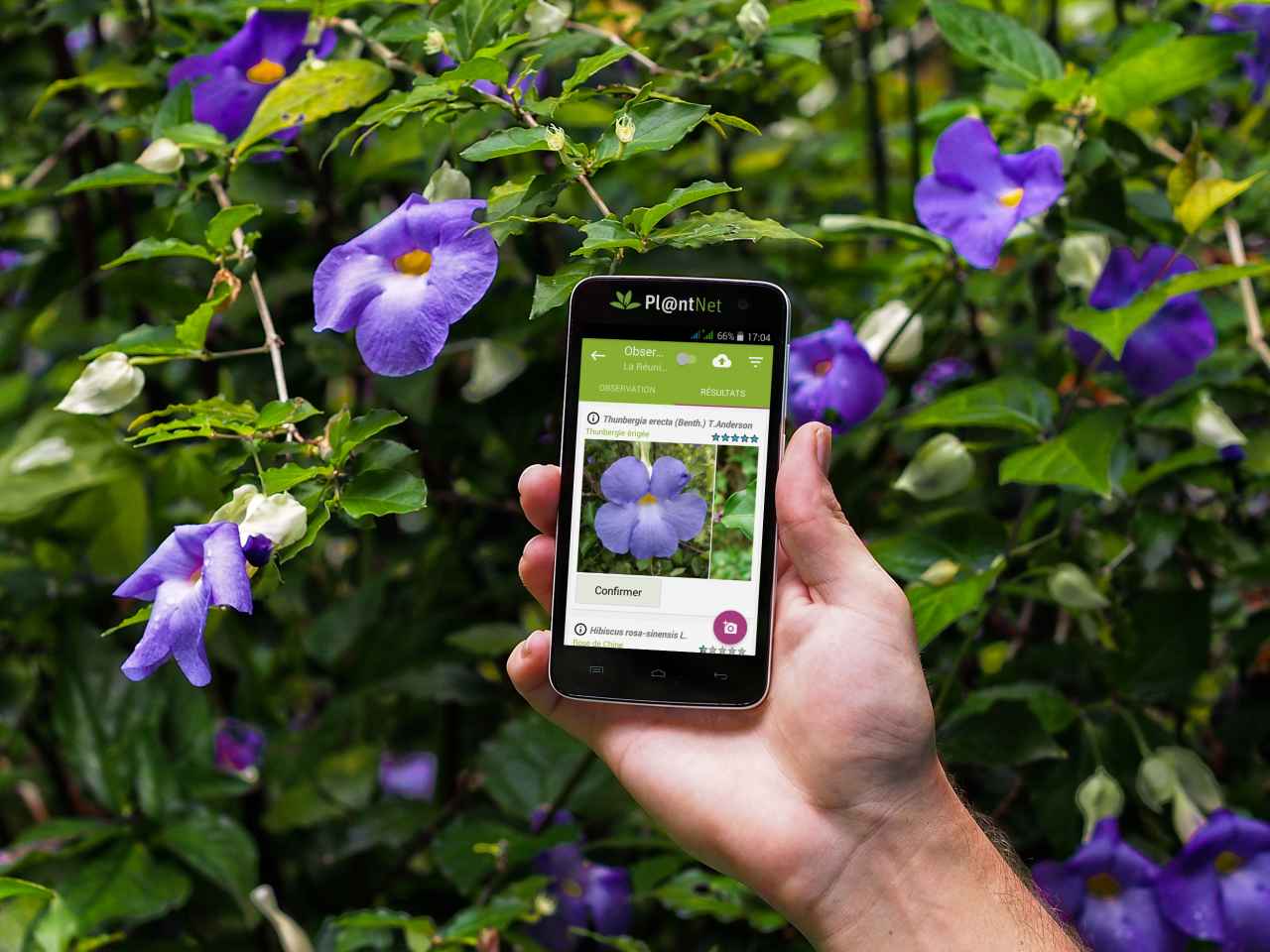 L’osservazione può essere svolta con strumenti analogici o digitali.
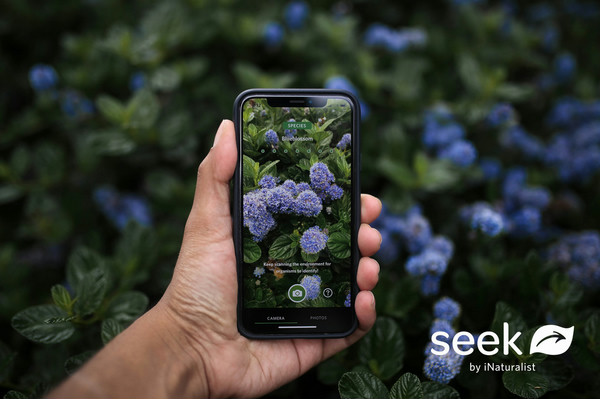 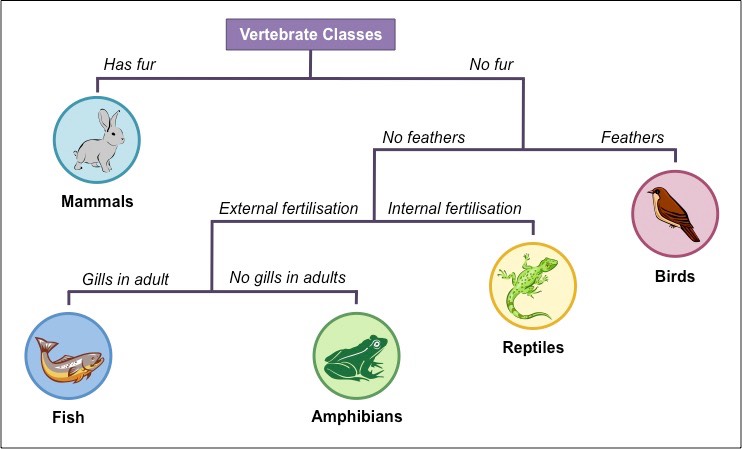 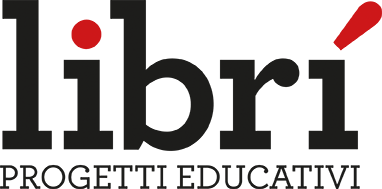 scuola.airc.it
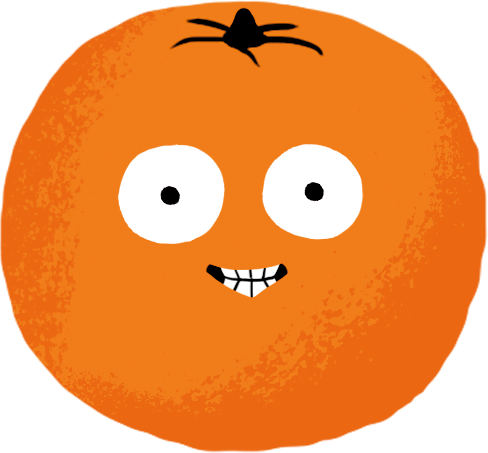 Descrivere sistemi complessi
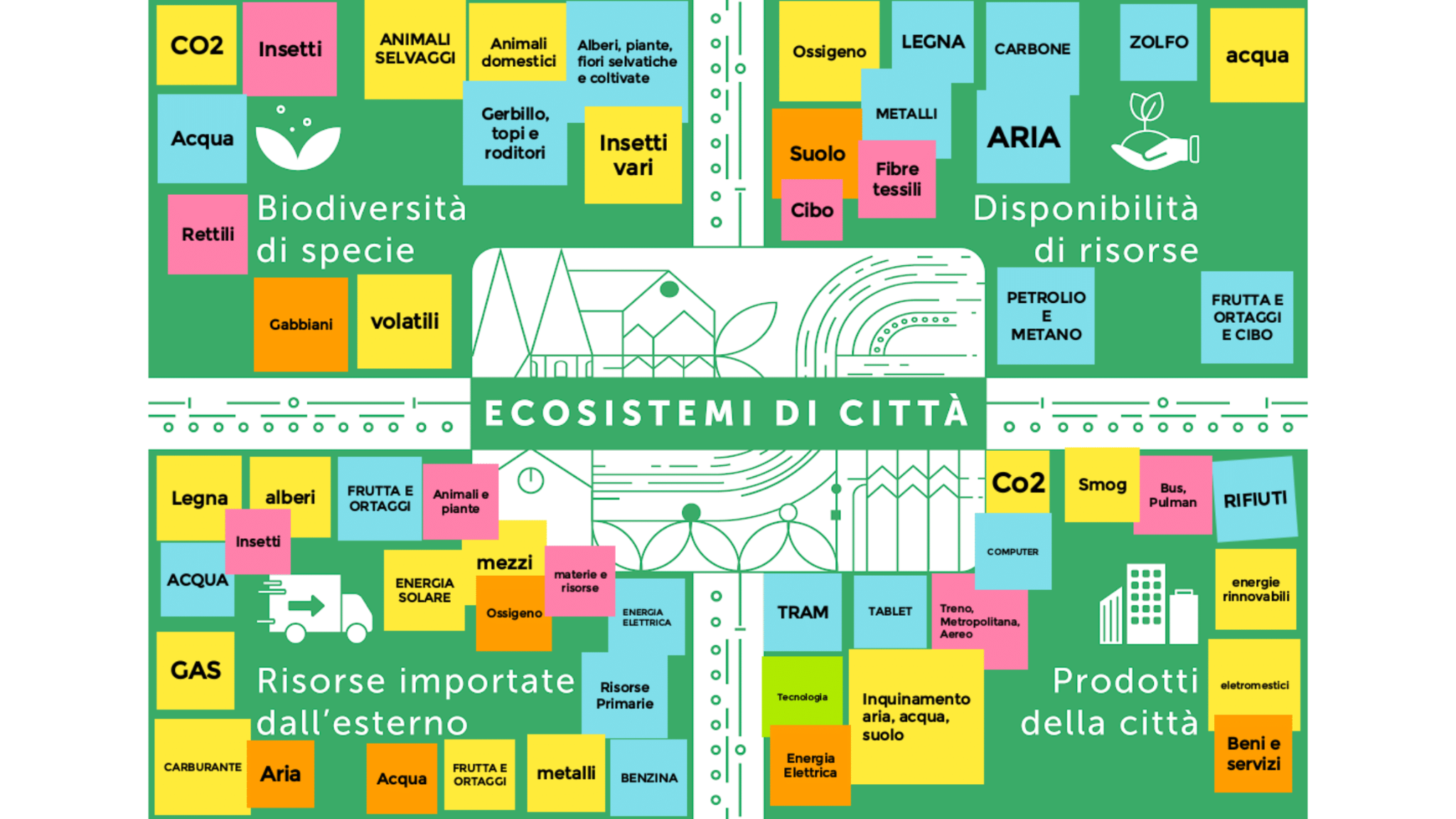 Identificare le diverse componenti di un ecosistema (anche antropizzato) è il primo passo per ricostruire la rete di relazioni che lo caratterizza…
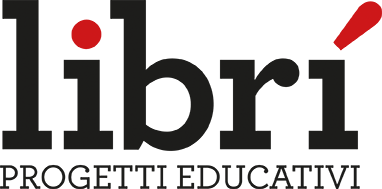 scuola.airc.it
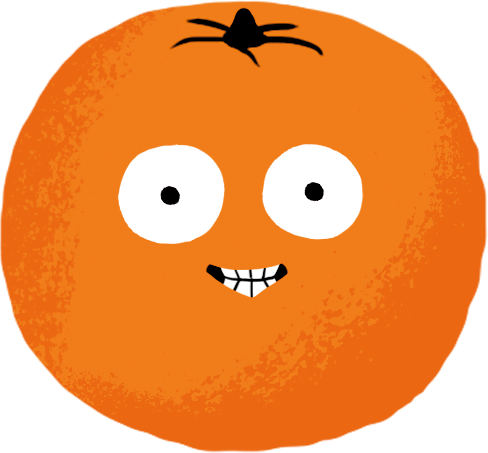 Descrivere sistemi complessi
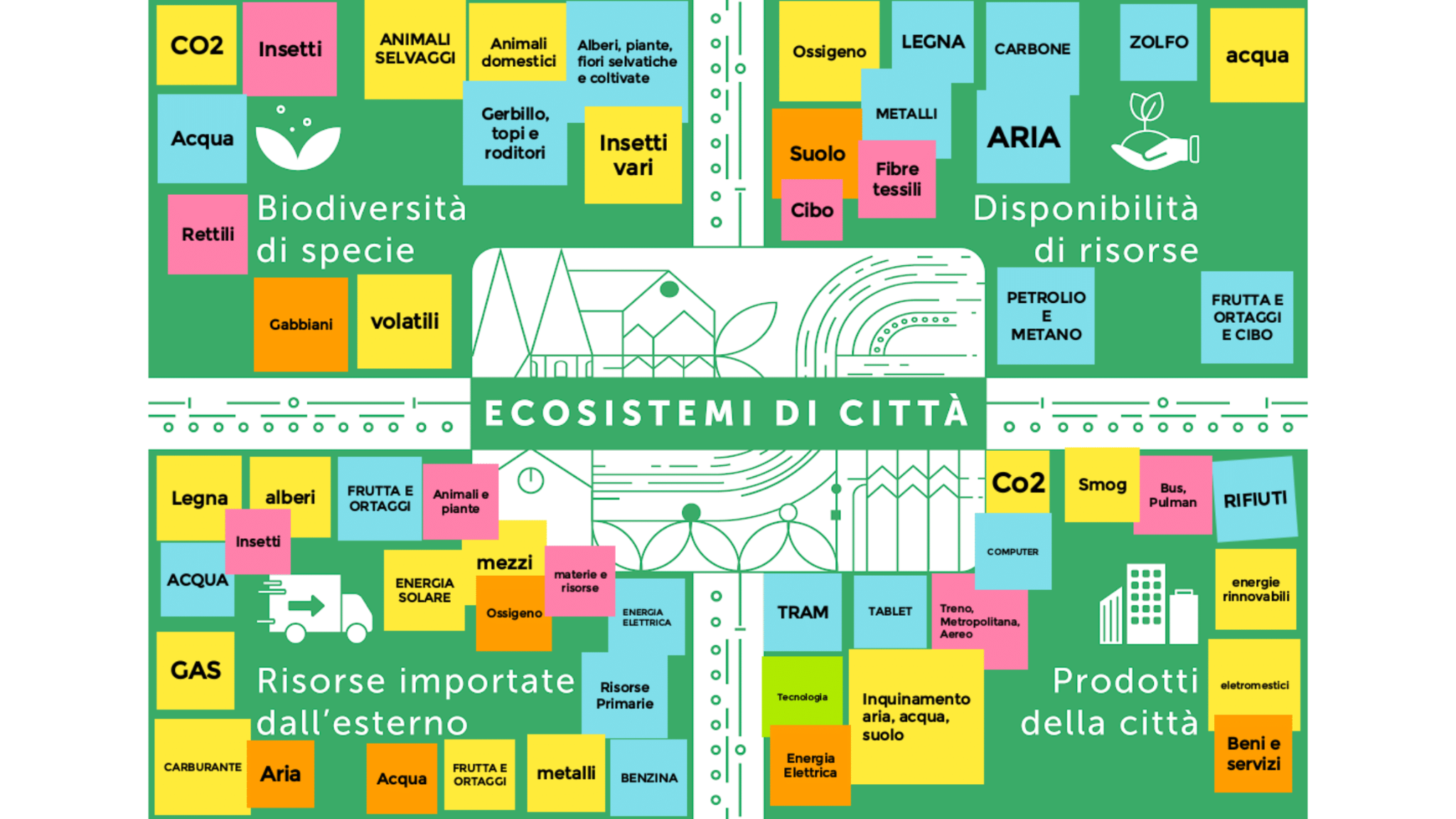 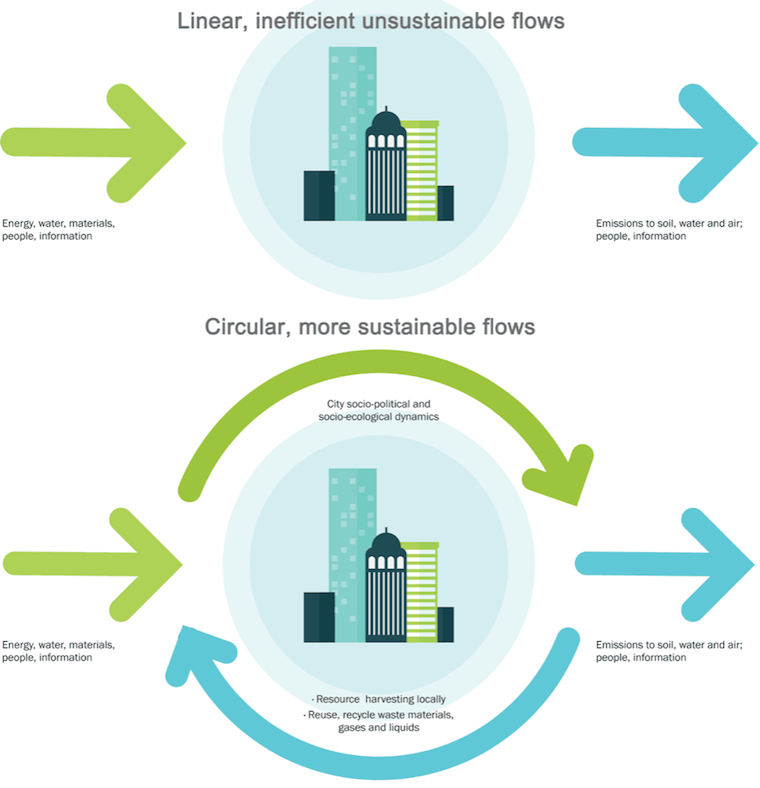 Partendo dalle componenti, si può provare a descrivere i flussi connessi a singole attività: produzione di alimenti, costruzione di edifici, …

È possibile ridurre il consumo di risorse?
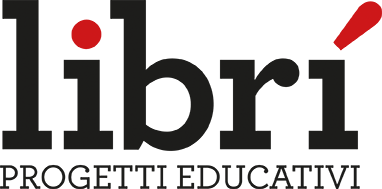 scuola.airc.it
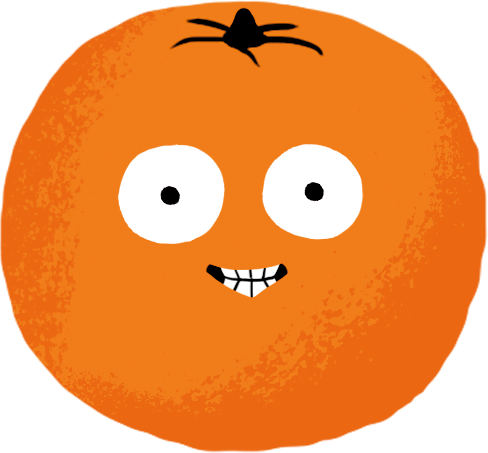 Esplorare l’ambiente in cui si vive
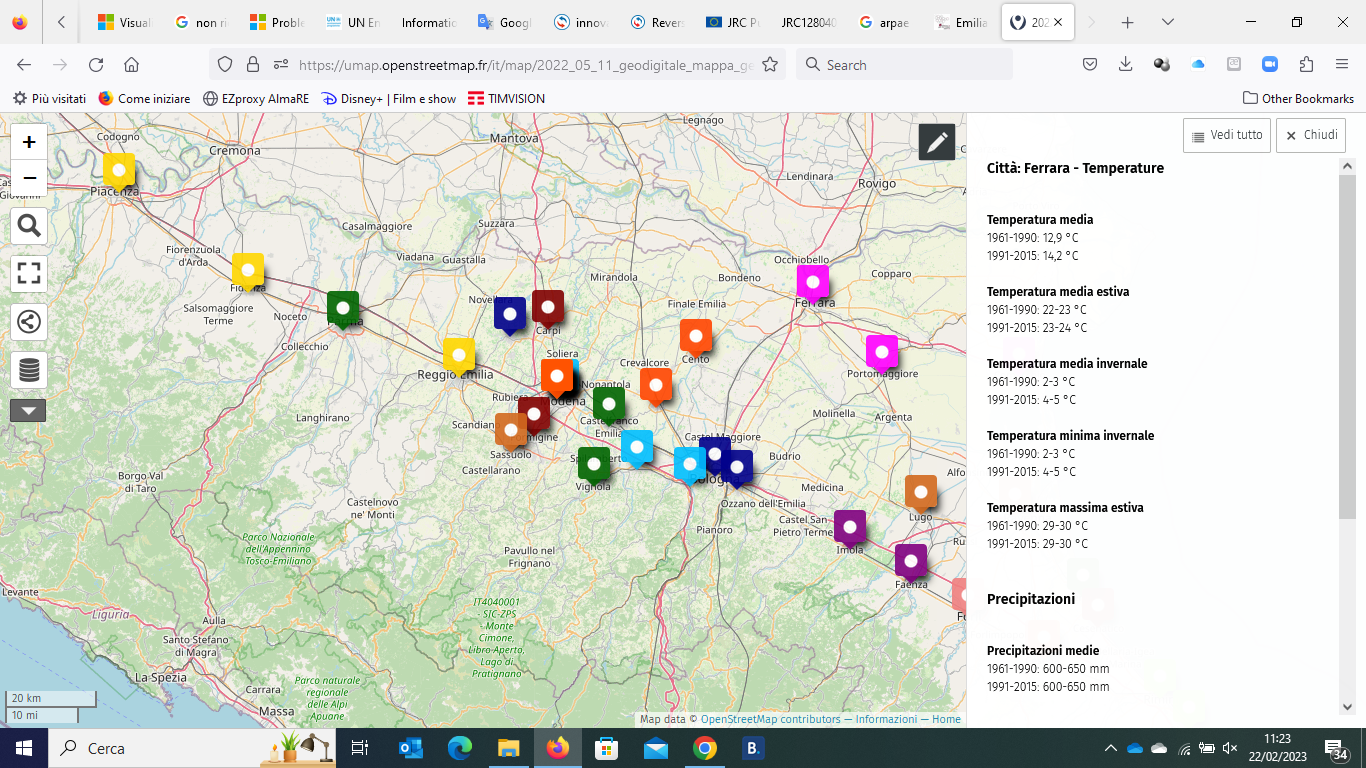 Gli strumenti cartografici digitali sono un supporto fondamentale per favorire la conoscenza del territorio e delle caratteristiche ambientali che lo contraddistinguono…
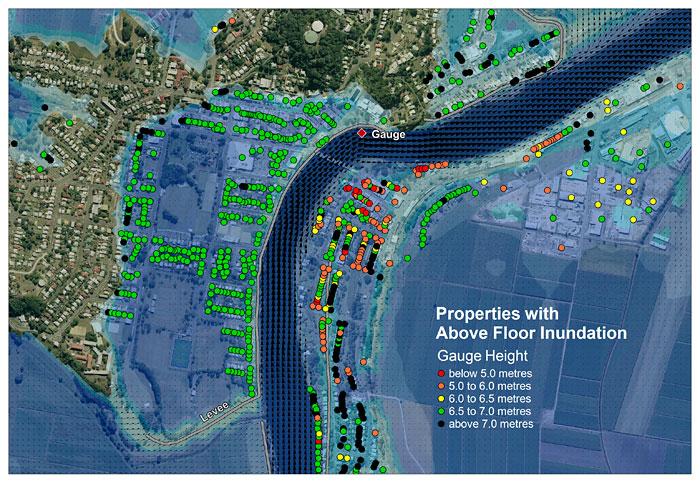 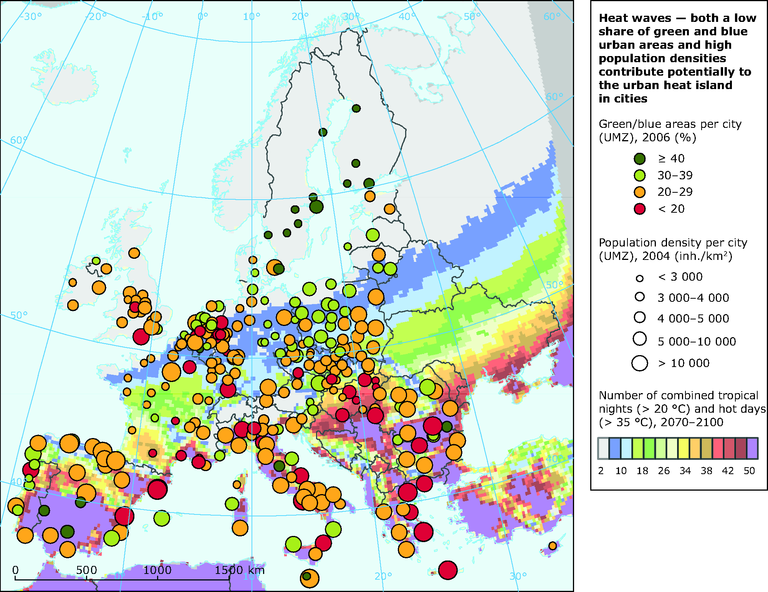 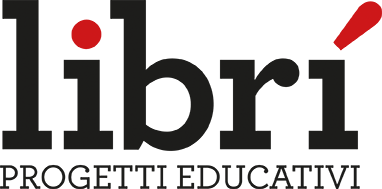 scuola.airc.it
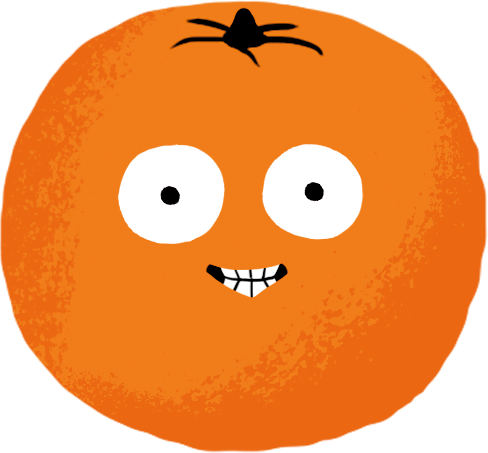 Esplorare l’ambiente in cui si vive
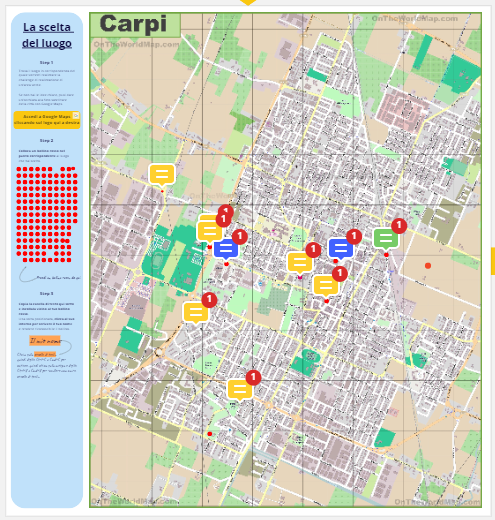 La conoscenza del territorio può essere condivisa per analizzare i luoghi più critici secondo uno o più criteri (es. rischio climatico), anche sulla base della propria esperienza personale…
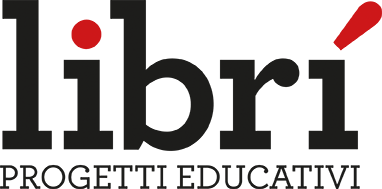 scuola.airc.it
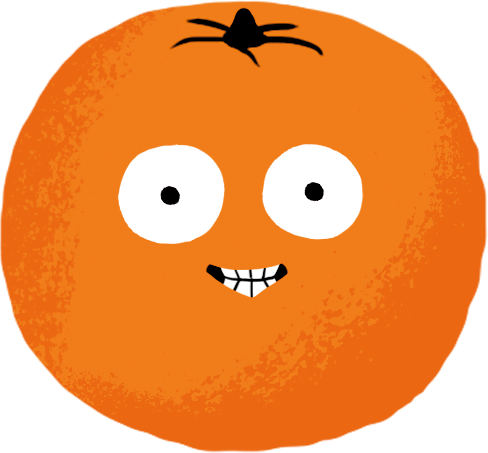 Ridisegnare l’ambiente in cui si vive
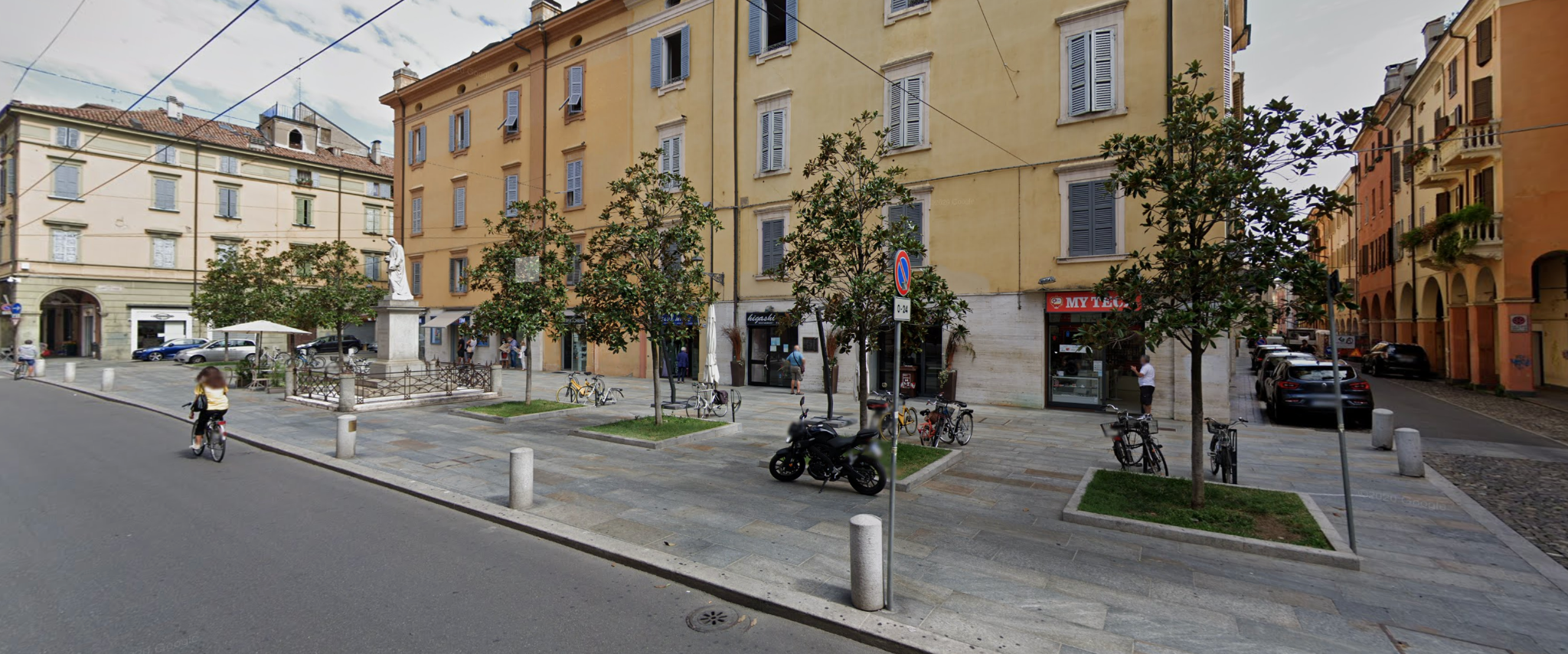 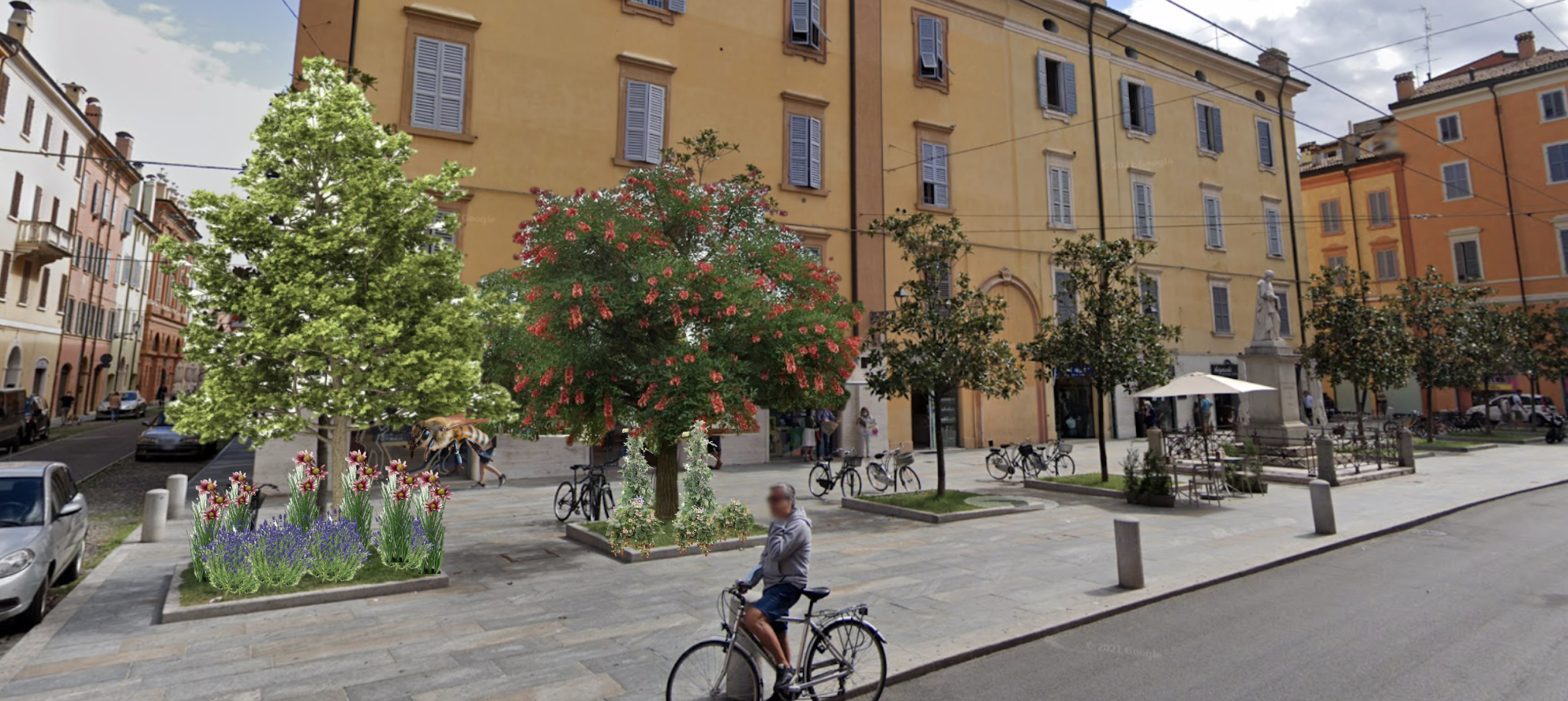 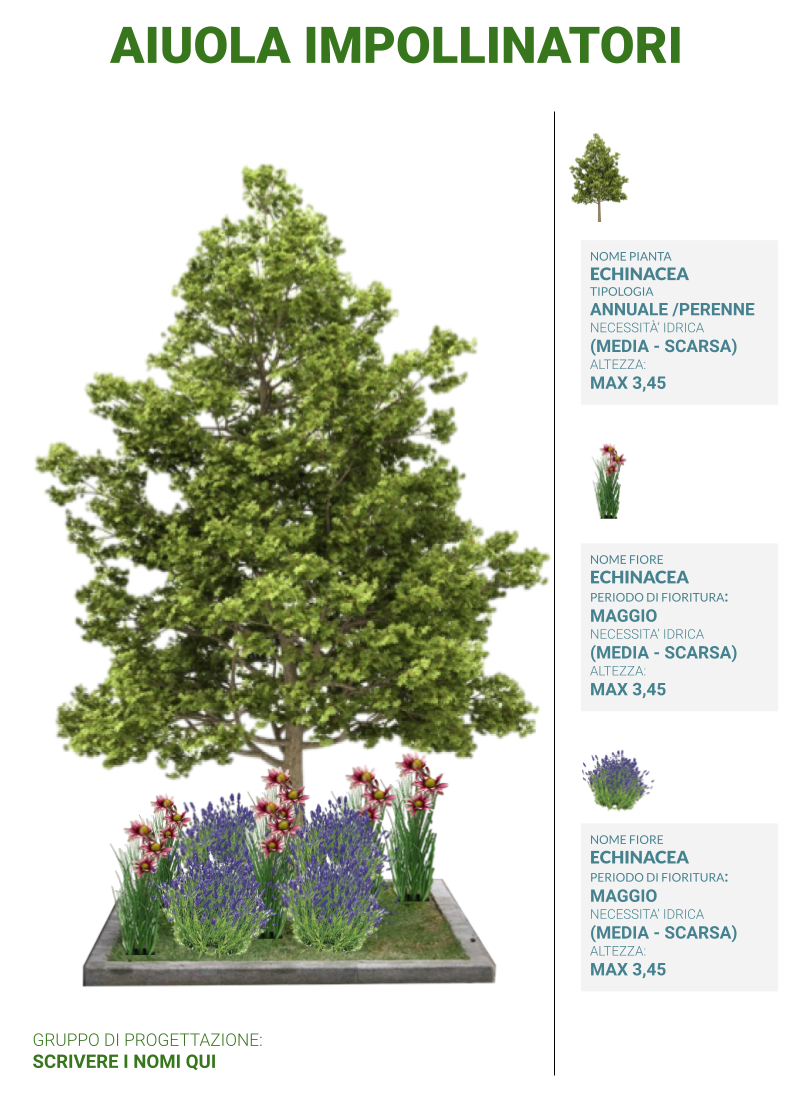 Ripensare un luogo della propria città sulla base di linee guida costruite da esperti può essere lo spunto per avviare un processo di co-progettazione allargato alla cittadinanza
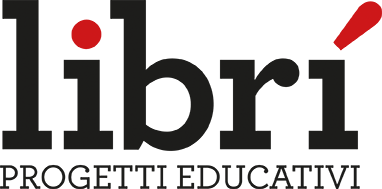 scuola.airc.it
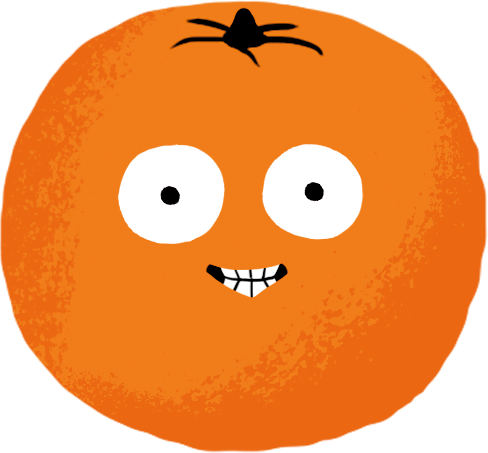 Misurare gli impatti ambientali
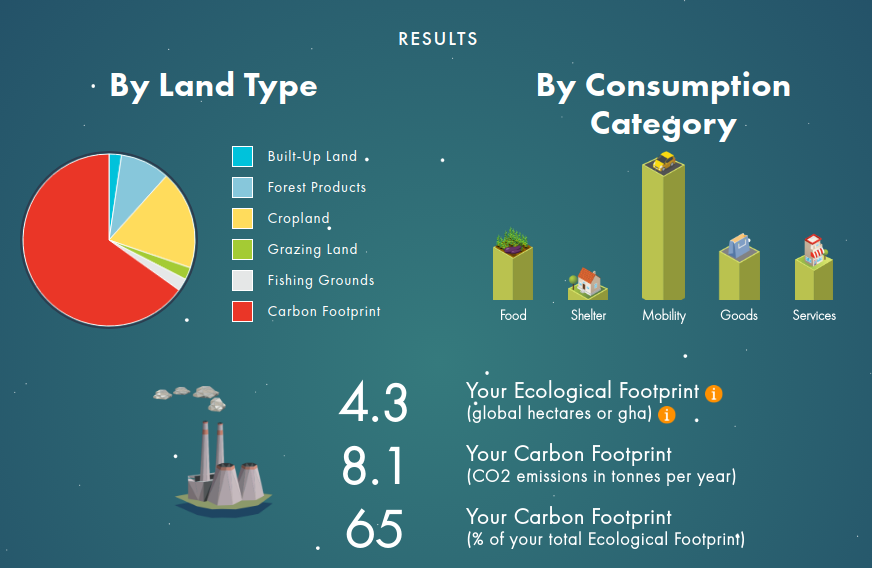 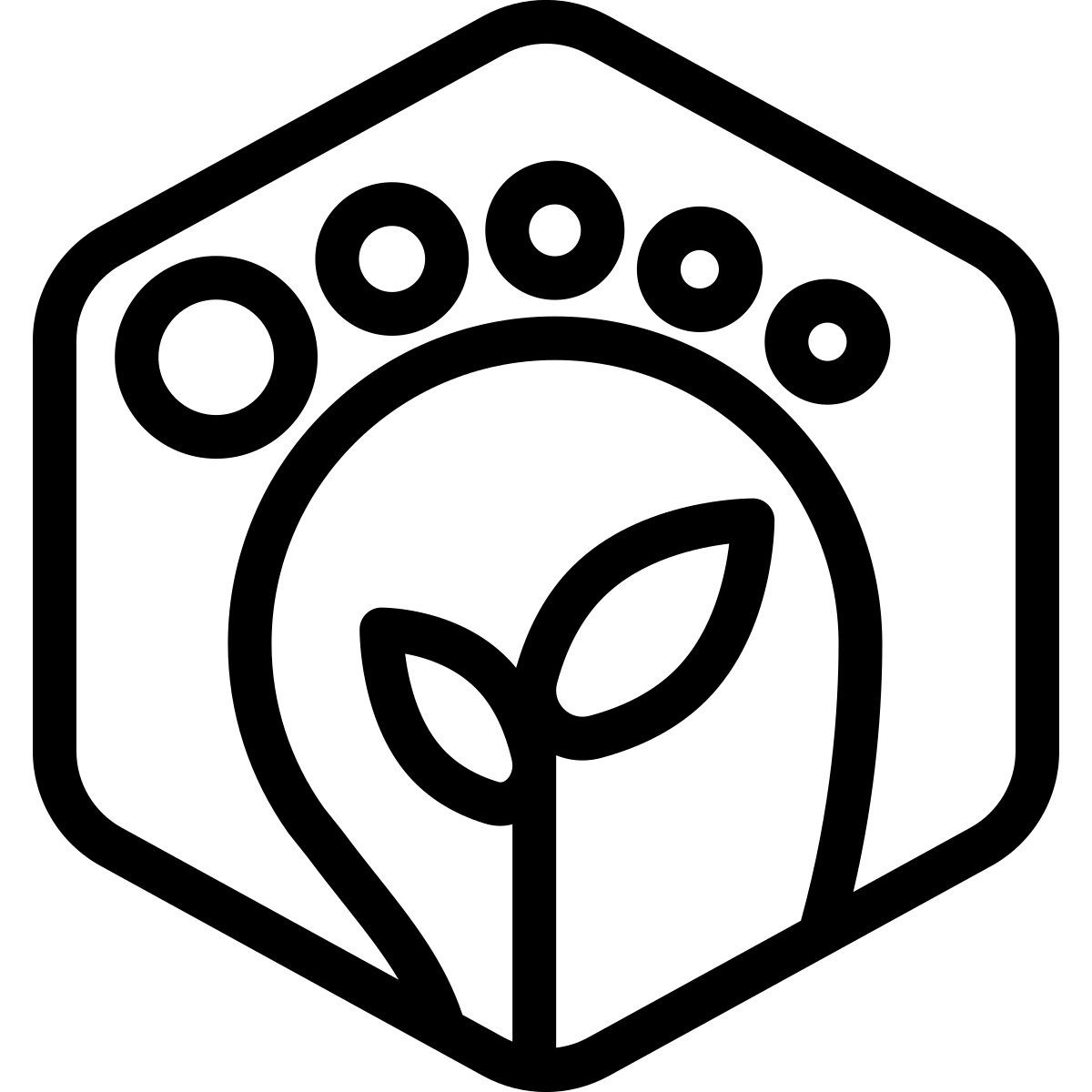 L’effetto delle attività umane sull’ambiente può essere calcolato utilizzando diversi strumenti…
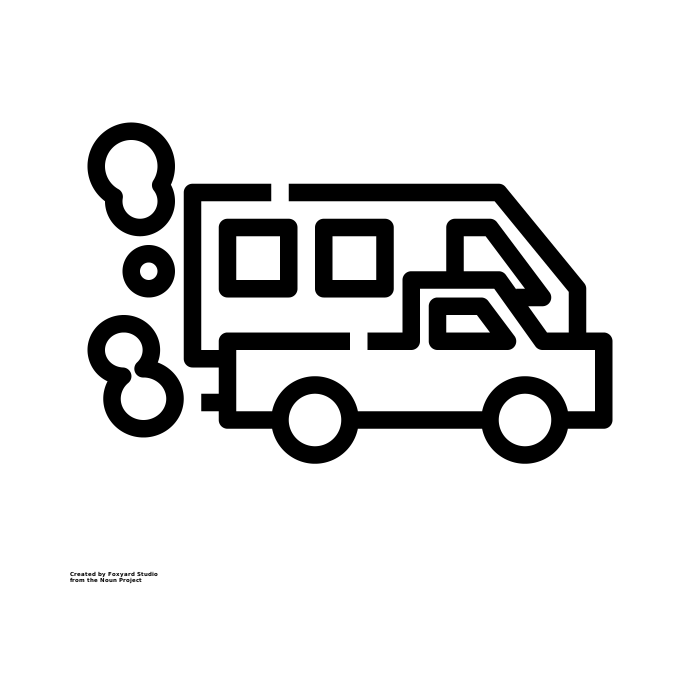 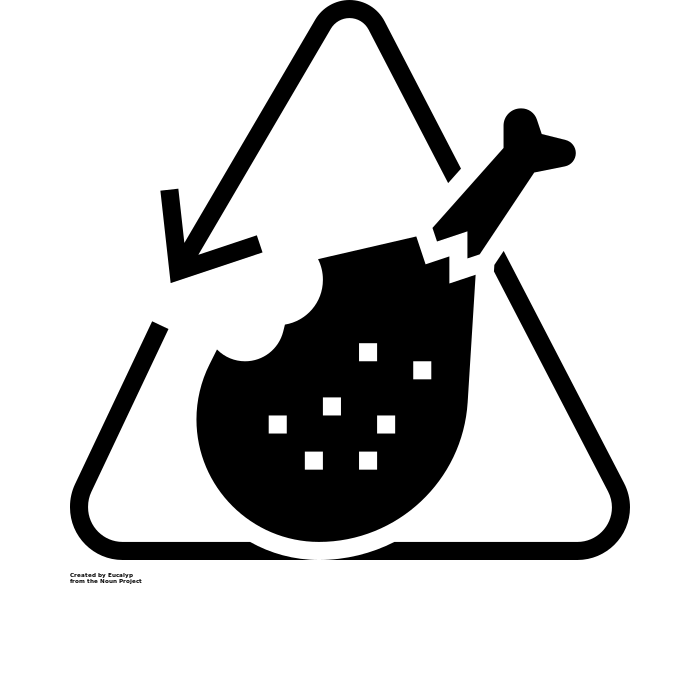 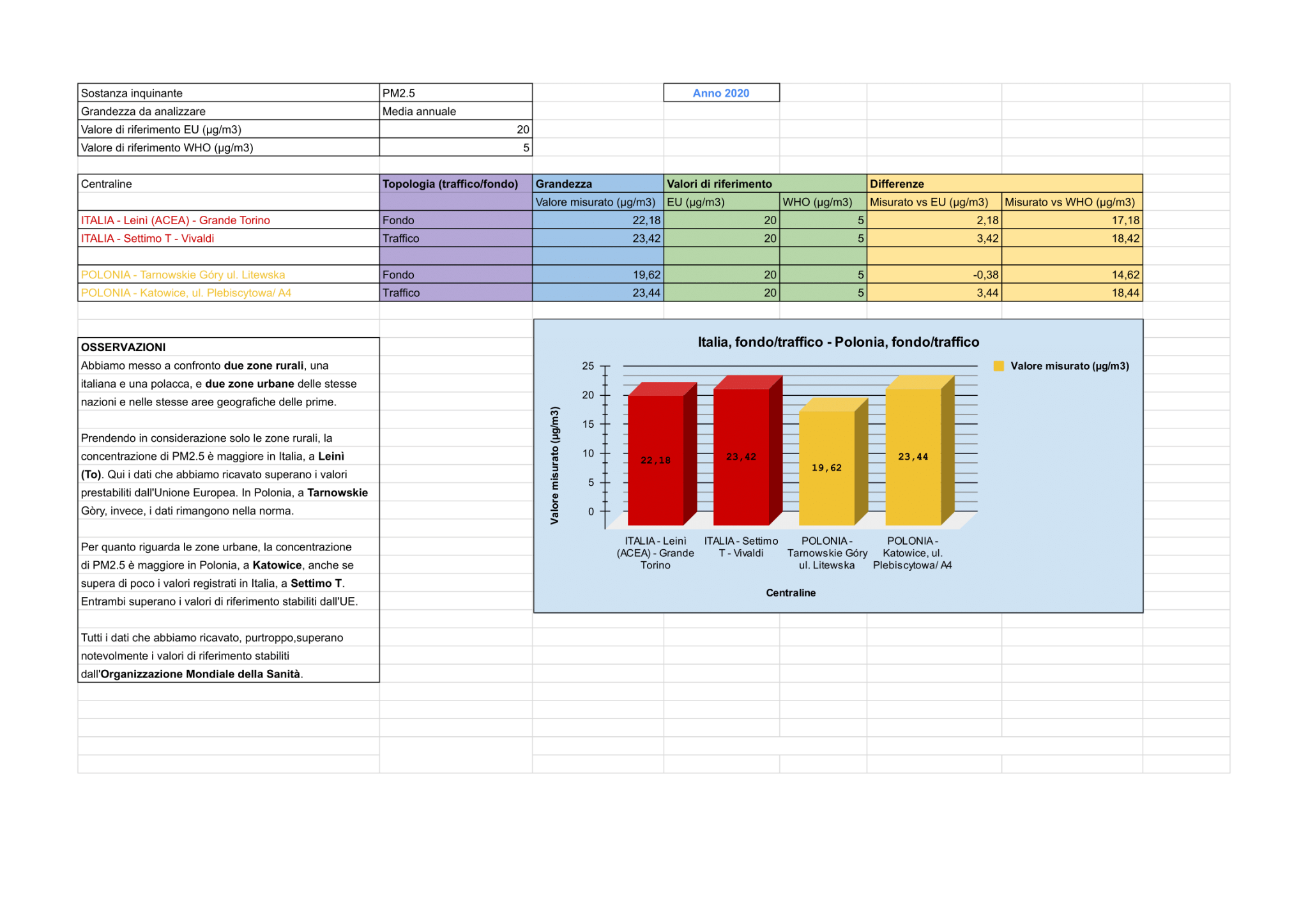 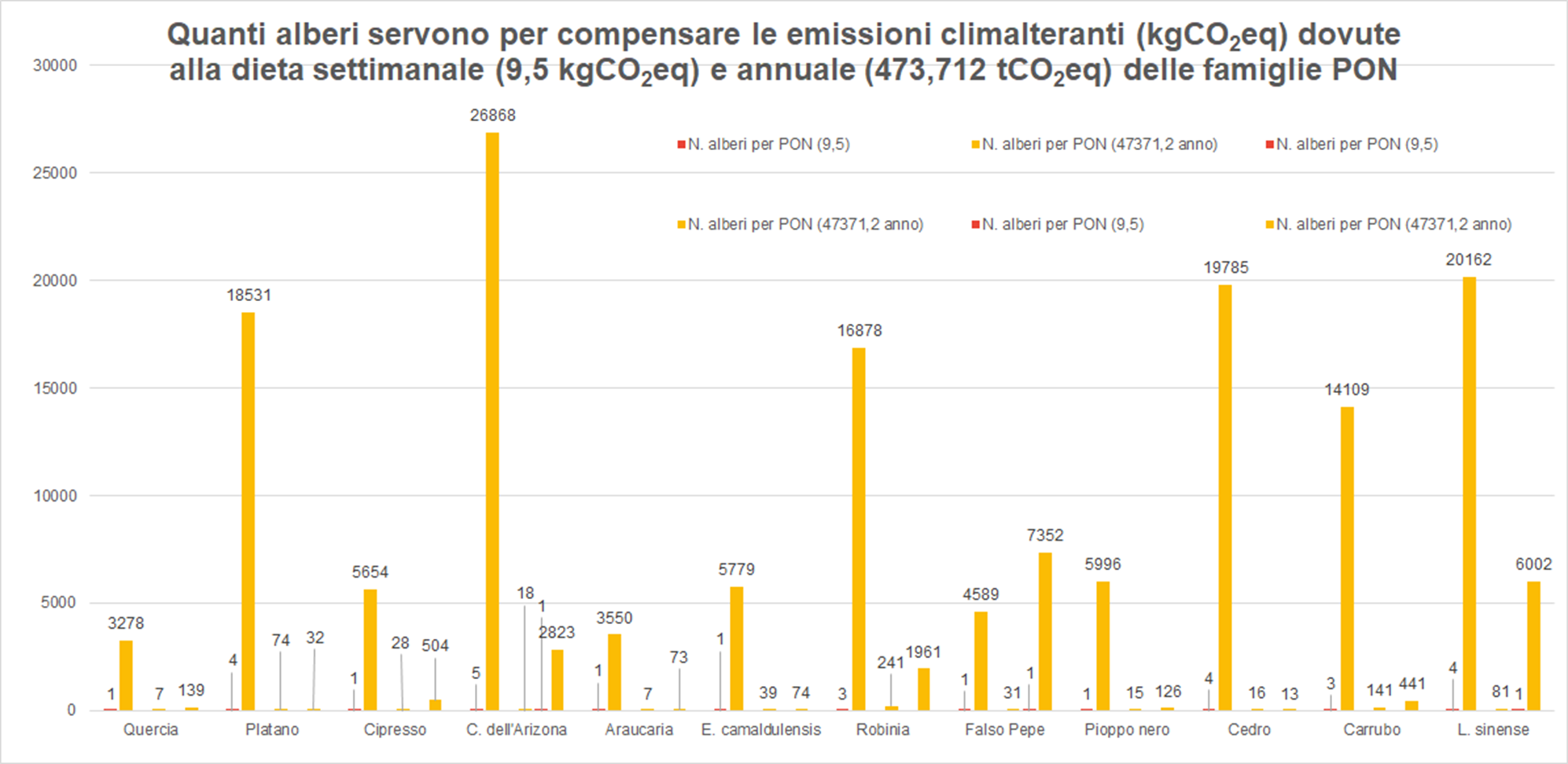 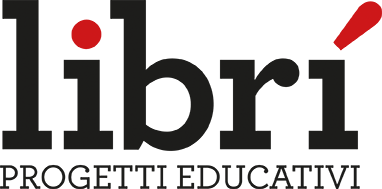 scuola.airc.it
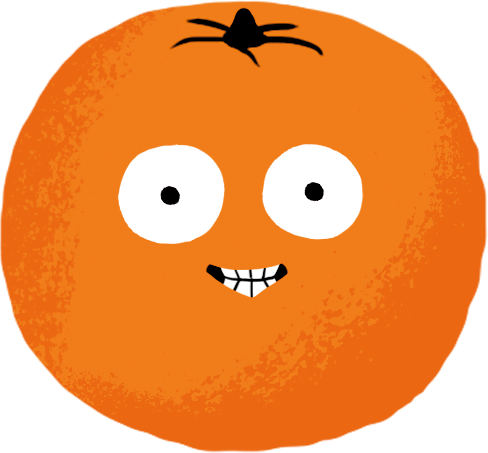 Misurare gli impatti ambientali
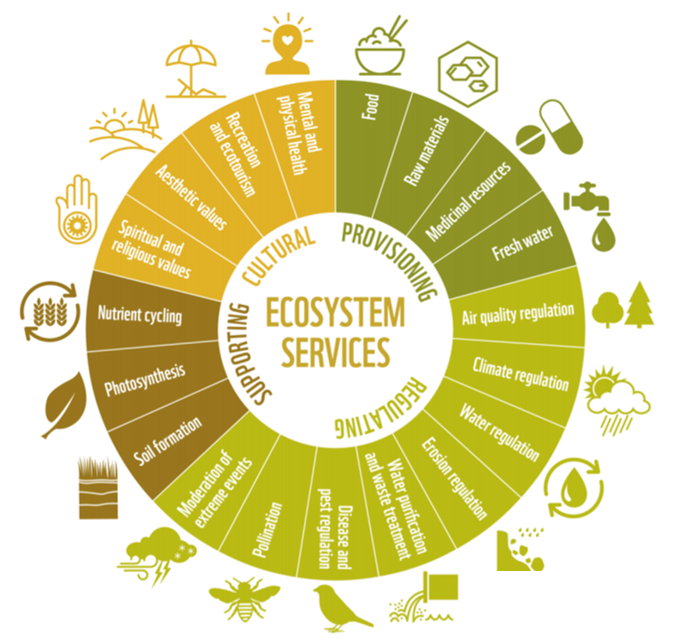 I servizi ecosistemici costituiscono l’insieme dei processi svolti dalle componenti di un ecosistema che sono rilevanti per la sopravvivenza e la prosperità della specie umana
Riconoscere i servizi ecosistemici forniti dagli ecosistemi in cui viviamo consente di riconoscerne la funzione e l’utilità in modo concreto.
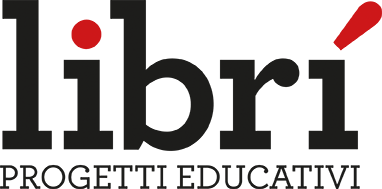 scuola.airc.it
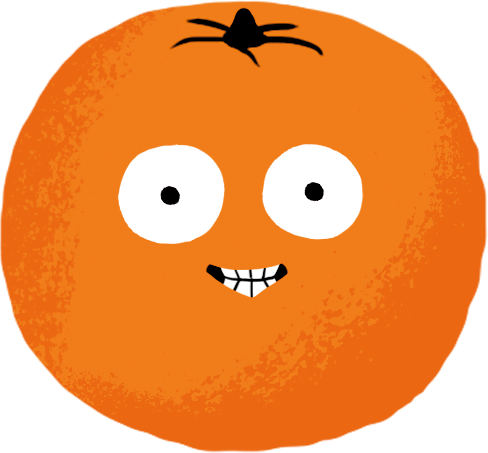 Misurare gli impatti ambientali
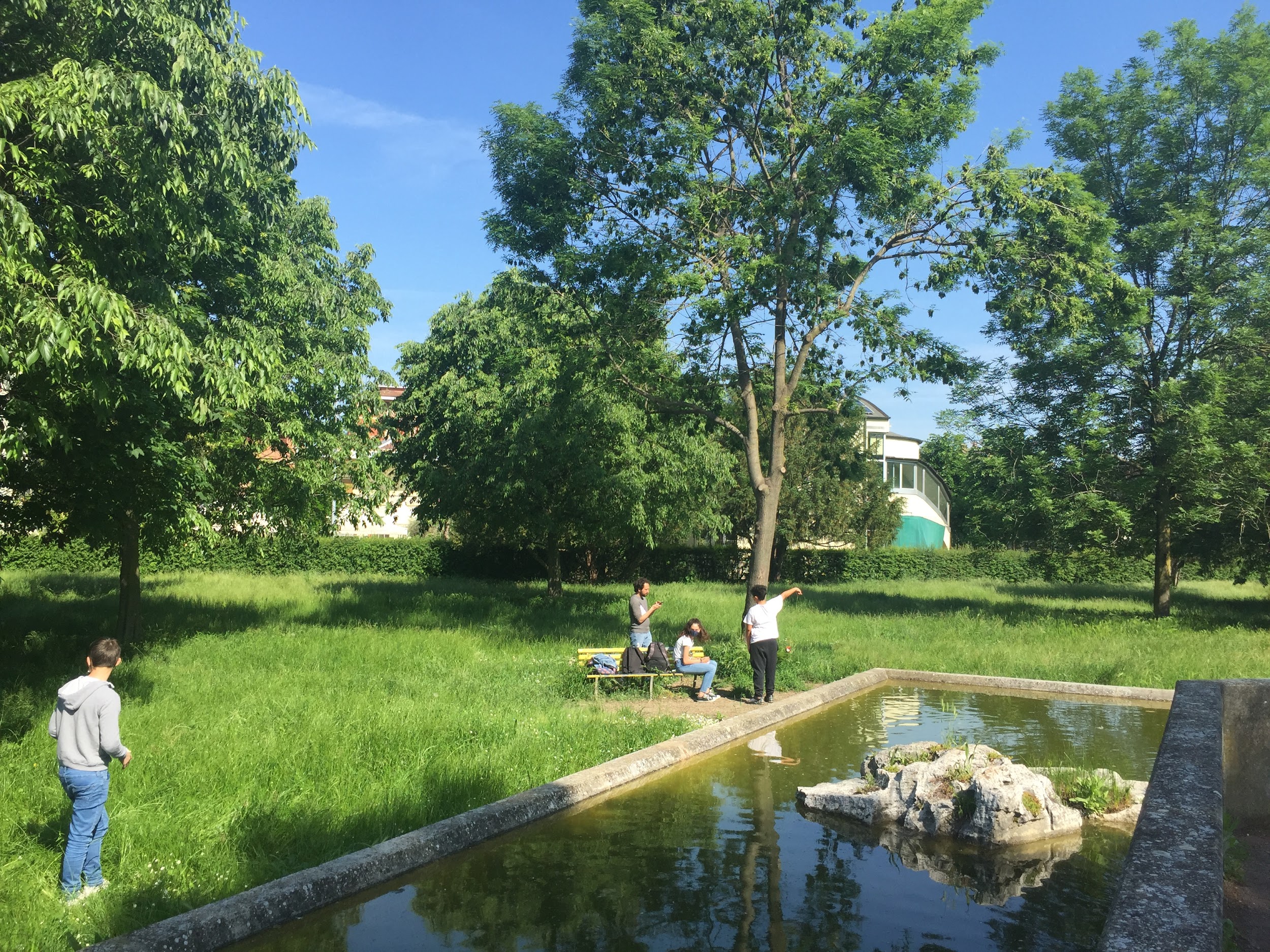 Con il progetto Urban Green Challenge abbiamo costruito una rete di scuole che sta svolgendo attività di misurazione e stima dei servizi ecosistemici forniti da alberi e arbusti collocati in aree verdi, all’interno di città e nel contesto rurale
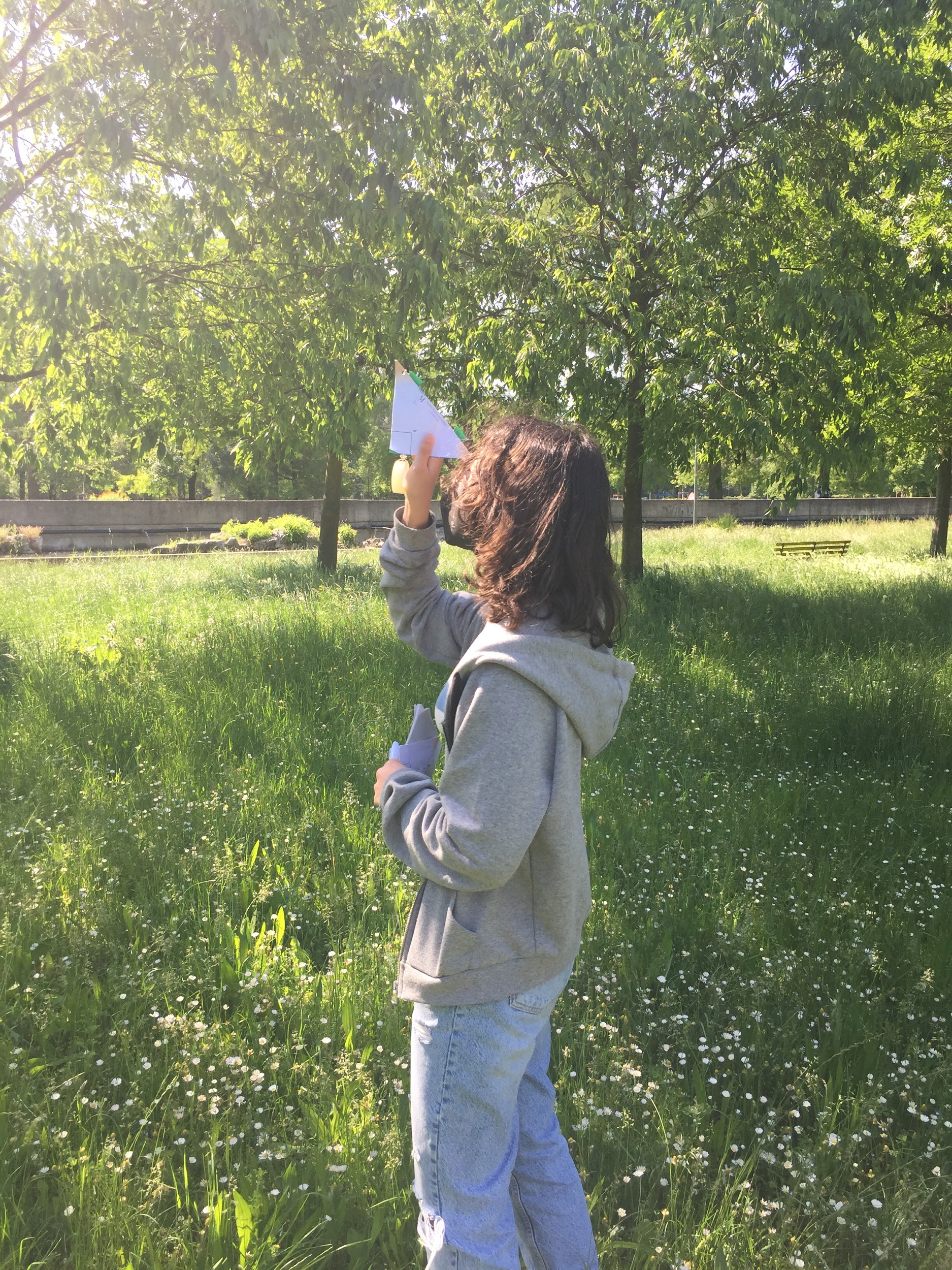 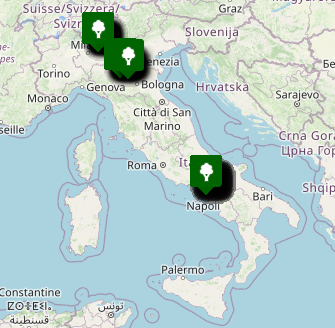 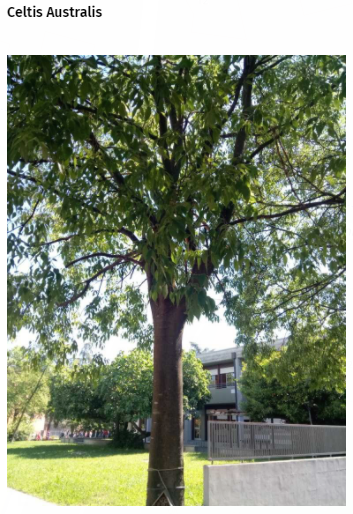 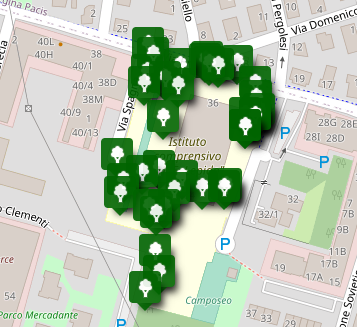 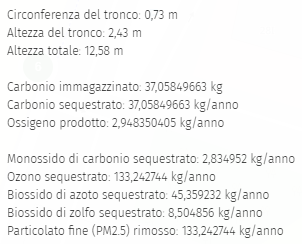 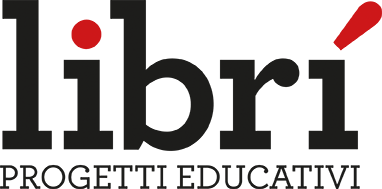 scuola.airc.it
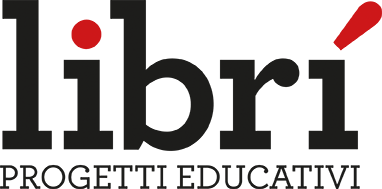 IL LABORATORIO DI MATEMATICA
Cosa si fa nel laboratorio di matematica?
Domande
(si parte dalle domande)
Coinvolgimento e Motivazione
(si vuole capire qualcosa)
Esplorazione
(si esplora una situazione, un problema)
Collaborazione
(ci si confronta con i compagni e con l’insegnante)
Discussione
(si espongono le proprie idee, si argomentano le scelte)
Rielaborazione e Sistematizzazione
(si scopre la “teoria”)
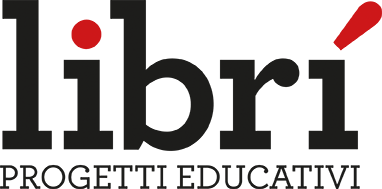 45
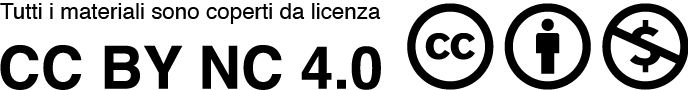 Il laboratorio di matematica
Come creare situazioni in cui succede tutto questo?
Come monitorare e tenere traccia dei processi?
Come fare tutto ciò nella situazione attuale?
Le tecnologie possono aiutarci in questo? Quali tecnologie? In che modo?
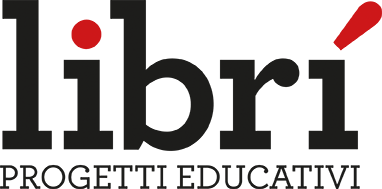 46
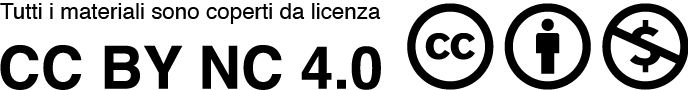 Il laboratorio di matematica vs scienze
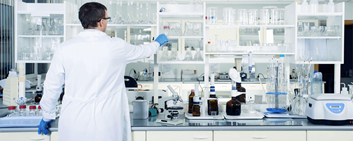 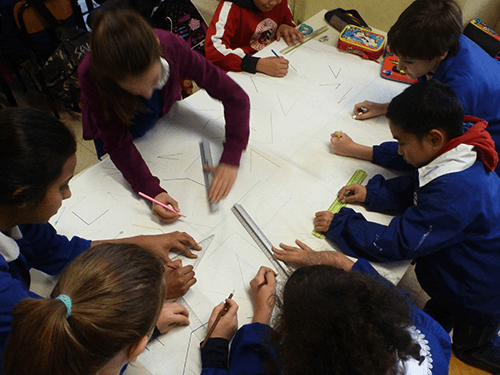 È significativa l’idea di laboratorio di matematica (a differenza del laboratorio di scienze tradizionale) nasca come luogo di apprendimento, e non come luogo di ricerca. 

Non è il luogo in cui fa esperimenti lo scienziato, ma il luogo in cui fa esperimenti lo studente, il cui apprendimento anche in matematica passa attraverso una fase di ricerca e formulazione di congetture.
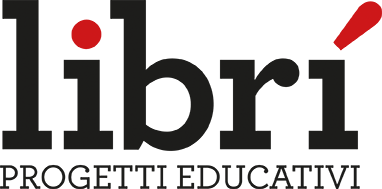 47
[Speaker Notes: Autore / Autori :Data Creazione: AAAA/MM/GGData ultima modifica: AAAA/MM/GGStato [pubblica - confidenziale]]
Come fare perché il laboratorio sia efficace?
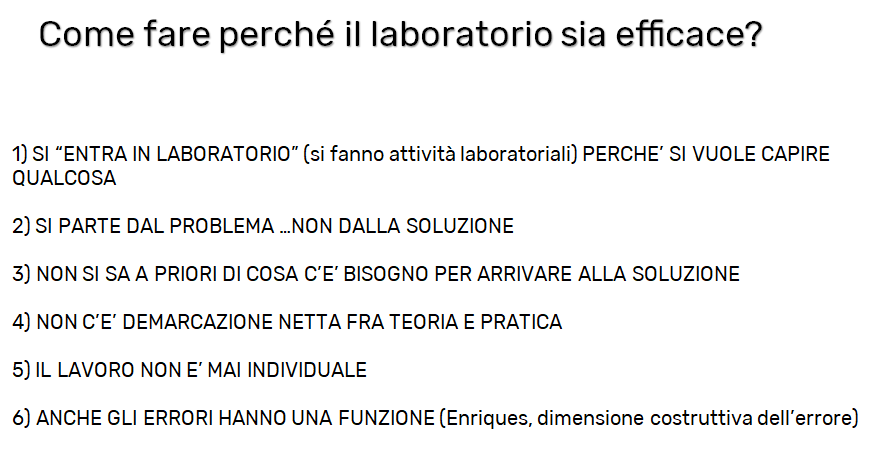 (Bolondi, http://www.quadernoaquadretti.it/scuola/riflessioni/bolondi.PDF)
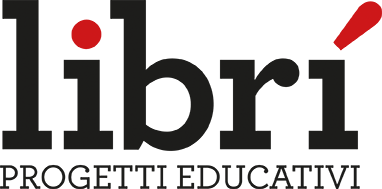 48
[Speaker Notes: Autore / Autori :Data Creazione: AAAA/MM/GGData ultima modifica: AAAA/MM/GGStato [pubblica - confidenziale]]
Il laboratorio di Matematica
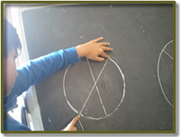 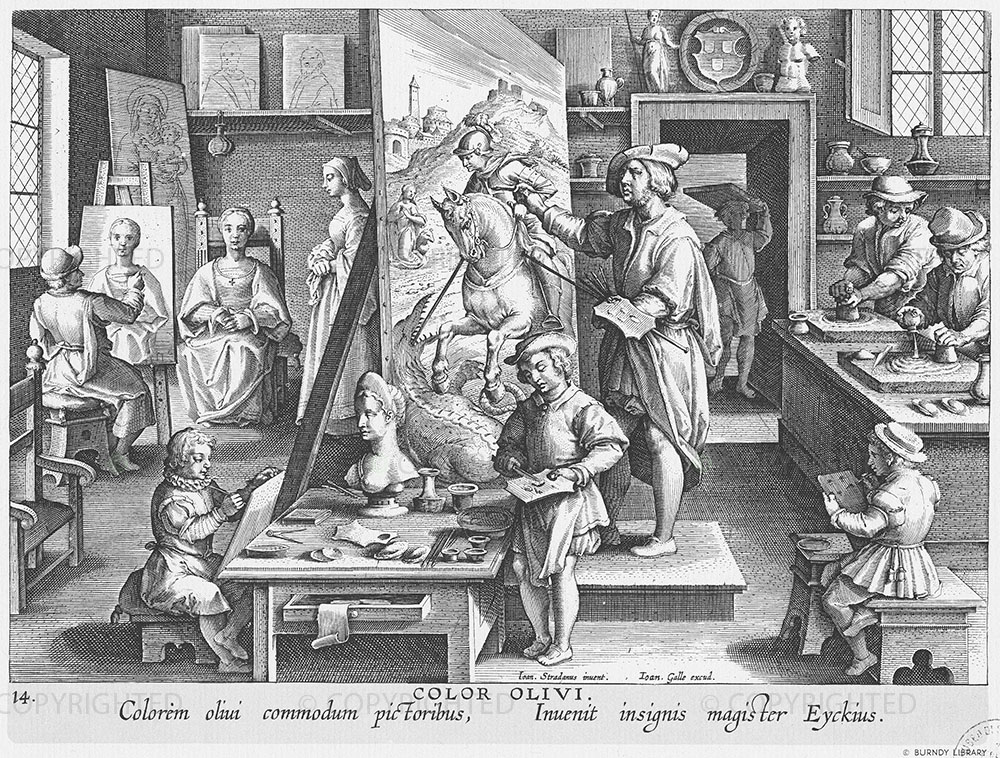 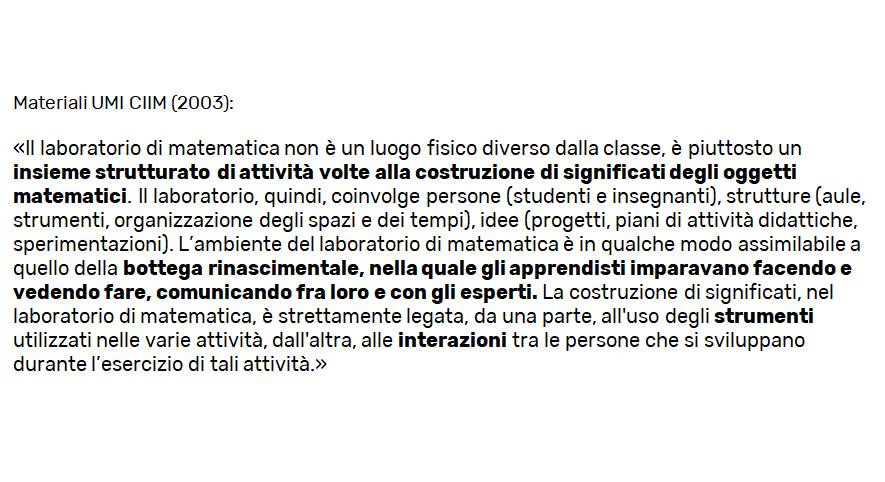 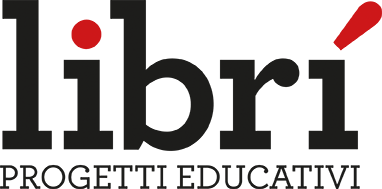 49
[Speaker Notes: Autore / Autori :Data Creazione: AAAA/MM/GGData ultima modifica: AAAA/MM/GGStato [pubblica - confidenziale]]
Il laboratorio di Matematica
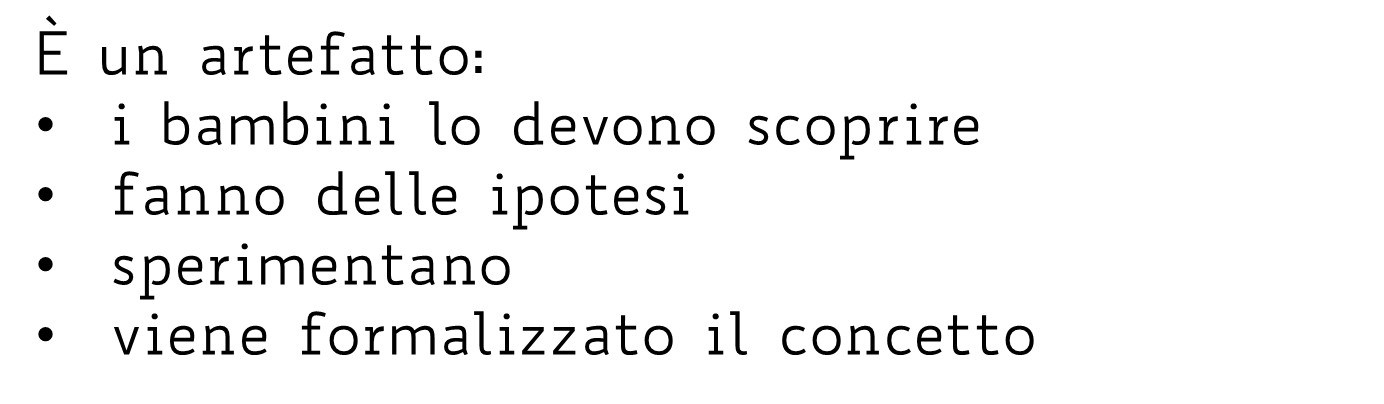 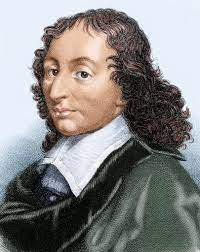 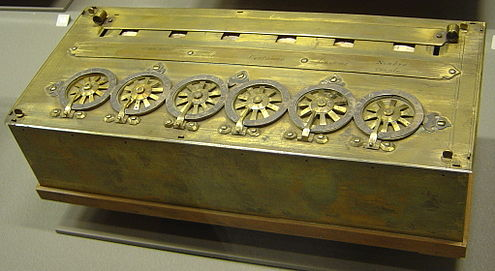 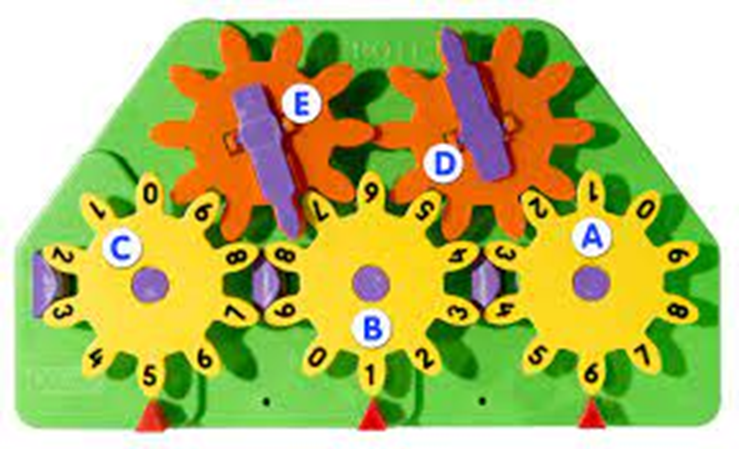 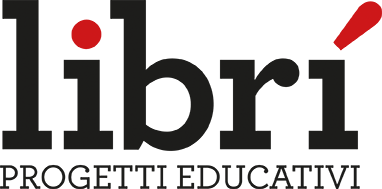 50
[Speaker Notes: Autore / Autori :Data Creazione: AAAA/MM/GGData ultima modifica: AAAA/MM/GGStato [pubblica - confidenziale]]
Il laboratorio nelle indicazioni nazionali
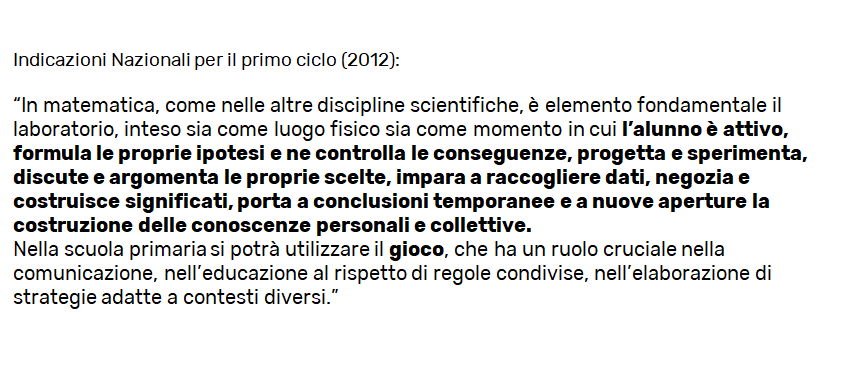 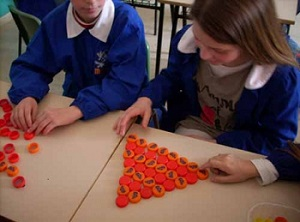 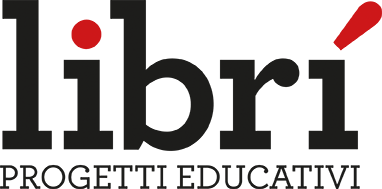 51
[Speaker Notes: Autore / Autori :Data Creazione: AAAA/MM/GGData ultima modifica: AAAA/MM/GGStato [pubblica - confidenziale]]
La matematica non si impara per contemplazione
Non sono una lezione pulita e rigorosa e una bella spiegazione che permettono agli studenti di imparare la matematica…

Insegnare la matematica vuol dire trovare
il modo più efficace per far sì che i nostri allievi
facciano matematica

(Bolondi, 2016)
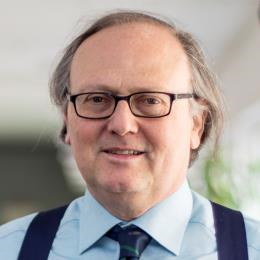 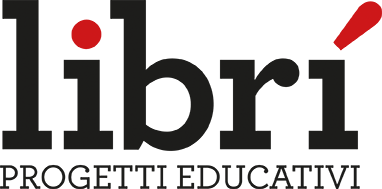 52
[Speaker Notes: Autore / Autori :Data Creazione: AAAA/MM/GGData ultima modifica: AAAA/MM/GGStato [pubblica - confidenziale]]
Un importante riferimento
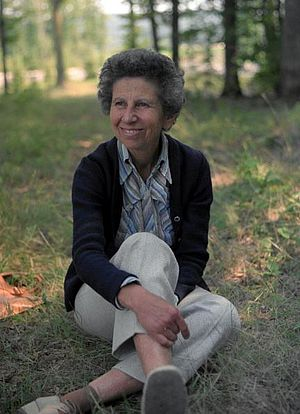 “Lasciate ai ragazzi il tempo di perdere tempo”, nel senso di garantire loro l’opportunità di costruire soluzioni, anziché far loro usare soluzioni già pronte. il che è come dire dare loro il tempo per riflettere, per pensare, per ipotizzare, per operare con la mente, per arrivare a capire e, quindi, a costruire conoscenze sicure.
http://emmacastelnuovo.blogspot.com/2014/01/il-tempo-di-emma-castelnuovo.html
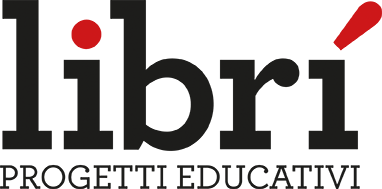 53
[Speaker Notes: Autore / Autori :Data Creazione: AAAA/MM/GGData ultima modifica: AAAA/MM/GGStato [pubblica - confidenziale]]
Ulteriori riflessioni
Domande
Parte dalle ipotesi matematiche dei ragazzi
Dedica molte ore allo svolgimento dell’attività
L’esperienza è il fulcro dell’apprendimento
Coinvolgimento e Motivazione
Attenzione alle possibili difficoltà
Esplorazione
Le immagini come veicolo per la comprensione
Costruzione di artefatti
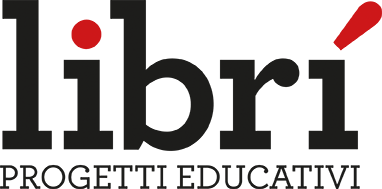 [Speaker Notes: BRAINSTORMING: Angolo continua sui muri? se li tolgo rimane? continua o finisce?
DIFFICOLTA’: Foglio strappato per non avere altri angoli in gioco. Ventagli: lati dell’angolo diversi, ventaglio più grande con lati più piccoli.
ARTEFATTI: Angolo può continuare all’infinito: allargo sempre di più il foglio
CONCETTI: Ampiezza: termine UGUALE, Rette perpendicolari: angolo retto, le pieghe]
Esempio: la scoperta della decina
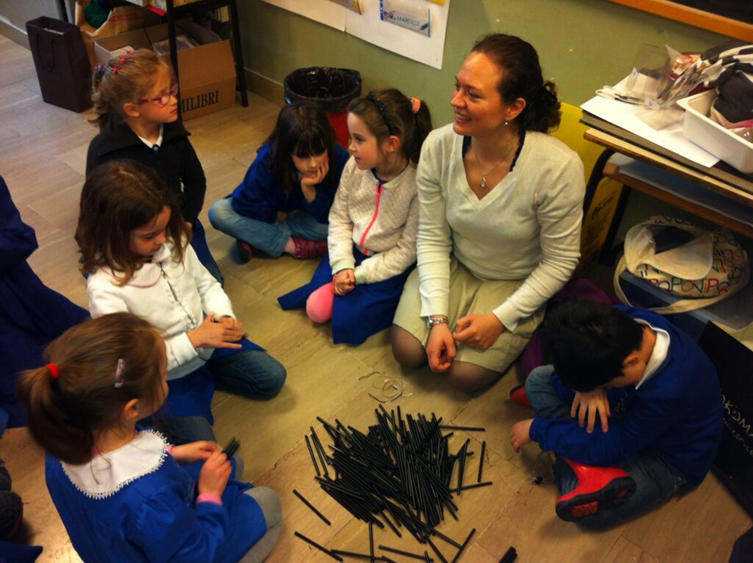 Domande
Parte dalle ipotesi 
matematiche dei ragazzi (quante cannucce?)
Dedica molte ore allo svolgimento dell’attività
L’esperienza è il fulcro dell’apprendimento
Coinvolgimento e Motivazione
Attenzione alle possibili difficoltà
Esplorazione
Le immagini come veicolo 
per la comprensione
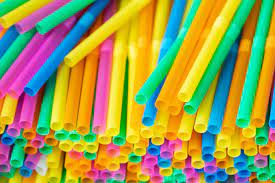 Costruzione di artefatti
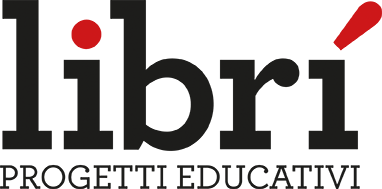 [Speaker Notes: BRAINSTORMING: Angolo continua sui muri? se li tolgo rimane? continua o finisce?
DIFFICOLTA’: Foglio strappato per non avere altri angoli in gioco. Ventagli: lati dell’angolo diversi, ventaglio più grande con lati più piccoli.
ARTEFATTI: Angolo può continuare all’infinito: allargo sempre di più il foglio
CONCETTI: Ampiezza: termine UGUALE, Rette perpendicolari: angolo retto, le pieghe]
Ulteriori riflessioni
Collaborazione
Occasione per introdurre/riprendere concetti relazionati
Discussione
Usa domande stimolo per brainstorming
Rielaborazione e Sistematizzazione
Definizioni come conclusione
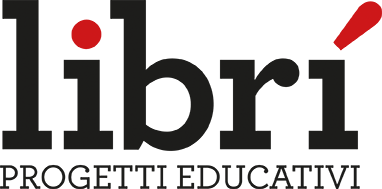 56
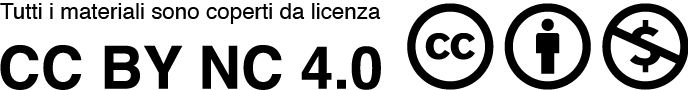 [Speaker Notes: BRAINSTORMING: Angolo continua sui muri? se li tolgo rimane? continua o finisce?
DIFFICOLTA’: Foglio strappato per non avere altri angoli in gioco. Ventagli: lati dell’angolo diversi, ventaglio più grande con lati più piccoli.
ARTEFATTI: Angolo può continuare all’infinito: allargo sempre di più il foglio
CONCETTI: Ampiezza: termine UGUALE, Rette perpendicolari: angolo retto, le pieghe]
Ulteriori riflessioni
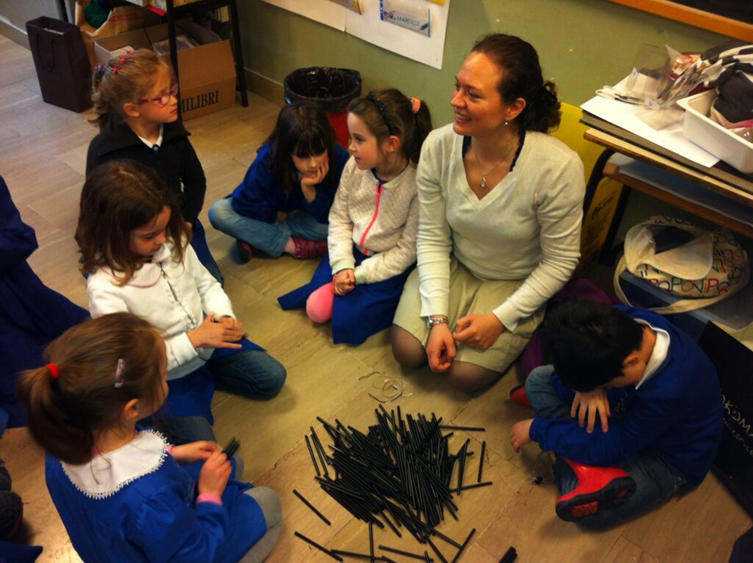 Collaborazione
strategie di conteggio differenti
Discussione
Usa domande stimolo per brainstorming
“come scriveresti 13 con le cannucce?”
Rielaborazione e Sistematizzazione
Definizioni come conclusione
“la decina è un fascetto, ovvero 10 elementi insieme”
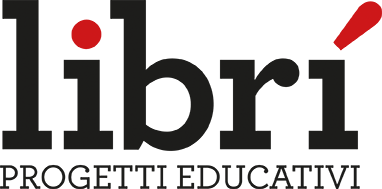 57
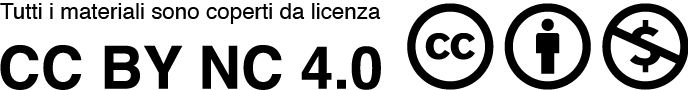 [Speaker Notes: BRAINSTORMING: Angolo continua sui muri? se li tolgo rimane? continua o finisce?
DIFFICOLTA’: Foglio strappato per non avere altri angoli in gioco. Ventagli: lati dell’angolo diversi, ventaglio più grande con lati più piccoli.
ARTEFATTI: Angolo può continuare all’infinito: allargo sempre di più il foglio
CONCETTI: Ampiezza: termine UGUALE, Rette perpendicolari: angolo retto, le pieghe]
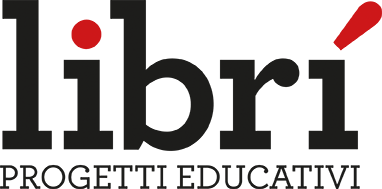 IL MONDO DEI DATI NELLA DIDATTICA
COS’E’ LA DATA SCIENCE?
La data science èquando il data scientistsvolge il suo lavoro
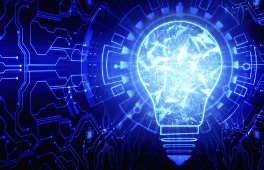 Un dato è la traccia lasciata da un fenomeno presente nella realtà dal momento in cui è misurato o registrato.
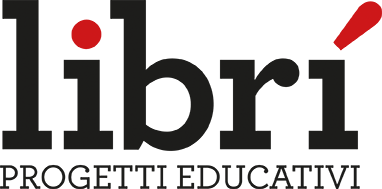 59
[Speaker Notes: Autore / Autori :Data Creazione: AAAA/MM/GGData ultima modifica: AAAA/MM/GGStato [pubblica - confidenziale]]
Perché i dati sono importanti?
I dati sono molto importanti perché aiutano a capire meglio il fenomeno osservato, e capire più chiaramente quello che succede permette di:
Individuare problemi o aspetti da migliorare e comprendere come risolvere tali situazioni
Ipotizzare più accuratamente quello che potrebbe succedere, date certe condizioni 
In generale, prendere decisioni migliori
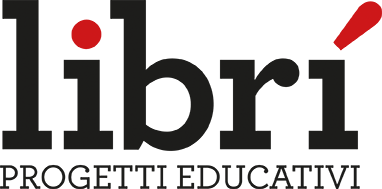 60
[Speaker Notes: Individuare i problemi o gli aspetti da migliorare e come poter risolvere quelle situazioni (problem solving / performance measurement)
Ipotizzare più accuratamente quello che potrebbe succedere (prediction)
In generale, prendere decisioni migliori (decision making)]
Esempio: Individuare e risolvere problemi
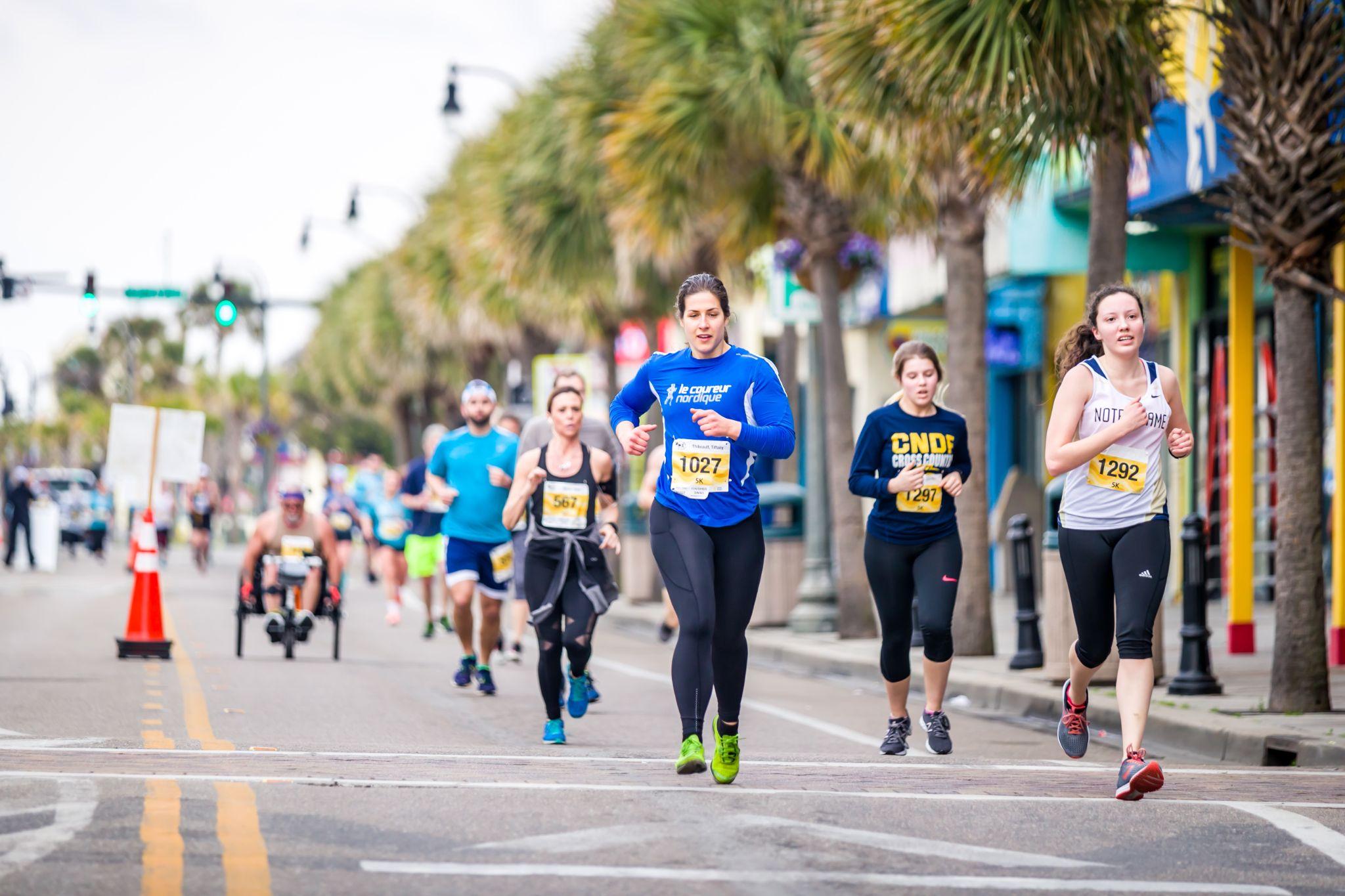 Misurando la velocità di un corridore durante una gara posso accorgermi che corre molto forte alla fine ma troppo piano all’inizio. 

Allora studierò un allenamento per aiutarlo a migliorare la partenza.
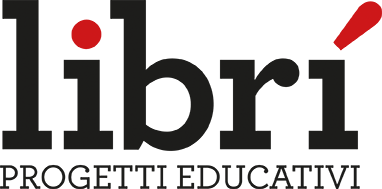 61
Esempio: Ipotizzare quello che succederà
In cucina ogni giorno misuro il tempo che l’acqua nella pentola della pasta impiega a bollire e ottengo sempre circa 4 minuti. 

Posso ipotizzare che se domani riempio quella pentola o una simile e la metto sul fuoco l’acqua bollirà in circa 4 minuti.
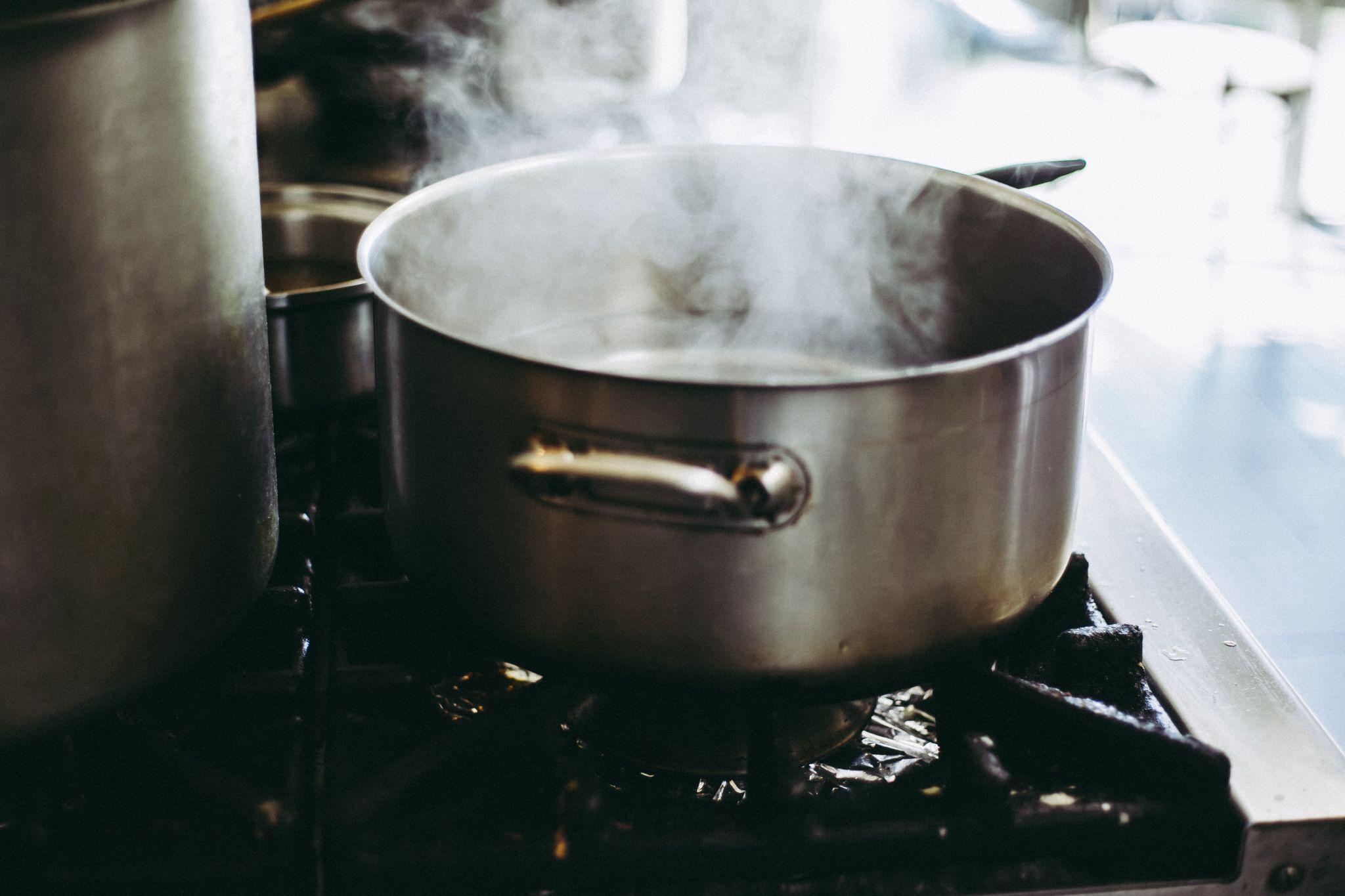 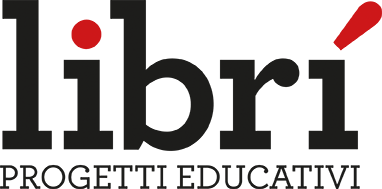 Esempio: Prendere decisioni migliori
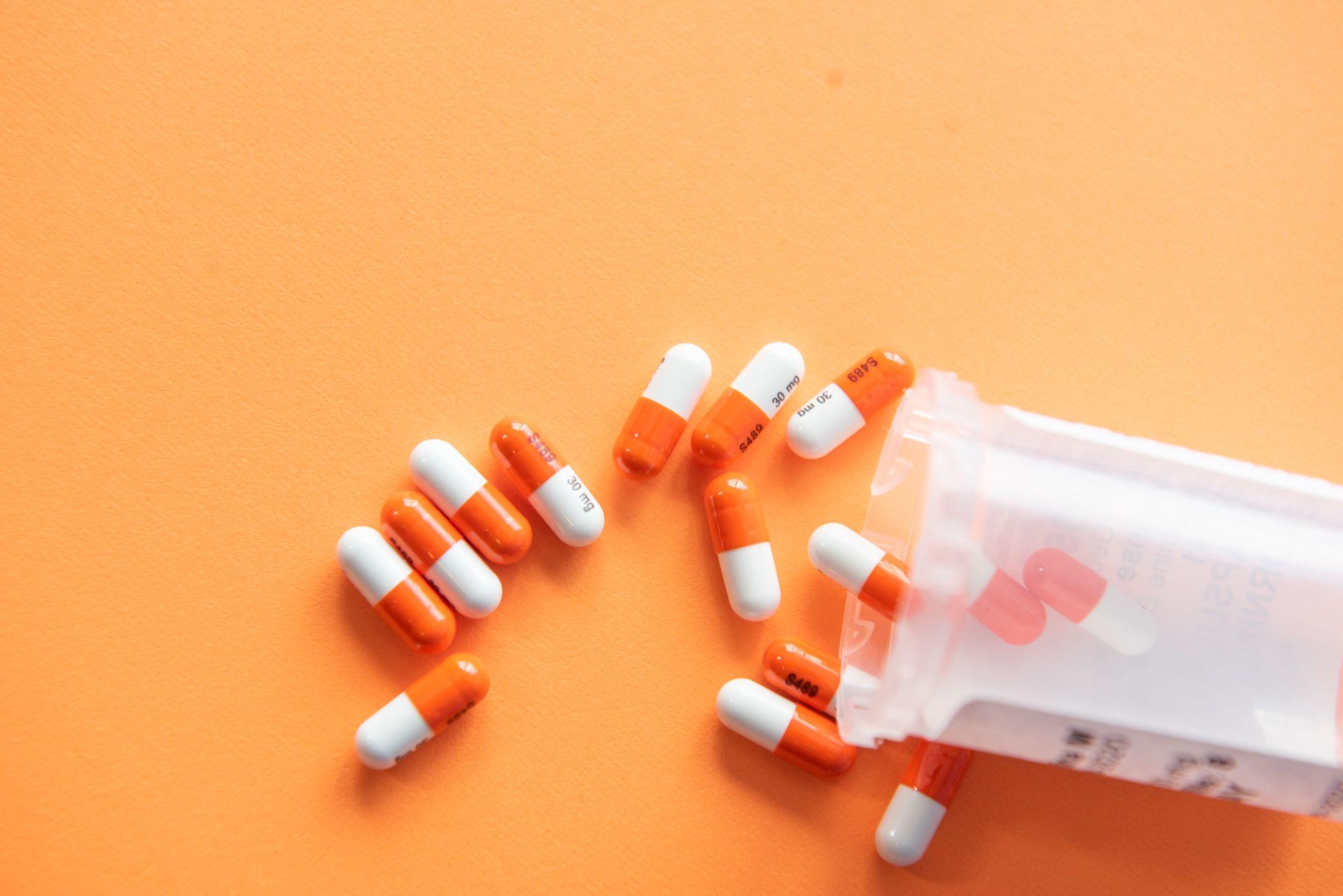 Per curare una malattia sono disponibili la medicina A e la medicina B. Raccogliendo i dati si nota che, a parità di condizioni, i pazienti che prendono la medicina A guariscono in 5 giorni e quelli che prendono la B in 2 giorni.

Conoscendo questi dati, un medico potrà scegliere di prescrivere la medicina B ai suoi pazienti.
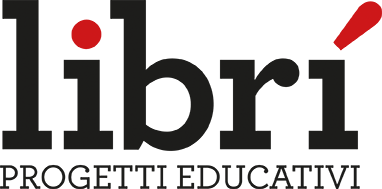 63
La data science all’opera
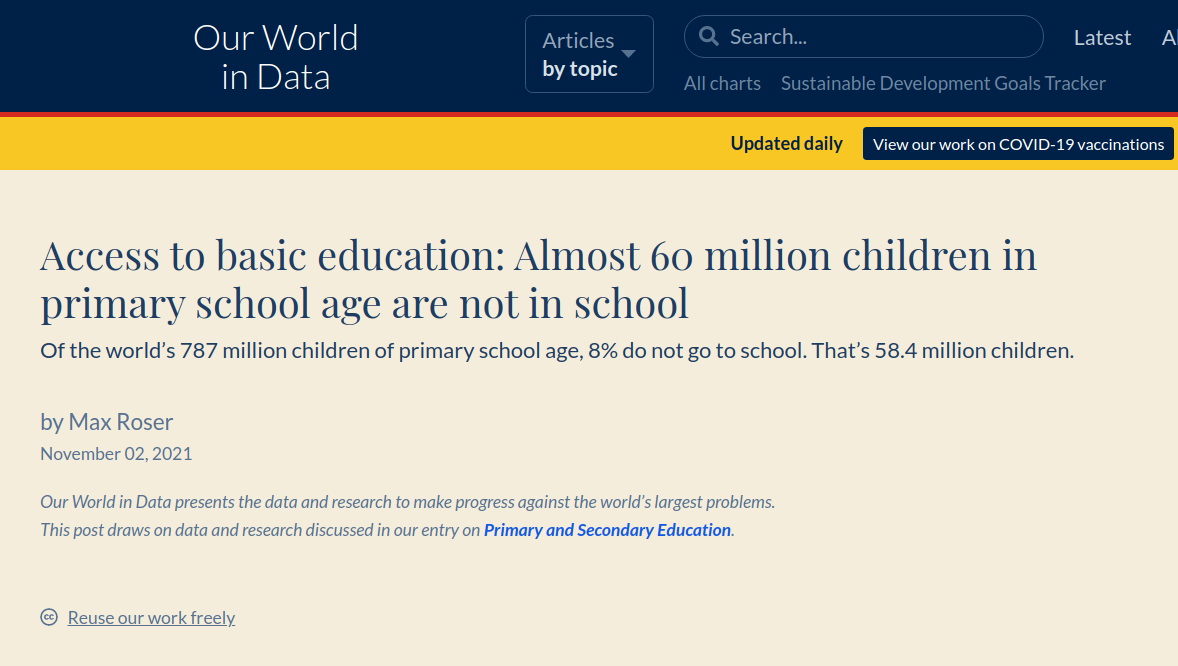 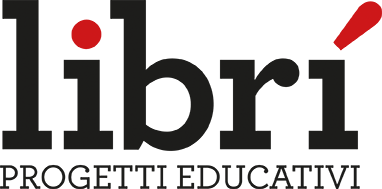 64
Integrare la Data Science nel curricolo didattico
Matematica
Informatica
Lettere ed educazione civica
Inglese
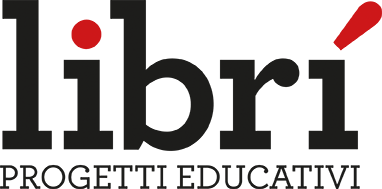 65
Integrare la Data Science nel curricolo didattico
Matematica e fisica
Indici centrali, media, mediana, moda
Comprendere dati numerici
Distribuzioni e serie temporali
Rappresentazione dei dati (diagrammi, piano cartesiano)
Misurazione, stima, approssimazione
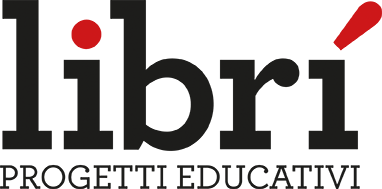 66
Integrare la Data Science nel curricolo didattico
Informatica
Ricerca di risorse sul web
Manipolazione di vari formati (xls, coding)
Concetti di tabelle e matrici
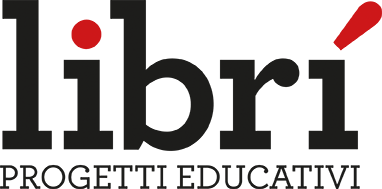 67
Integrare la Data Science nel curricolo didattico
Lettere ed educazione civica
Comprensione di grafici, didascalie e altri testi non continui
Analisi dell’argomentazione implicita
Produzione di testi informativi non continui
Pensiero critico sui dati ed etica degli algoritmi
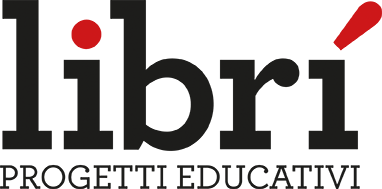 68
Integrare la Data Science nel curricolo didattico
Inglese
Lettura e comprensione di testi informativi
Lessico tecnico della Data Science
Attività CLIL (Content and Language Integrated Learning)
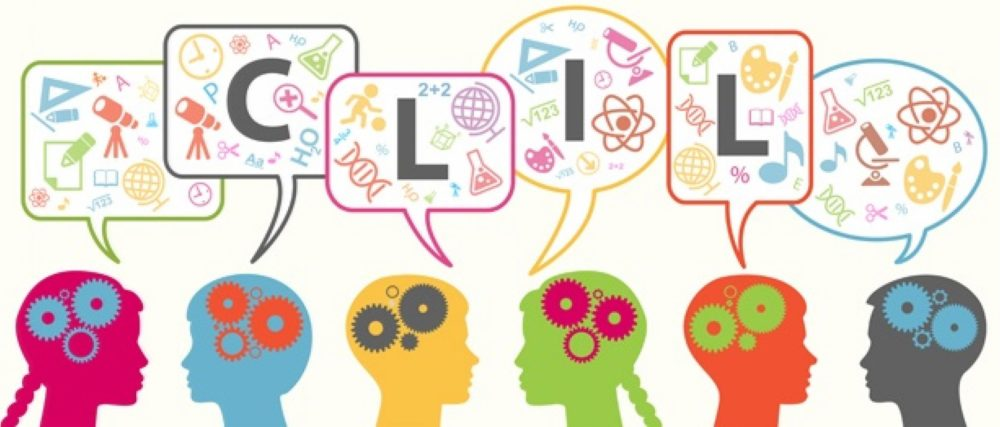 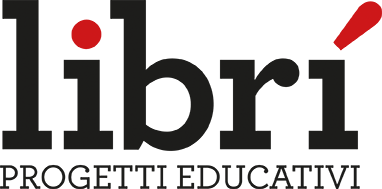 69
La Data Science come didattica “laboratoriale”
Scienze della Terra: climate change, inquinamento, biodiversità
Lettere: stile degli autori, riflessioni sul lessico
Arte: palette di colori, distribuzioni geografiche delle opere
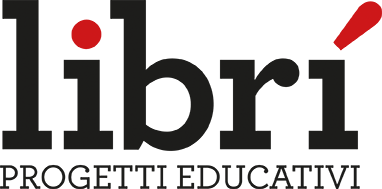 70
Titolo della presentazione | Autore | Data
[Speaker Notes: Questi due grafici esprimono molto chiaramente, con pochi tratti, la situazione nelle varie regioni, e i diversi trend (tutti molto positivi).]
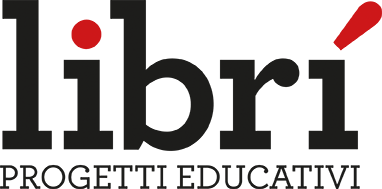 SPAZIO ALLE VOSTRE DOMANDE
Attendiamo domande, curiosità, richieste di  approfondimento:
SCRIVETECI IN CHAT !